Describing me and others
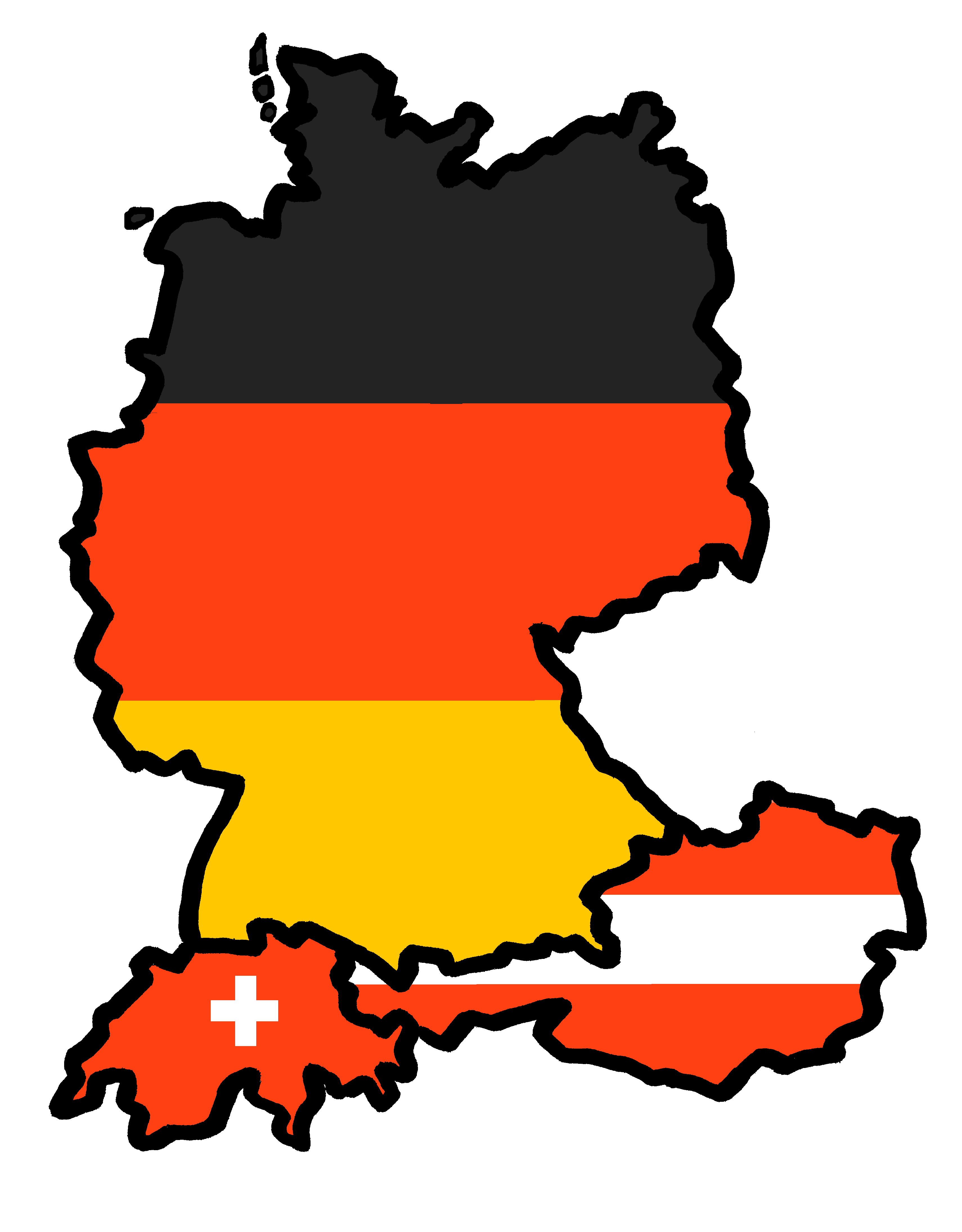 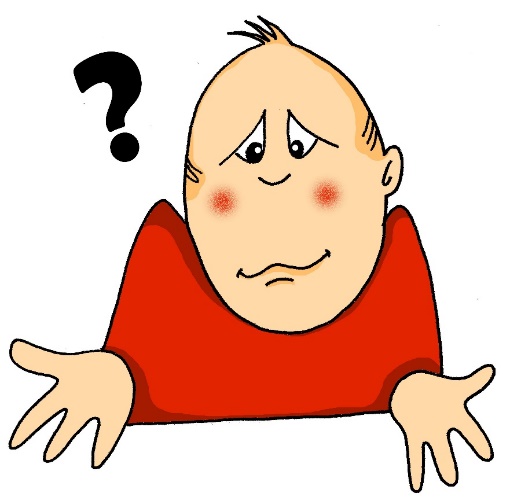 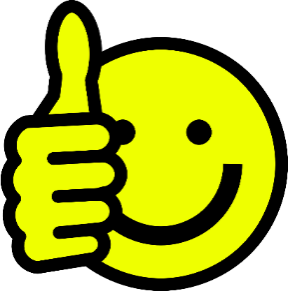 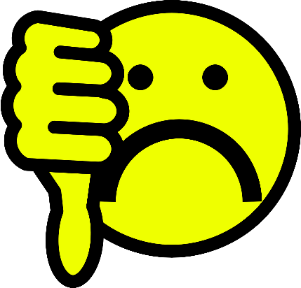 gelb
Follow ups 1-5
Term 1 Week 8
[Speaker Notes: Artwork by Steve Clarke. Pronoun pictures from NCELP (www.ncelp.org). All additional pictures selected from Pixabay and are available under a Creative Commons license, no attribution required.

Phonics:  
Same [ie] and [ie] phonics as from week 4 and week 7. 

Vocabulary (new): schlecht [327] aber [31] auch [18] nicht [11]  wie [25] wie geht's? [n/a] 
Revisit: was [38] falsch [524] grau [1560] grün [682] richtig [177]schwarz [471] weiß [474] das2 [1] 
Jones, R.L & Tschirner, E. (2019). A frequency dictionary of German: Core vocabulary for learners. London: Routledge.

The frequency rankings for words that occur in this PowerPoint which have been previously introduced in these resources are given in the SOW and in the resources that first
introduced and formally re-visited those words. 
For any other words that occur incidentally in this PowerPoint, frequency rankings will be provided in the notes field wherever possible.

Note that the first three lessons of the year teach language that can be continuously recycled as lesson routine every lesson in Y3/4.
The idea would be that the class teacher (whether or not s/he teaches the class German can re-use the language as part of the daily routine with the class.]
[ei]
…
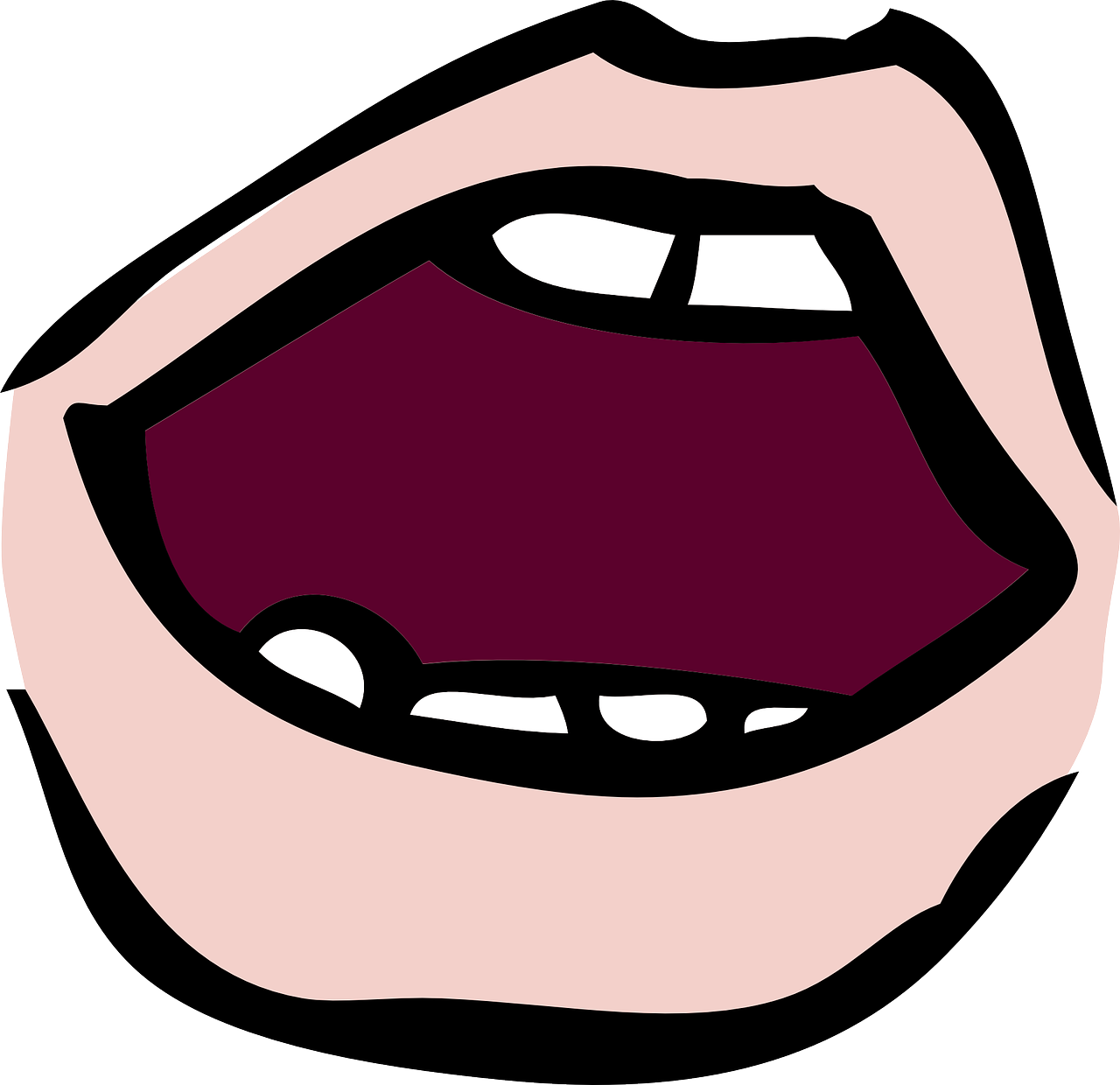 aussprechen
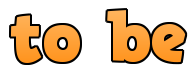 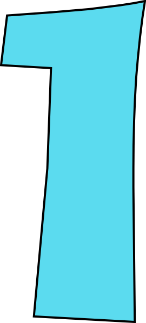 frei
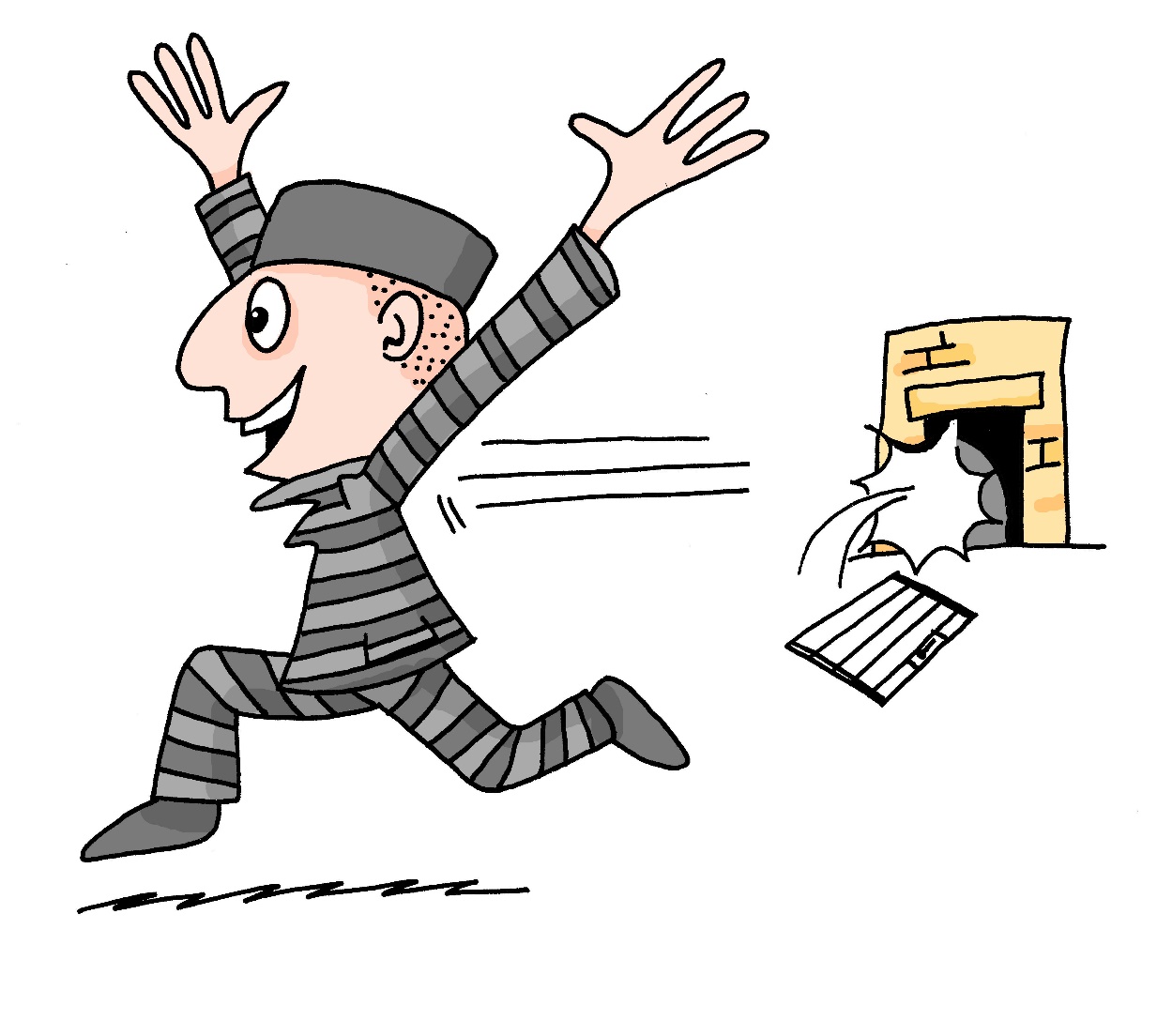 /a
ein
sein
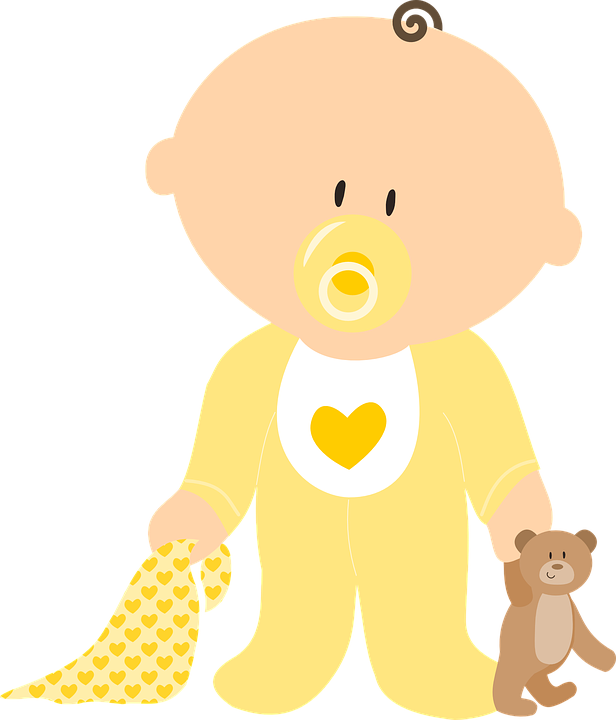 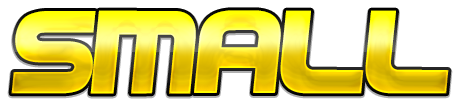 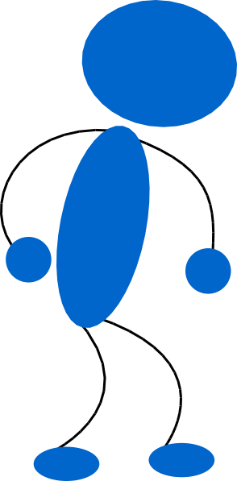 klein
allein
alone
[Speaker Notes: Timing: 1 minute

Aim: to revisit the SSC [ei].

Procedure:
Re-present the SSC and the source word ‘frei’ (with gesture, if using).
Click to bring on the picture and get pupils to repeat the word ‘frei’ (with gesture, if using).
Present the cluster words in the same way, bringing on the picture and getting pupils to pronounce the words.

Vocabulary: frei [318] ein [5] klein [114] sein [3] allein [258]
Jones, R.L & Tschirner, E. (2019). A frequency dictionary of German: Core vocabulary for learners. London: Routledge.]
[ie]
…
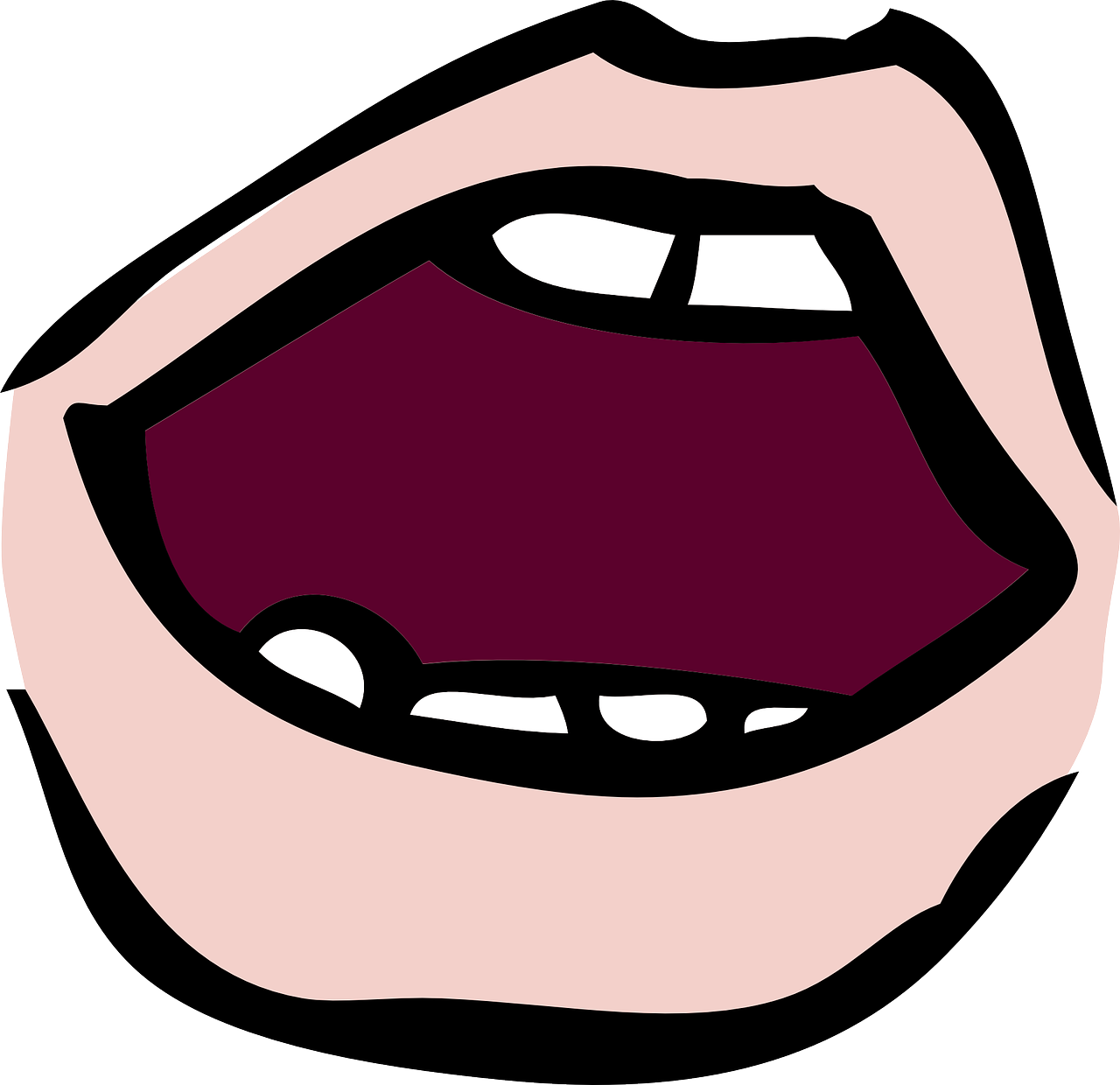 aussprechen
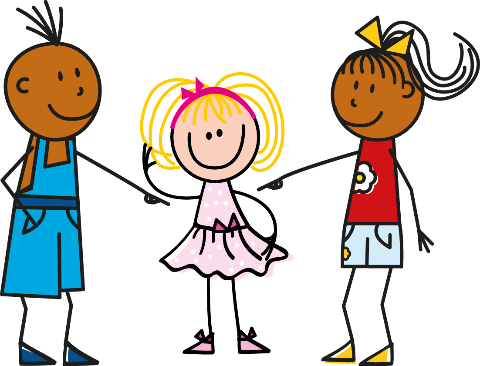 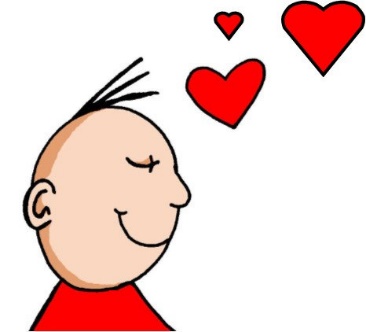 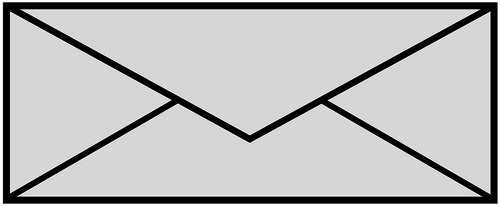 Liebe
sie
Brief
[Speaker Notes: Timing: 1 minute

Aim: to revisit the SSC [ie].

Procedure:
Re-present the SSC and present the source word ‘Liebe’ (with gesture, if using).
Click to bring on the picture and get pupils to repeat the word ‘Liebe’ (with gesture, if using).
Present the cluster words in the same way, bringing on the picture and getting pupils to pronounce the words.

sie [7] Brief [838]
Jones, R.L & Tschirner, E. (2019). A frequency dictionary of German: Core vocabulary for learners. London: Routledge.]
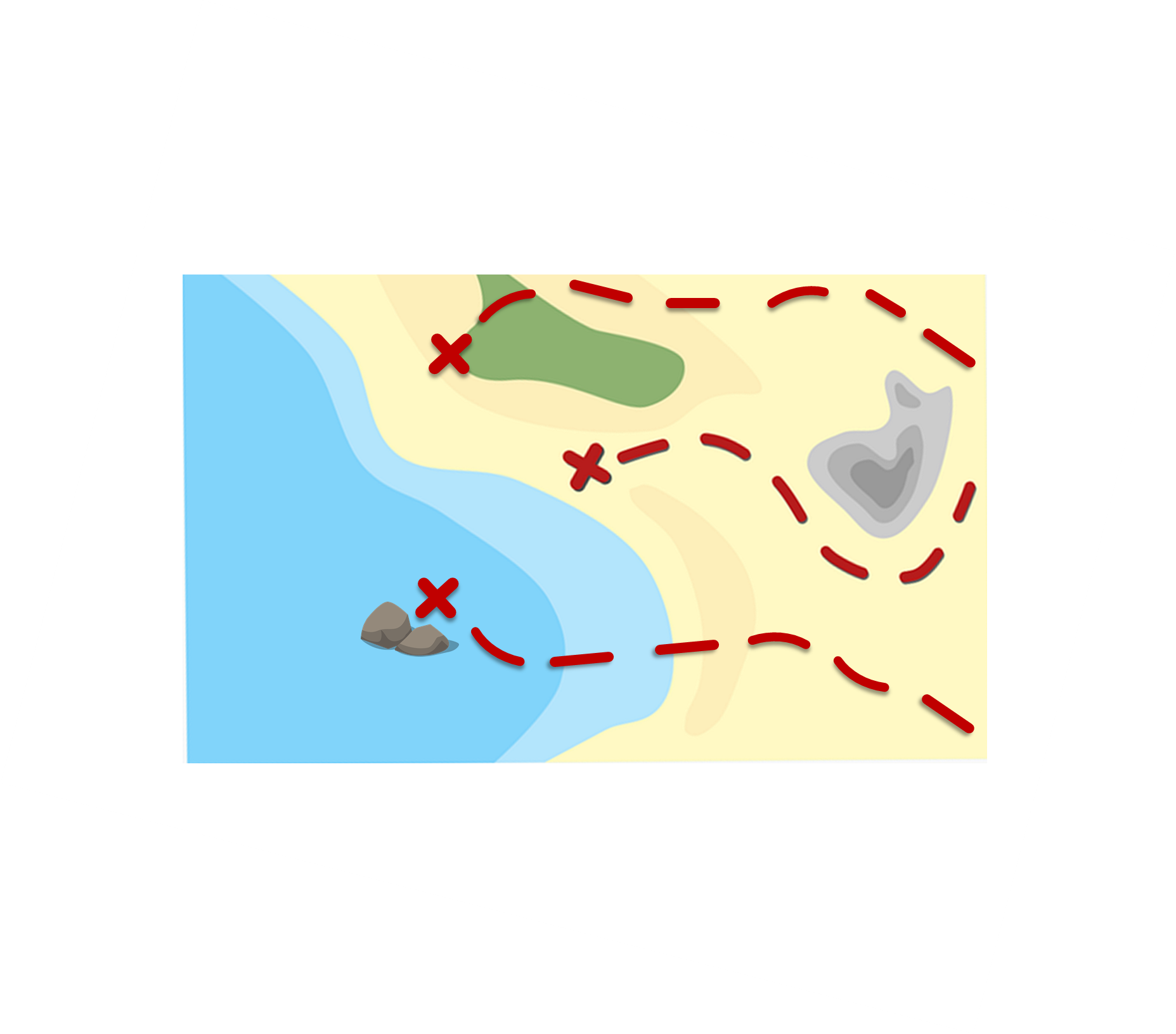 Follow up 1:
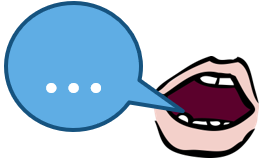 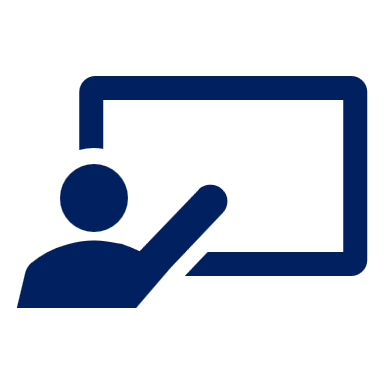 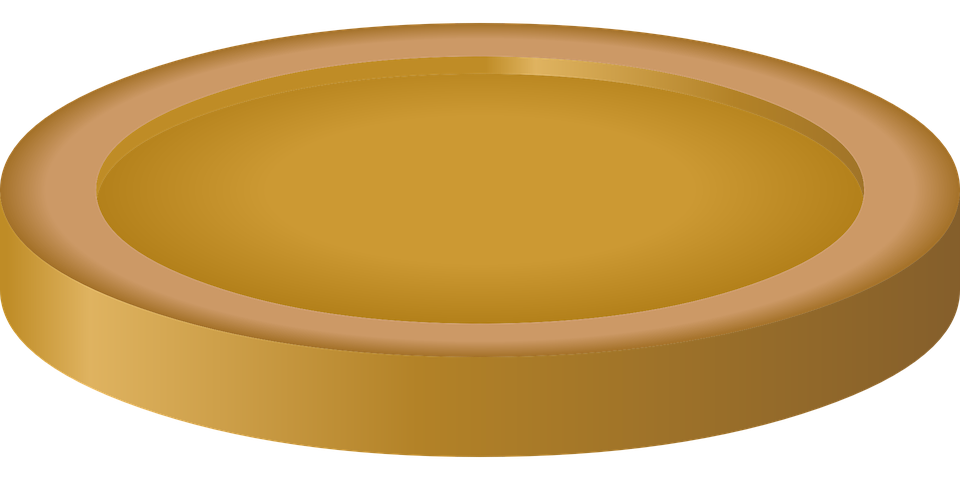 Pronounce the words and collect coins.
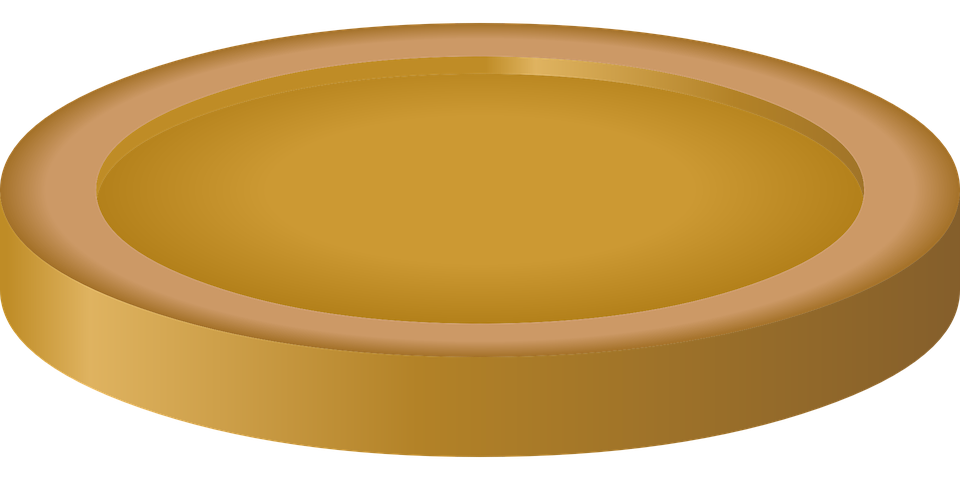 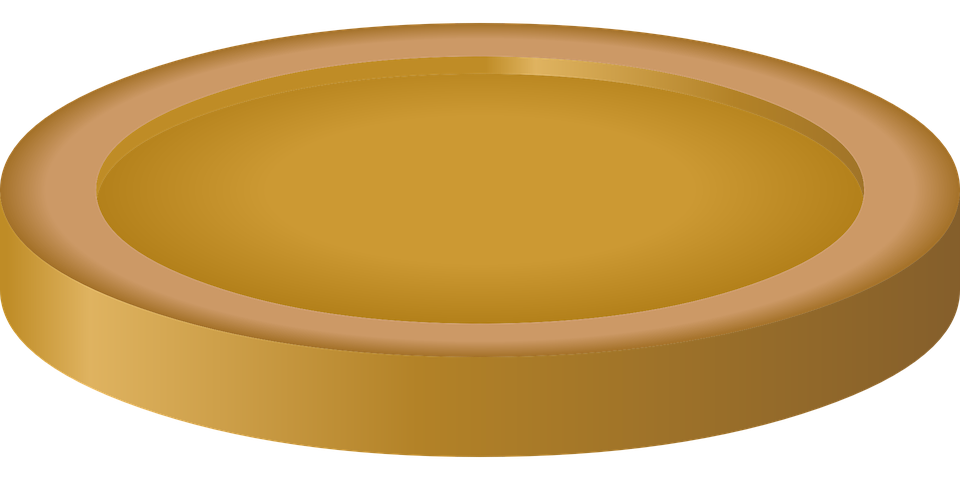 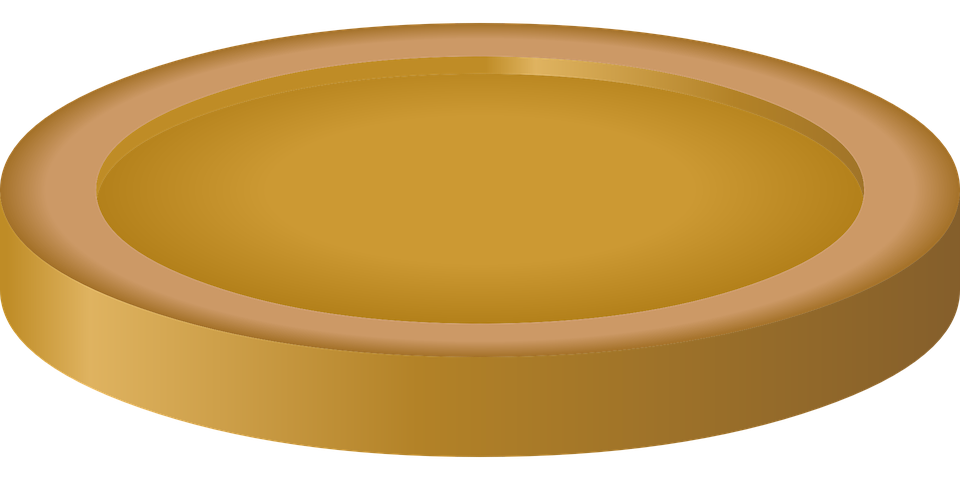 aussprechen
Reise
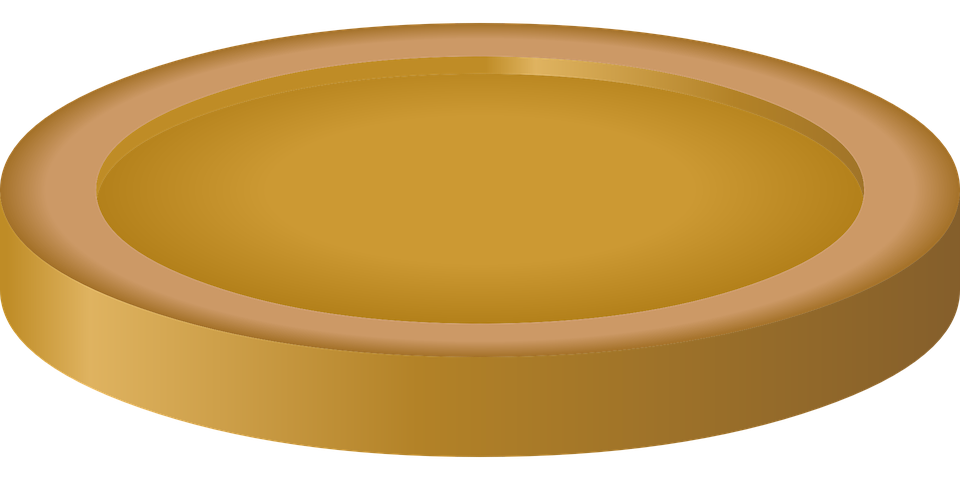 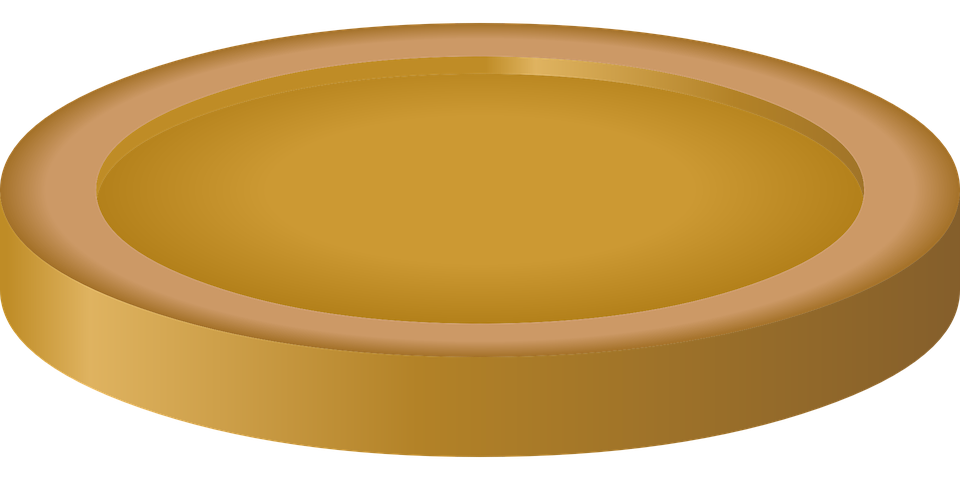 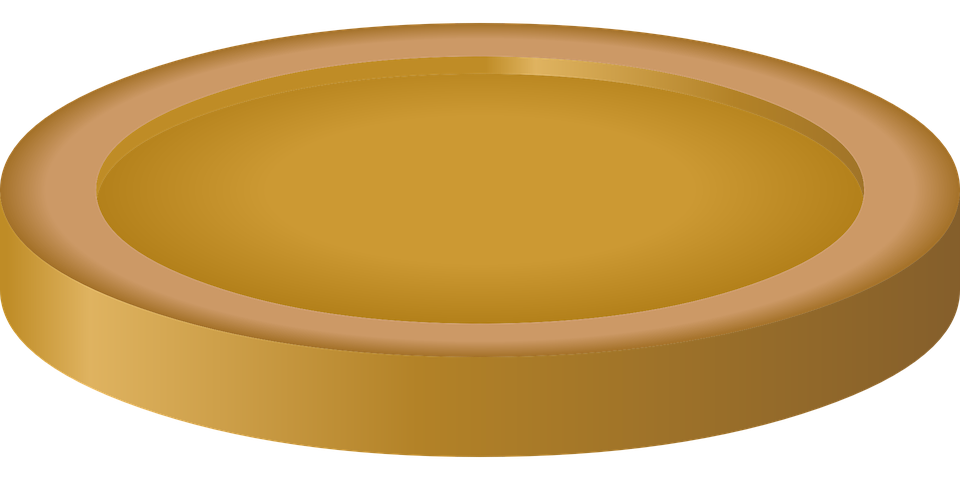 60
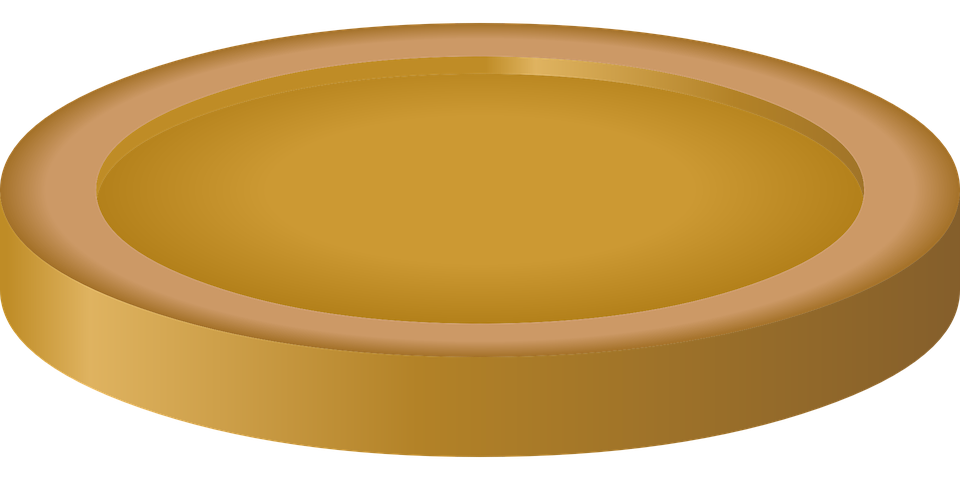 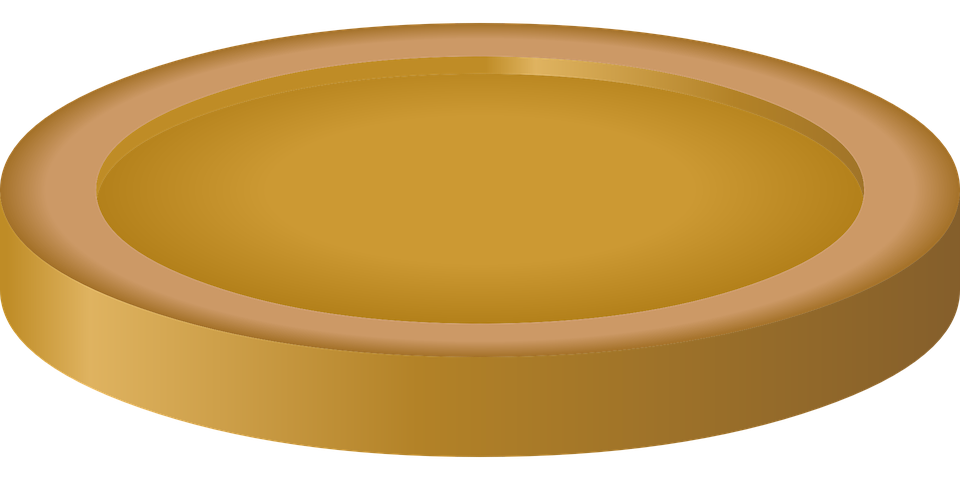 hier
Brief
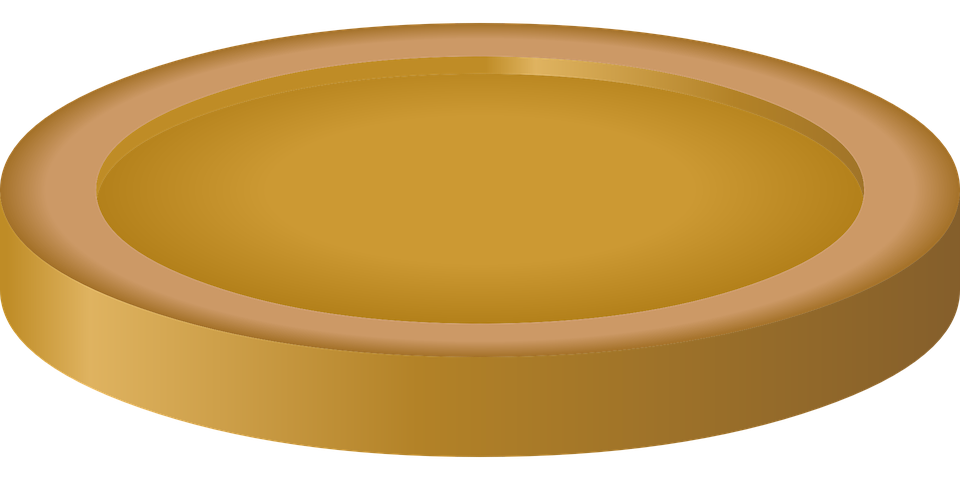 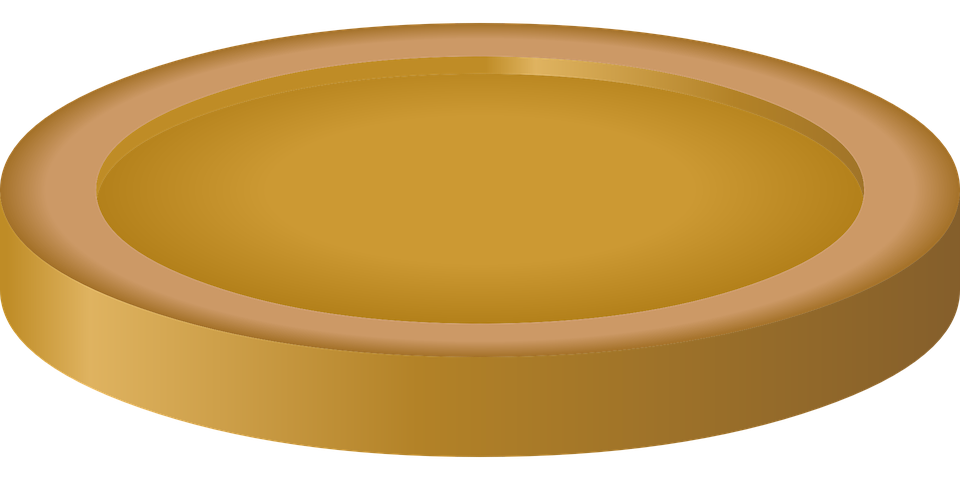 wie
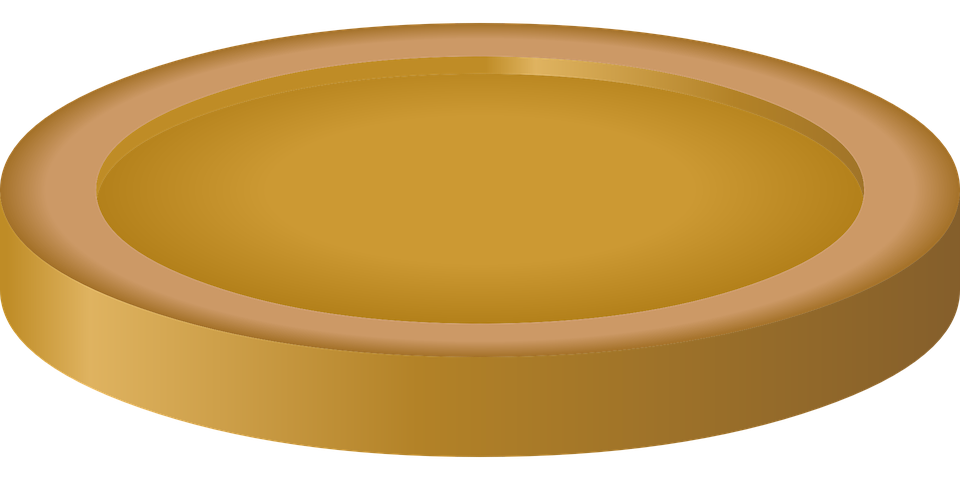 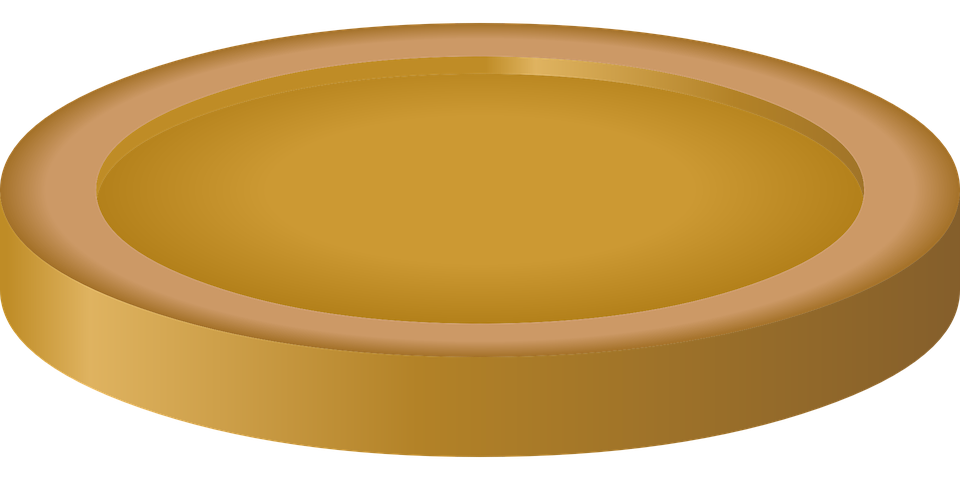 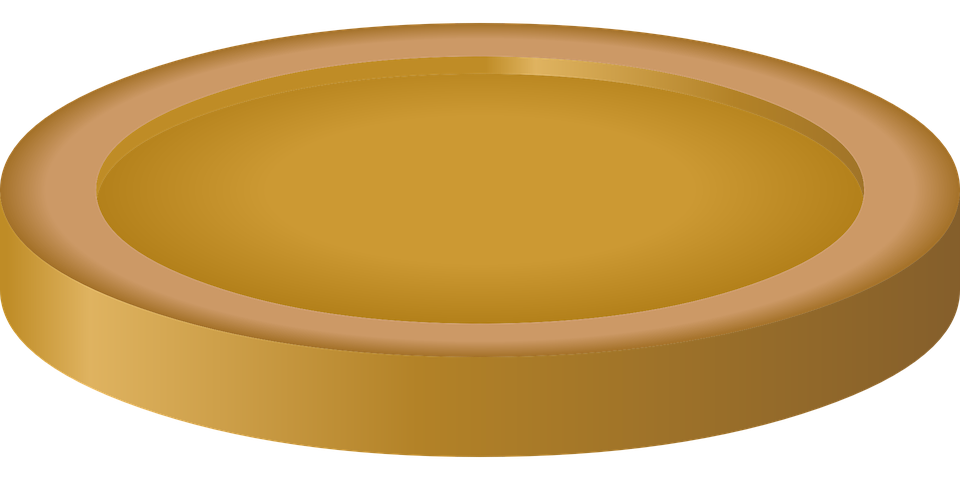 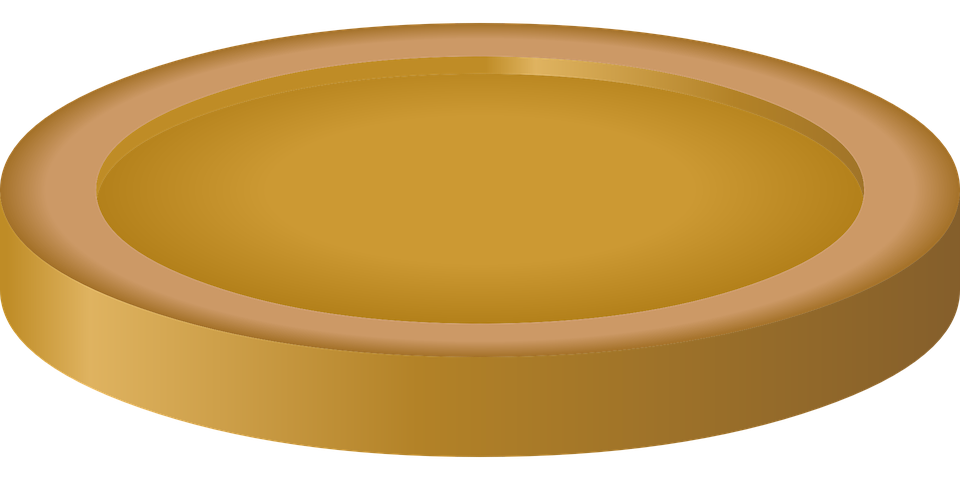 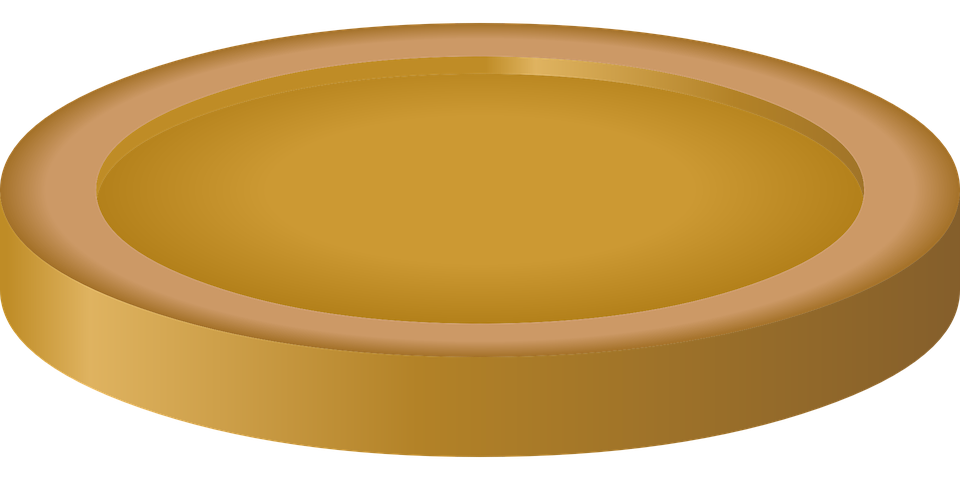 frei
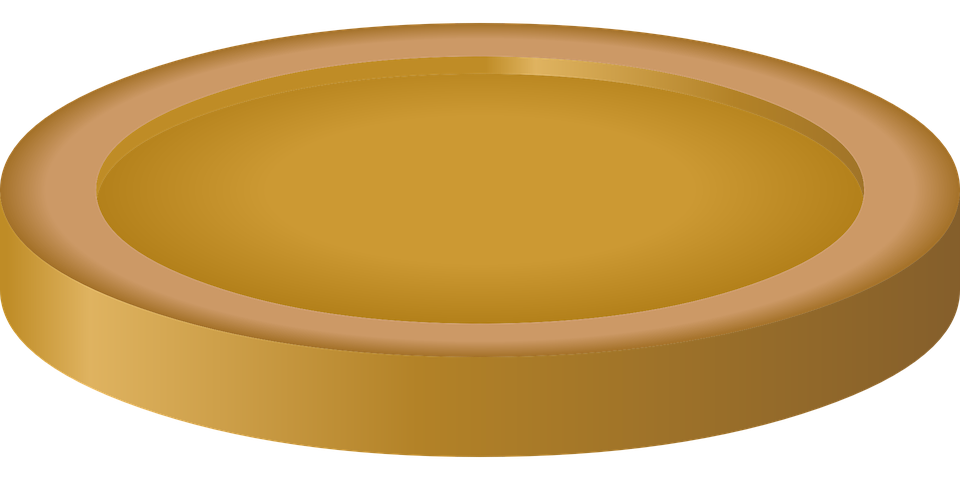 Tier
leider
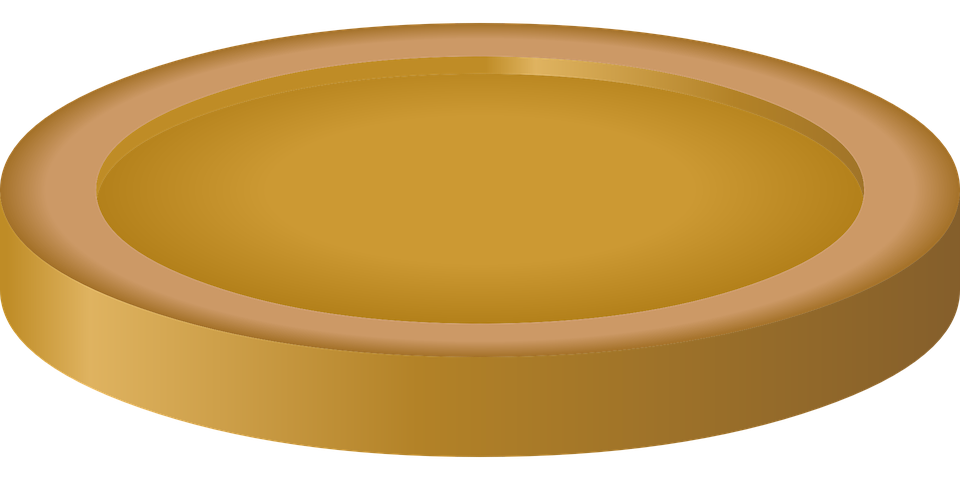 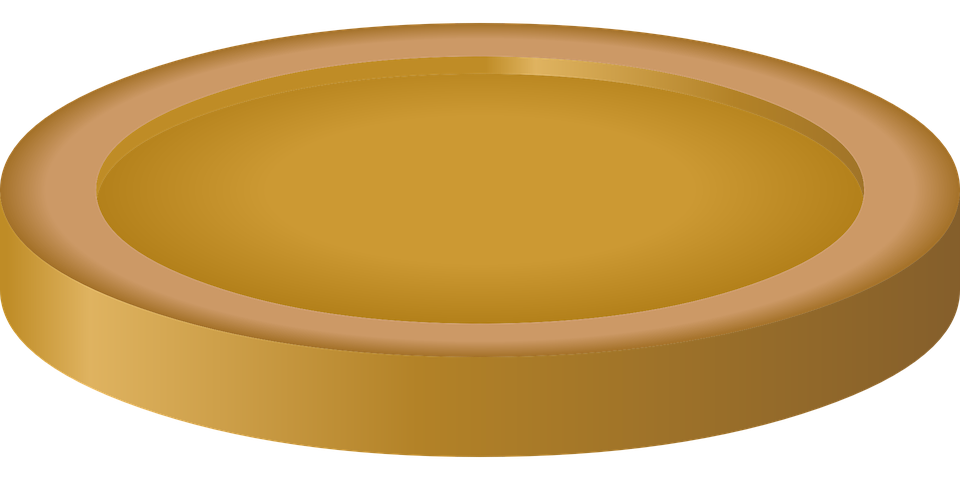 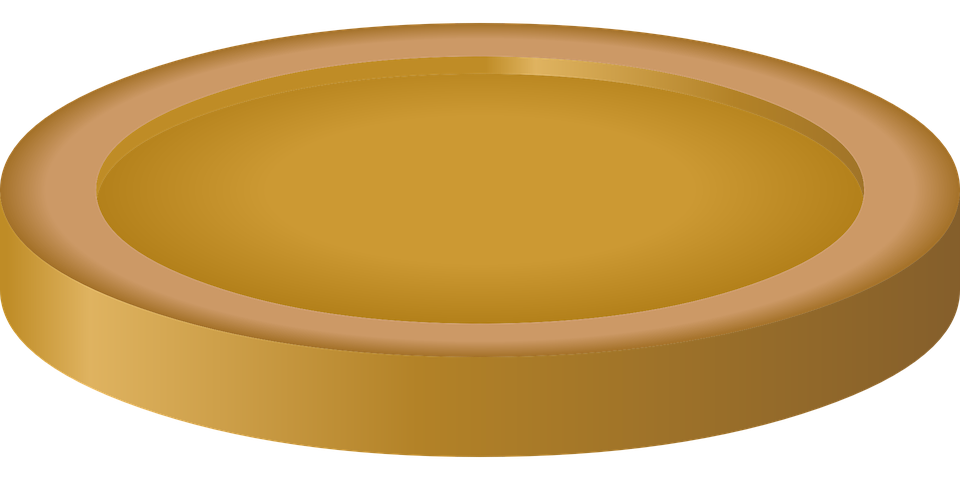 sie
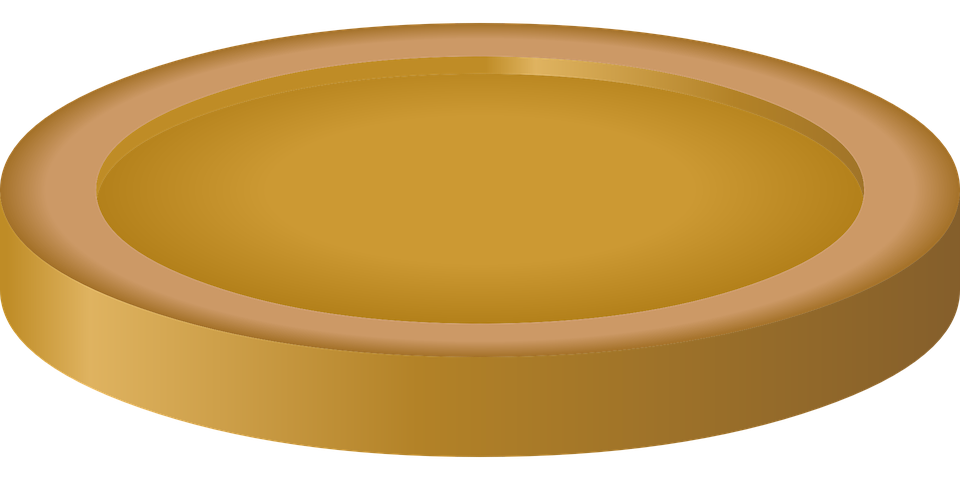 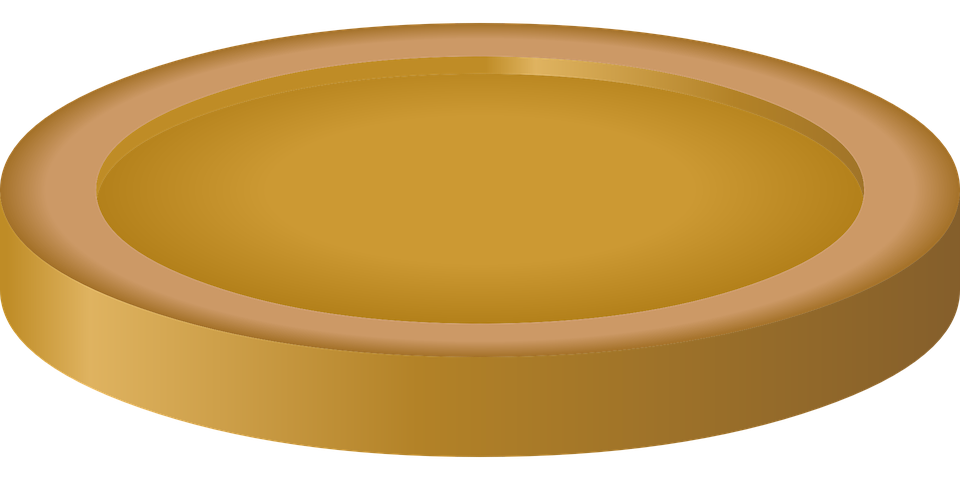 Bein
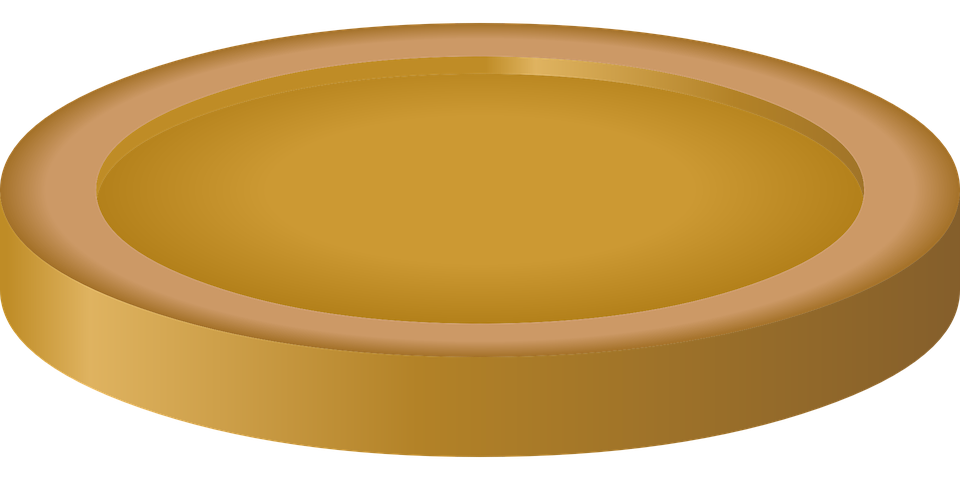 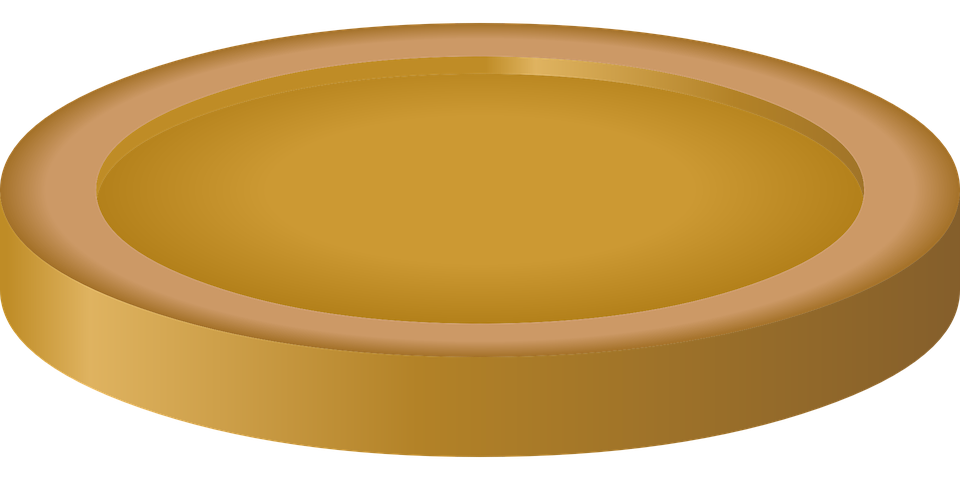 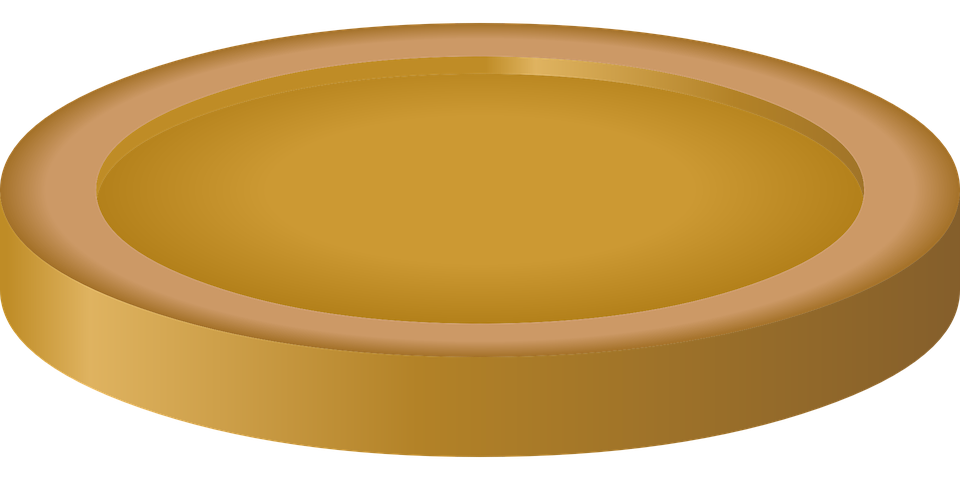 allein
0
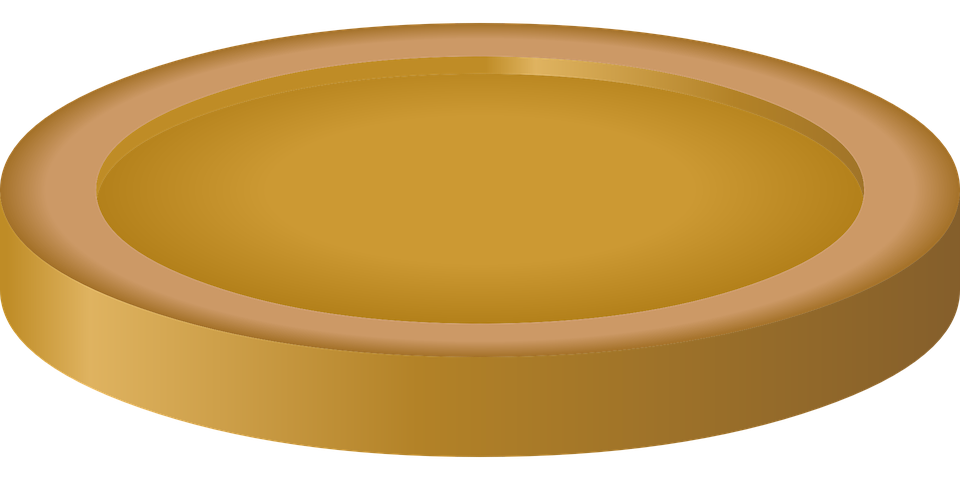 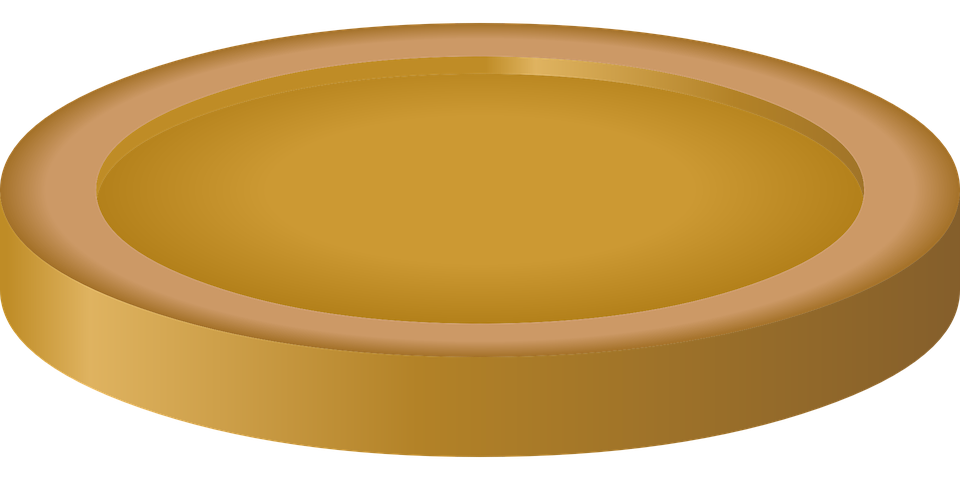 Liebe
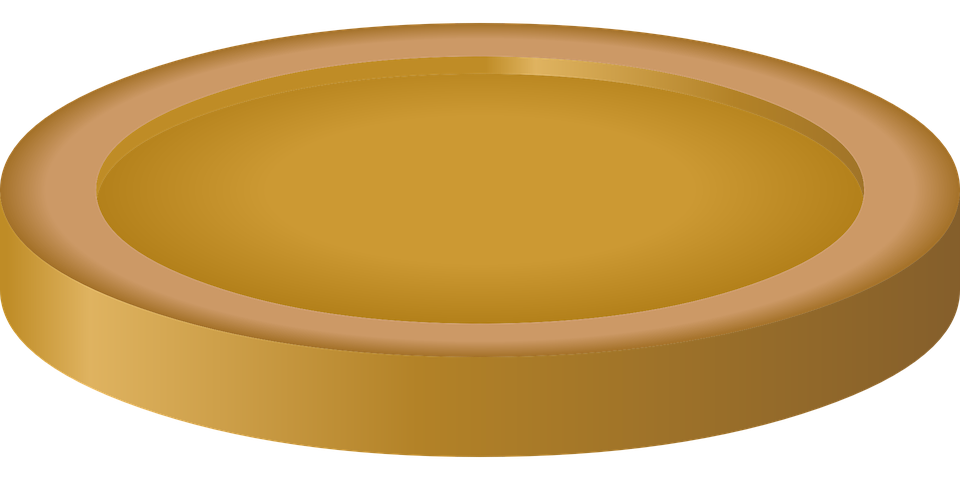 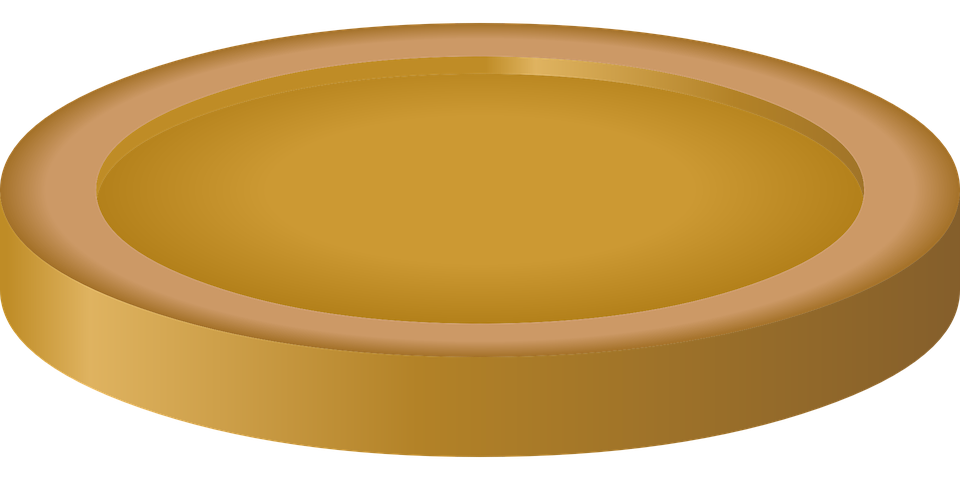 START
klein
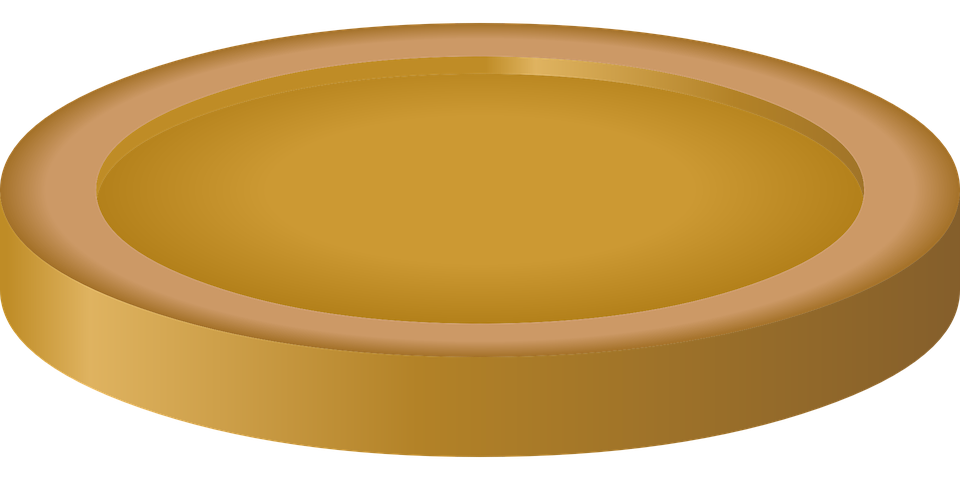 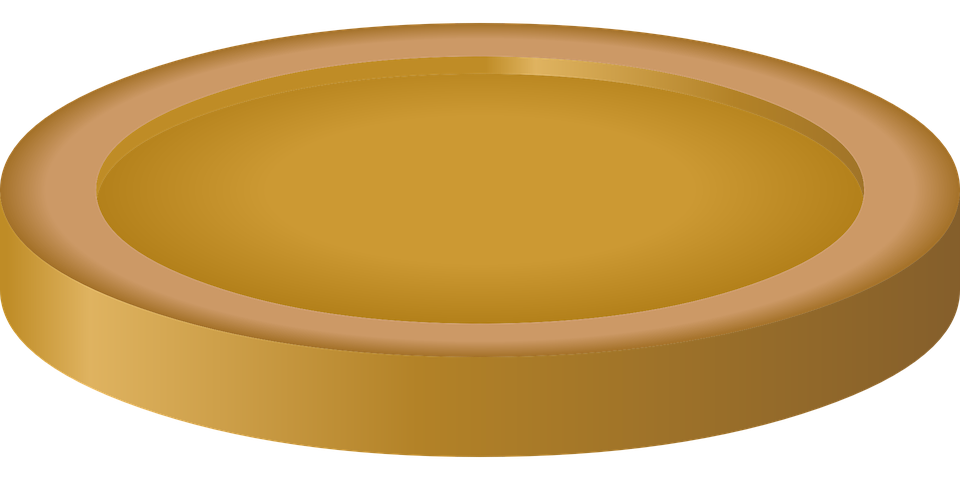 [Speaker Notes: Timing: 5 minutes [2 rounds]

Aim: To practise the pronunciation of words with the SSCs [ei] and [ie].

Procedure:
Pupils work in pairs to practise pronunciation. They can choose where to start and have one minute to collect as many coins as possible. 
Pupil A starts from either ‘wie’ ‘frei’ or ‘klein’, and follows the path to pronounce the words and collect the corresponding coins. They need to be careful! Each path contains a mixture of [ie] and [ei] and it is very easy to mix them up!Pupil B listens and notes down the number of coins for his/her partner.
Pupils swap roles. 
Click on each word to hear it pronounced, as required.

Frequency of unknown words and cognates:allein [258] Bein [884] Brief [838] frei [318] hier [68] klein [114] leider [643] Liebe [844] Reise [734] sie [7] Tier [614] wie [25]]
Follow up 2
Lias has lost his things. Help him find them!
Vokabeln
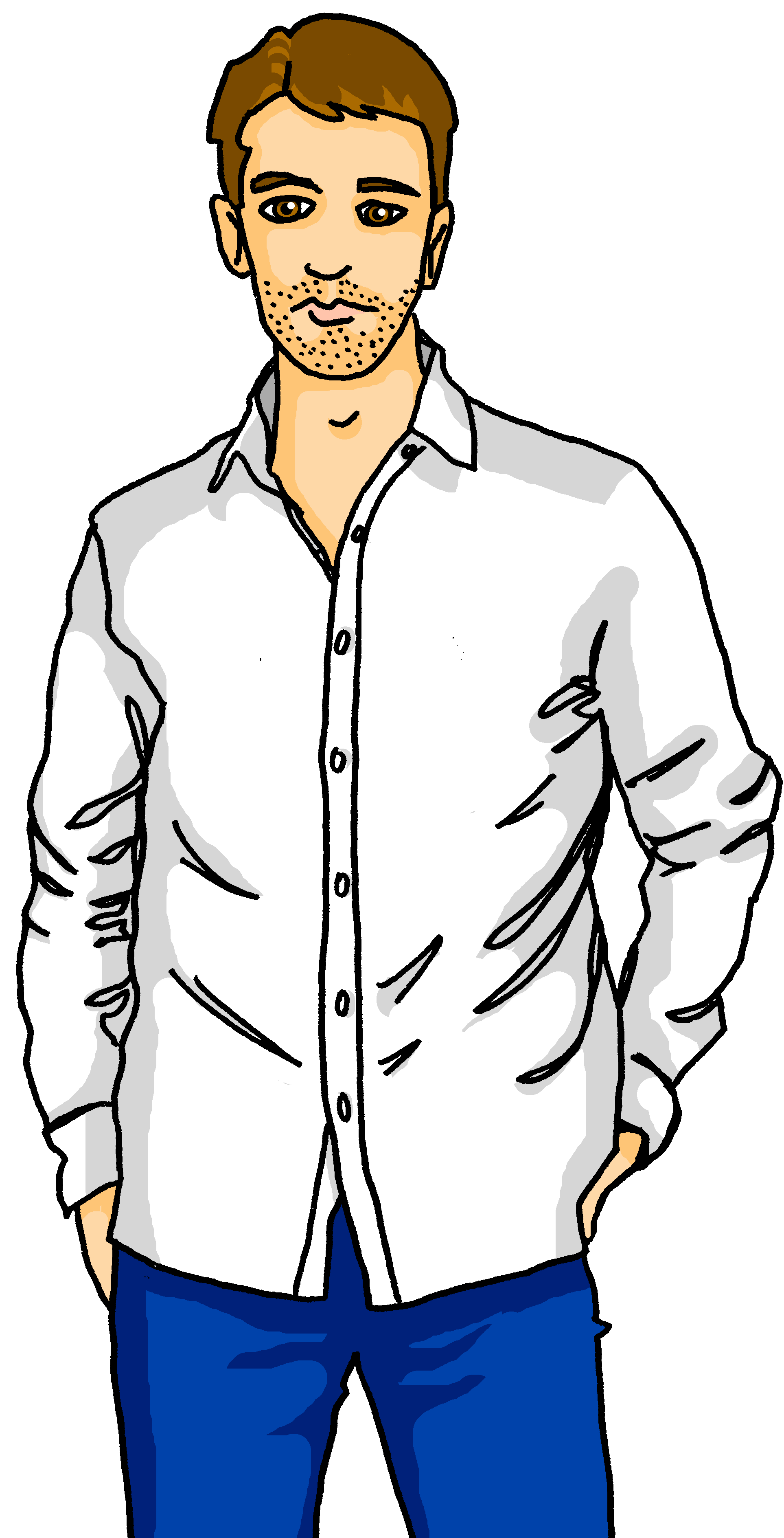 Wie geht’s, Lias?
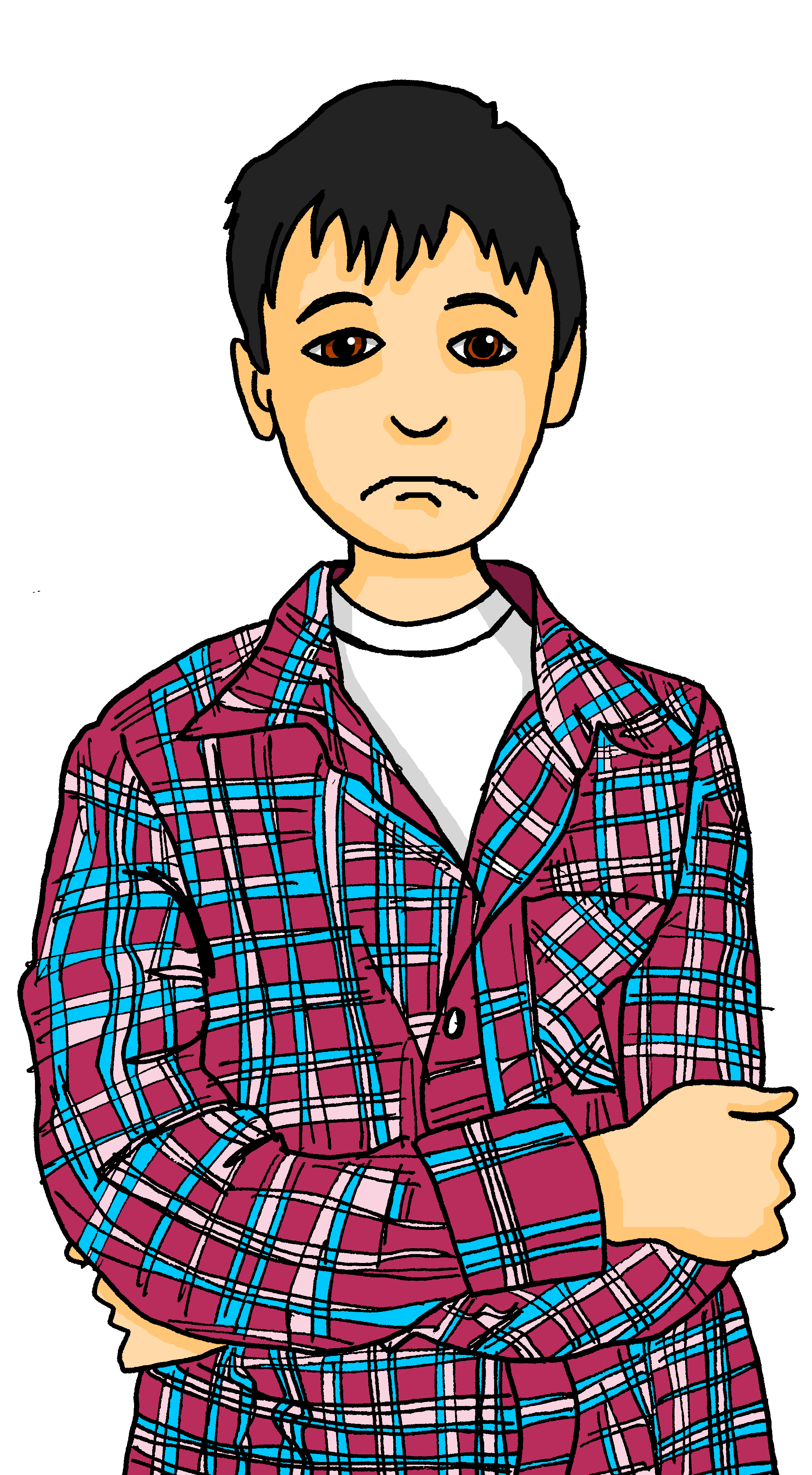 Wörter
Schlecht!
[Speaker Notes: Timing: 5 minutes (6 slides)Aim: To recall vocabulary from this week and previous weeks. To practise identifying objects based on descriptions.Procedure:1. On the first slide, click to reveal the conversation between Lias and Lothar. Ask pupils to translate what they say. Explain that Lias is sad because he has lost his things!
2. For the remaining five slides, pupils read Lias’s description of what he has lost and decide which of the three pictures he is describing. Click to reveal answer and move on to the next slide.]
Follow up 2
Lias has lost his things. Help him find them!
Vokabeln
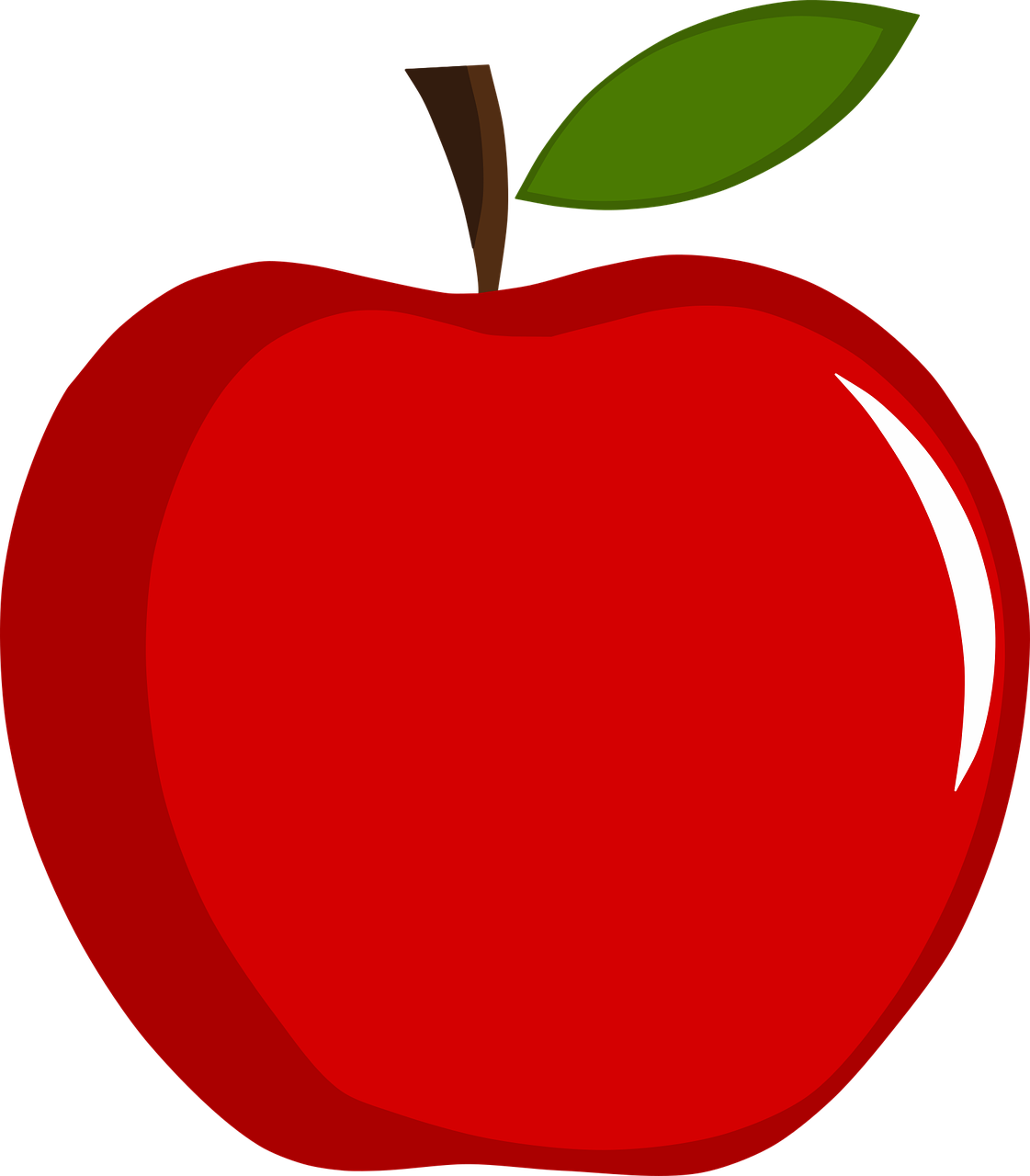 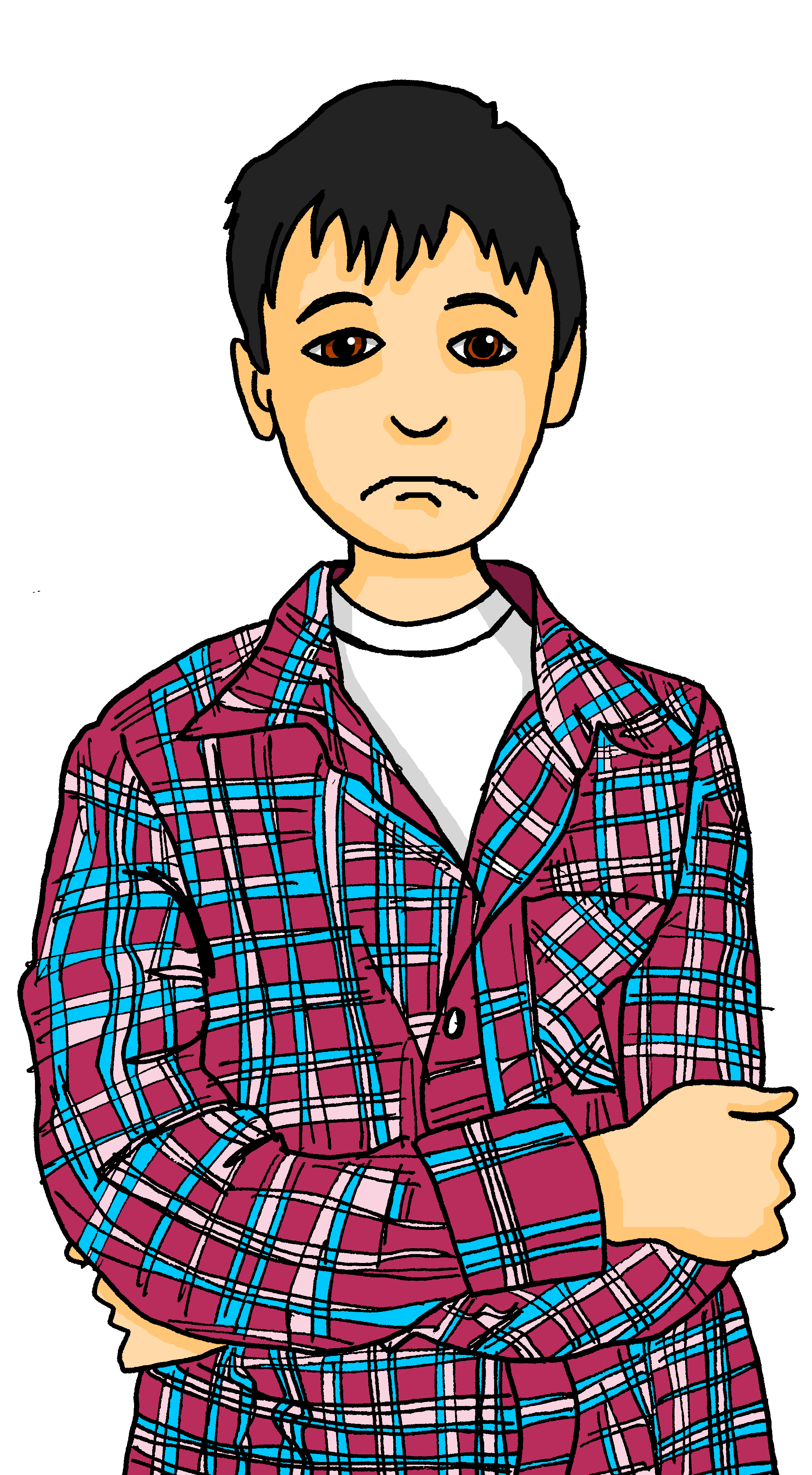 Wörter
Der Apfel ist nicht grün und nicht schlecht.
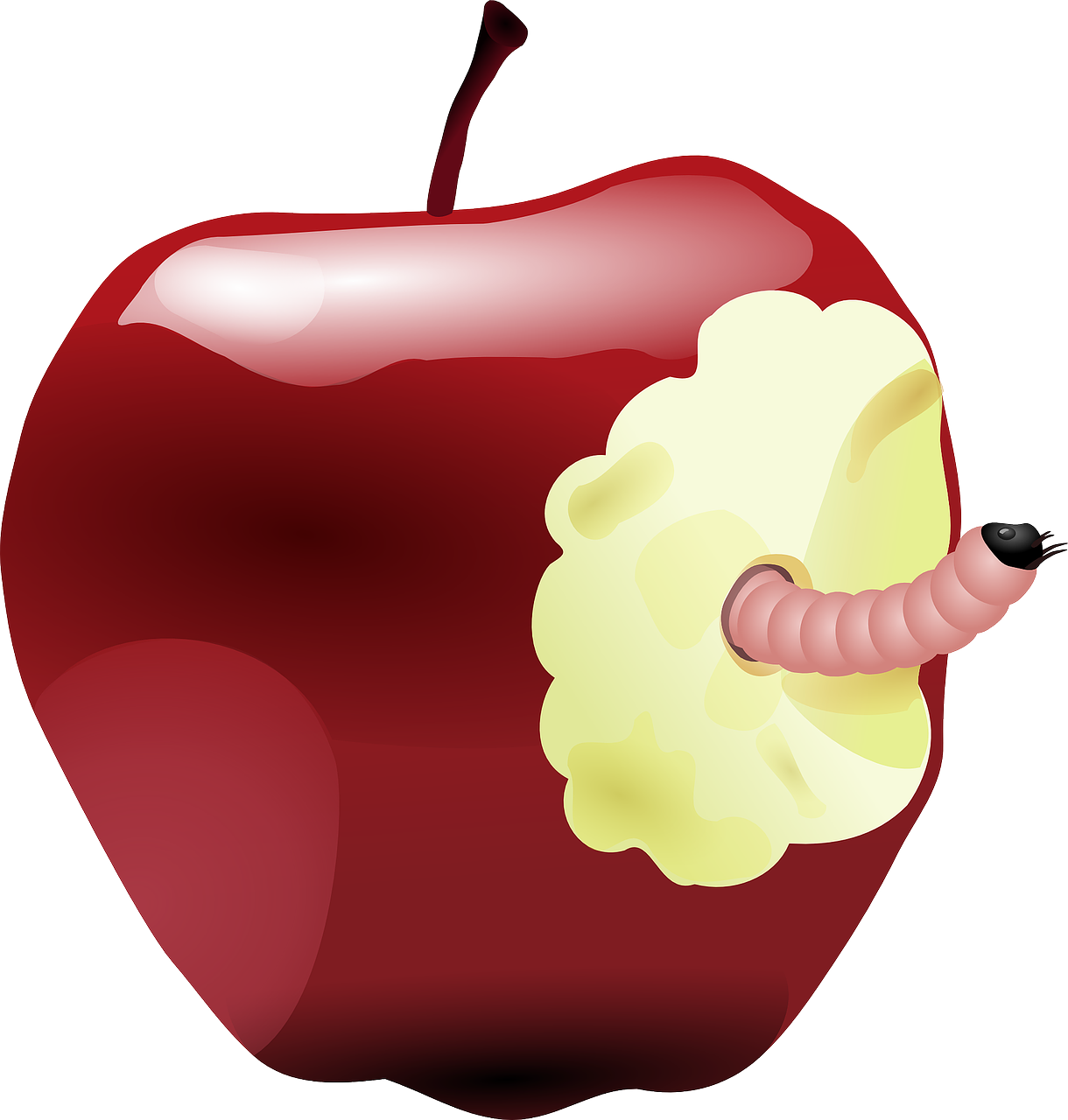 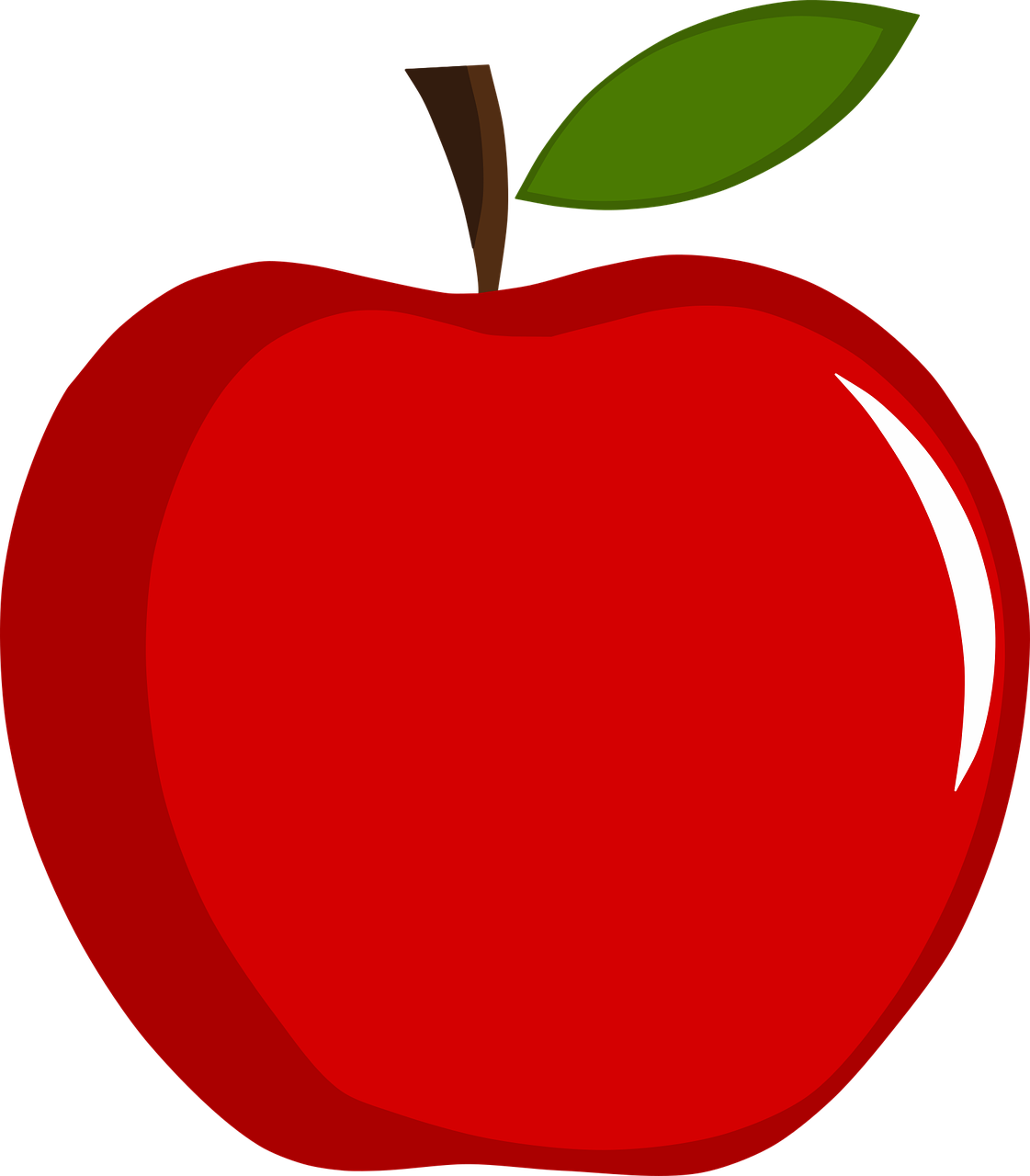 [Speaker Notes: [2/6]]
Follow up 2
Lias has lost his things. Help him find them!
Vokabeln
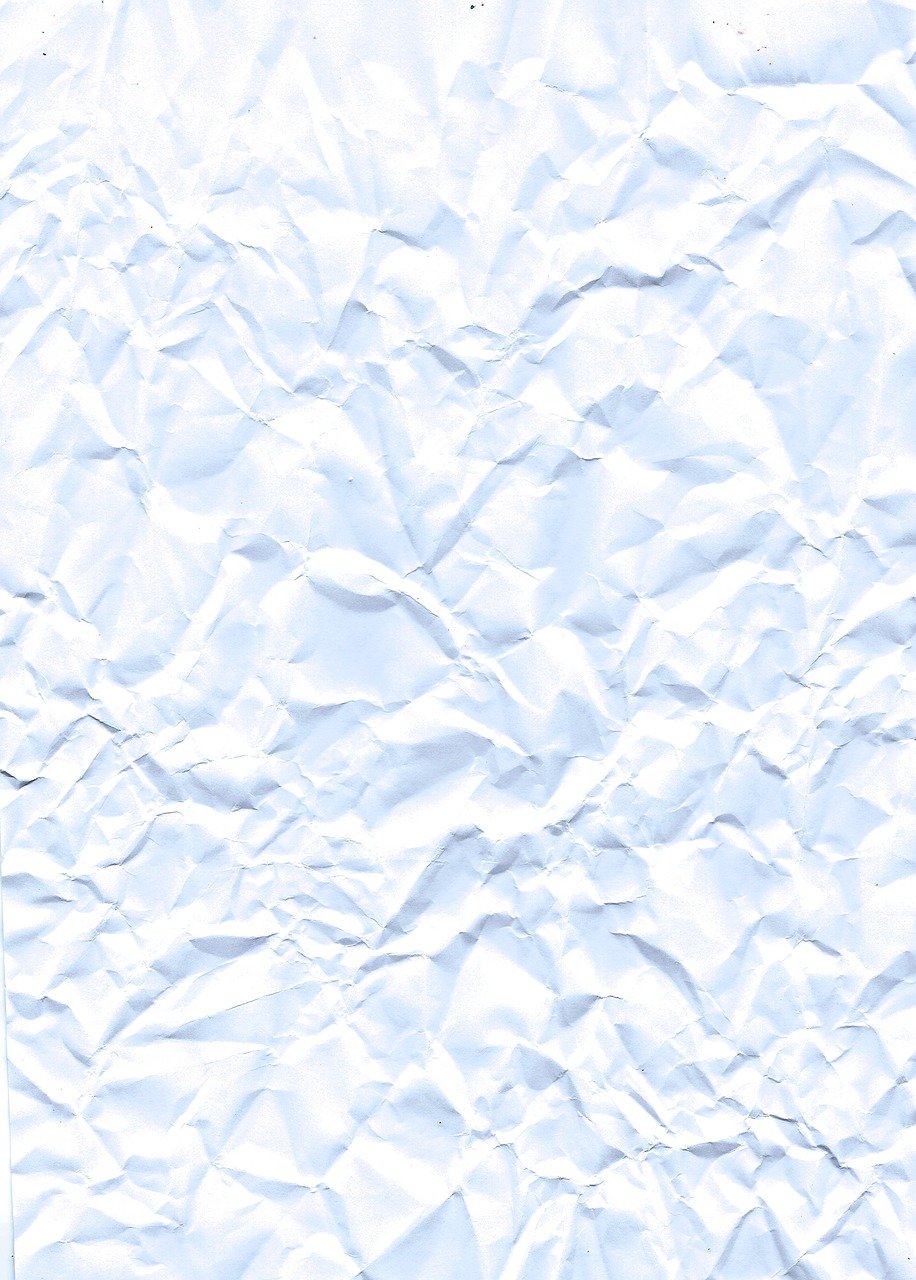 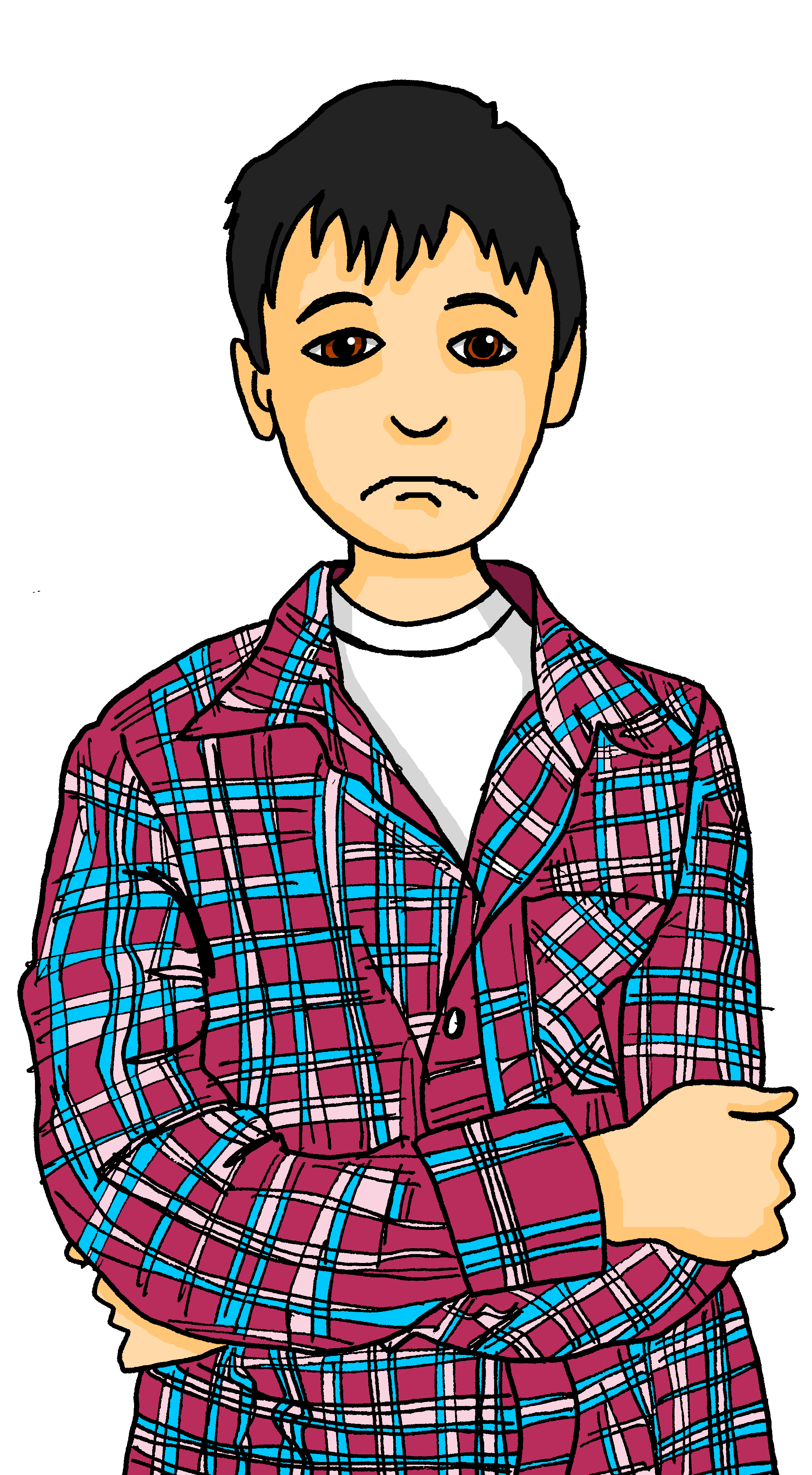 Wörter
Das Blatt is weiß aber schlecht.
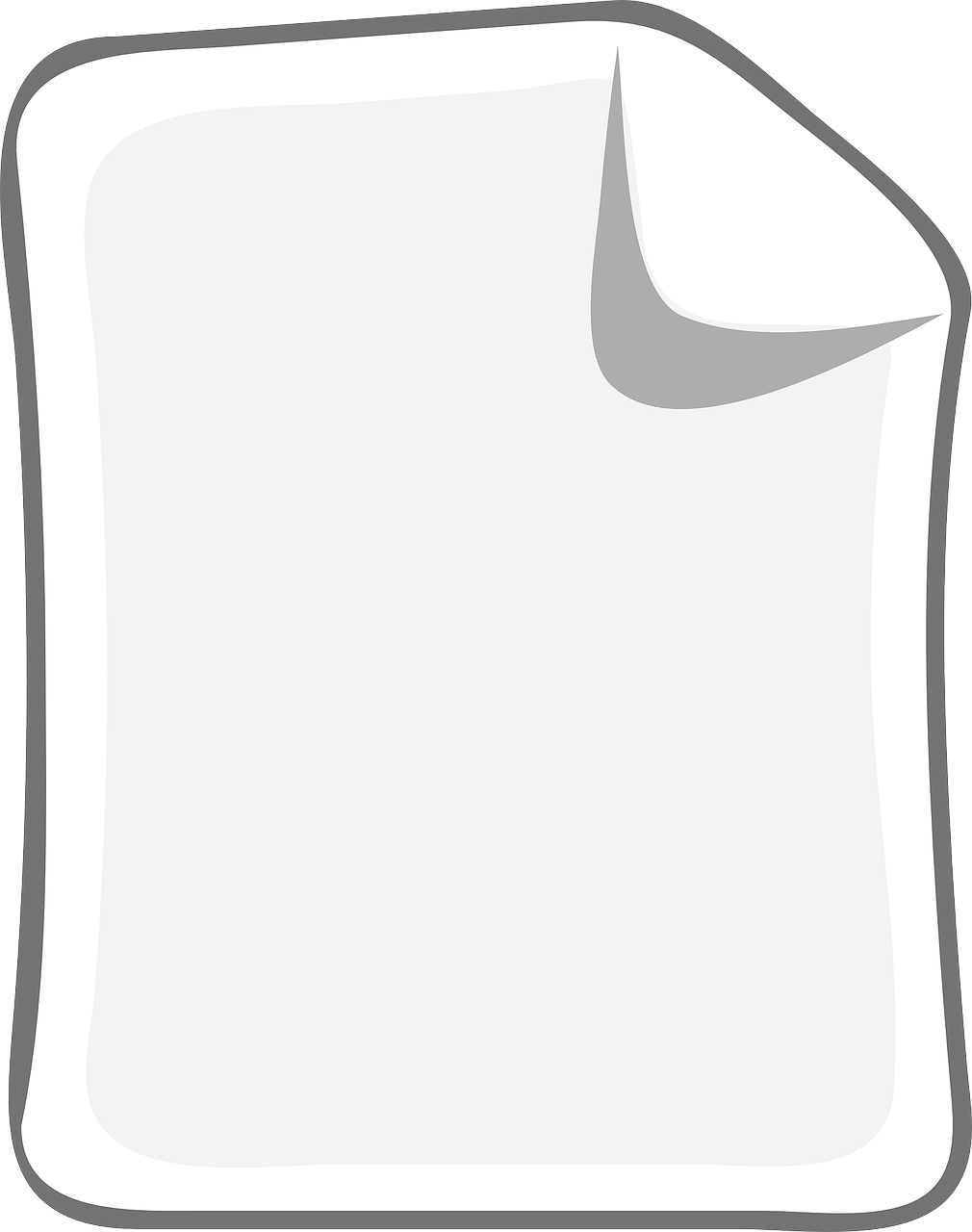 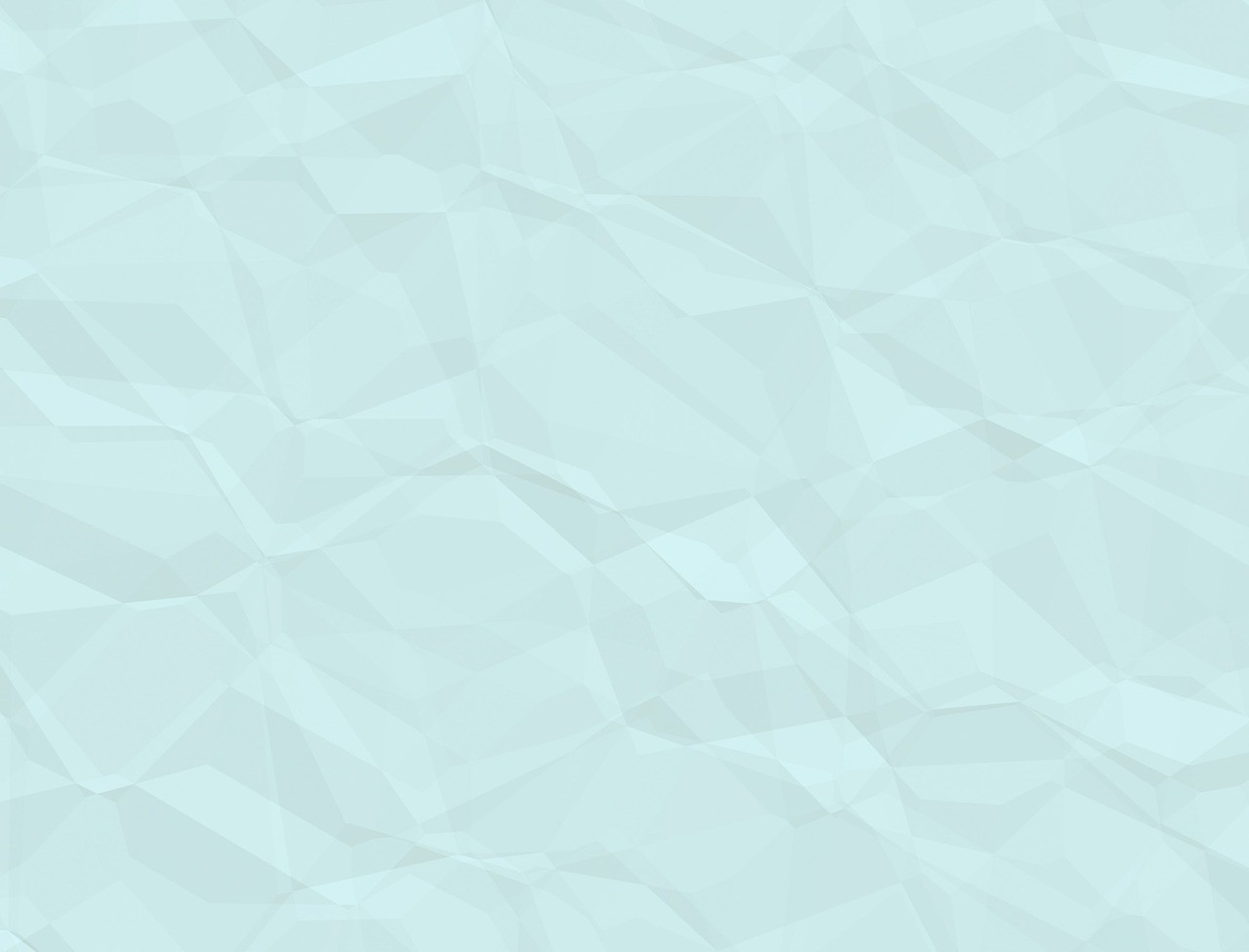 [Speaker Notes: [3/6]]
Follow up 2
Lias has lost his things. Help him find them!
Vokabeln
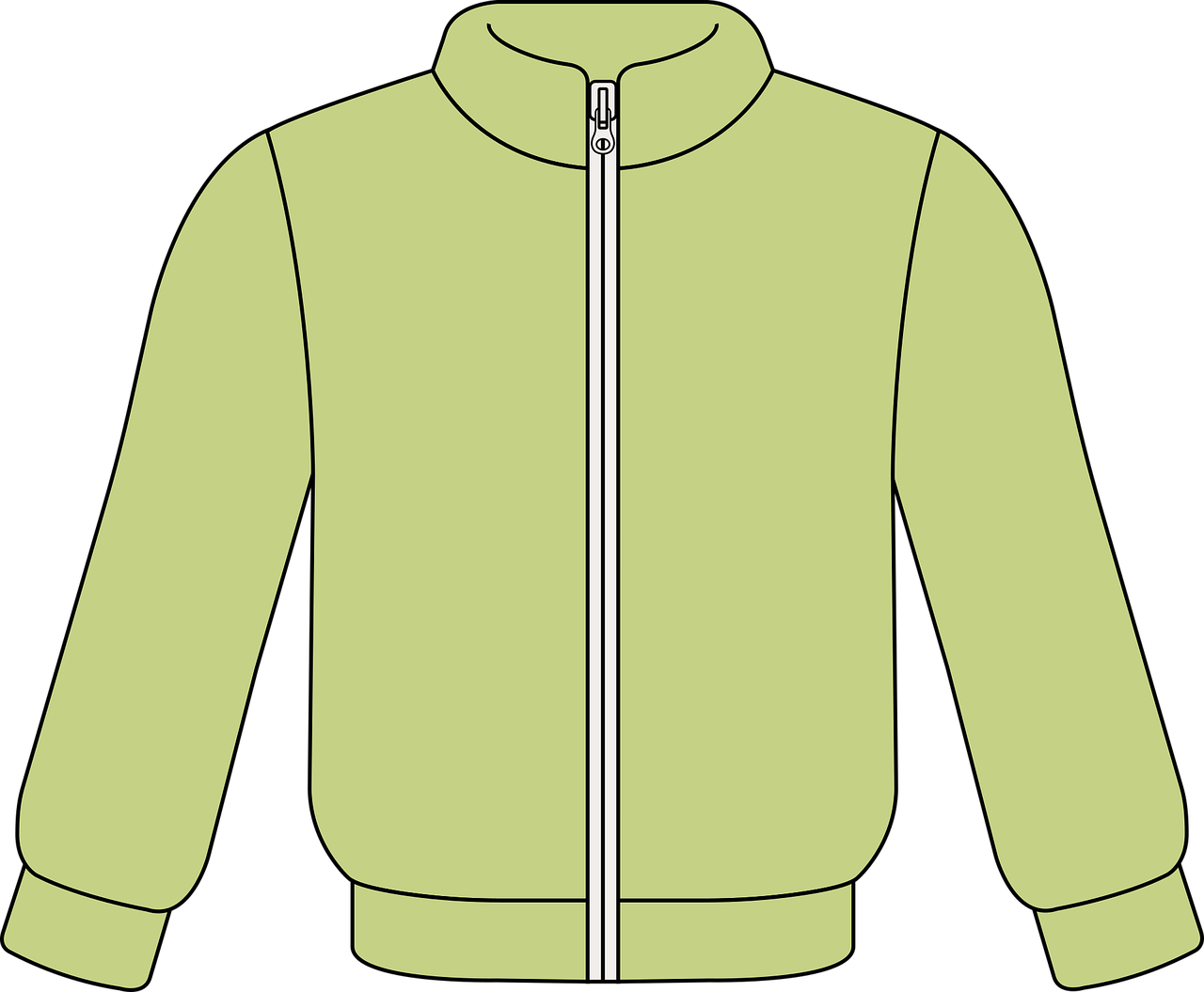 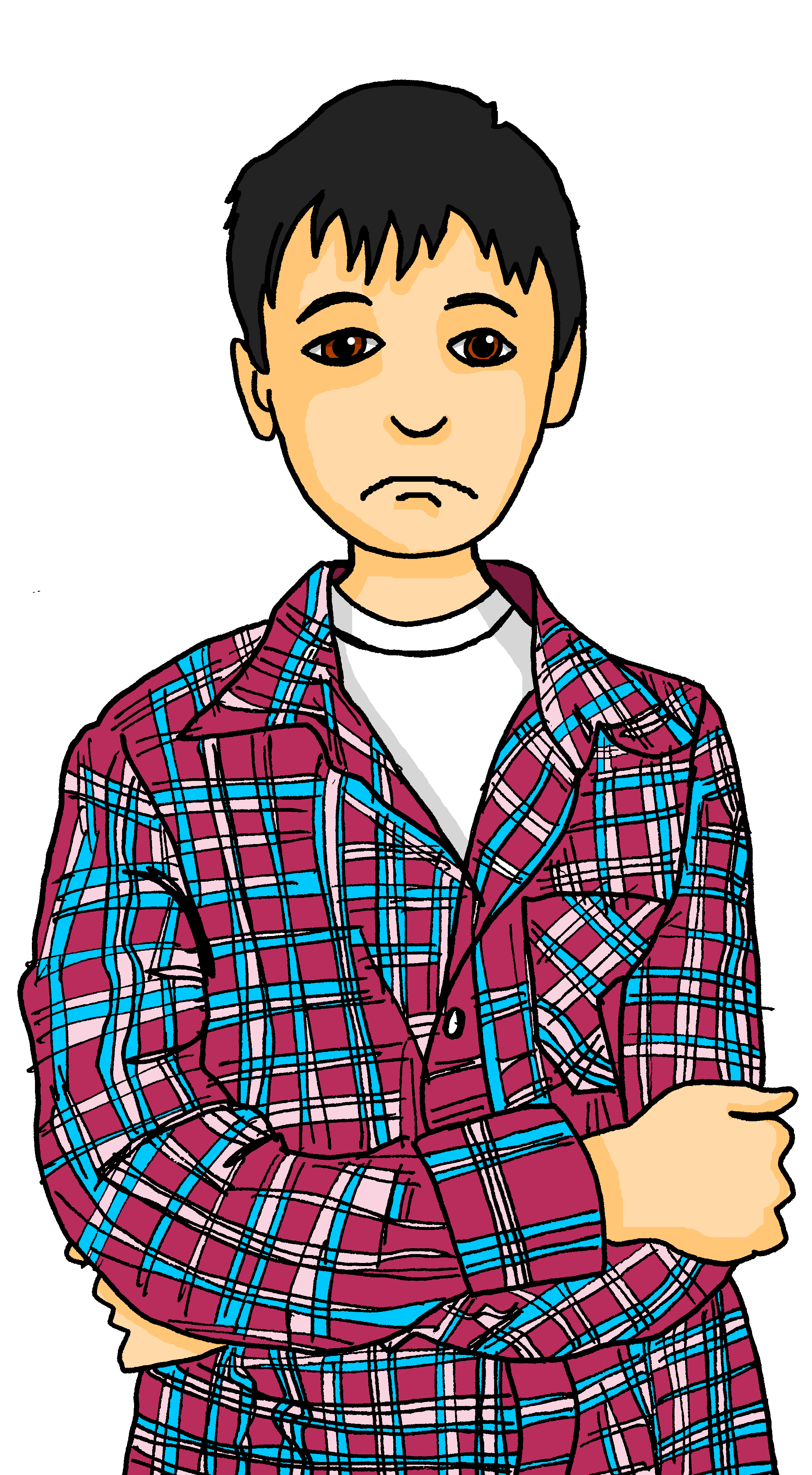 Wörter
Die Jacke ist auch weiß.
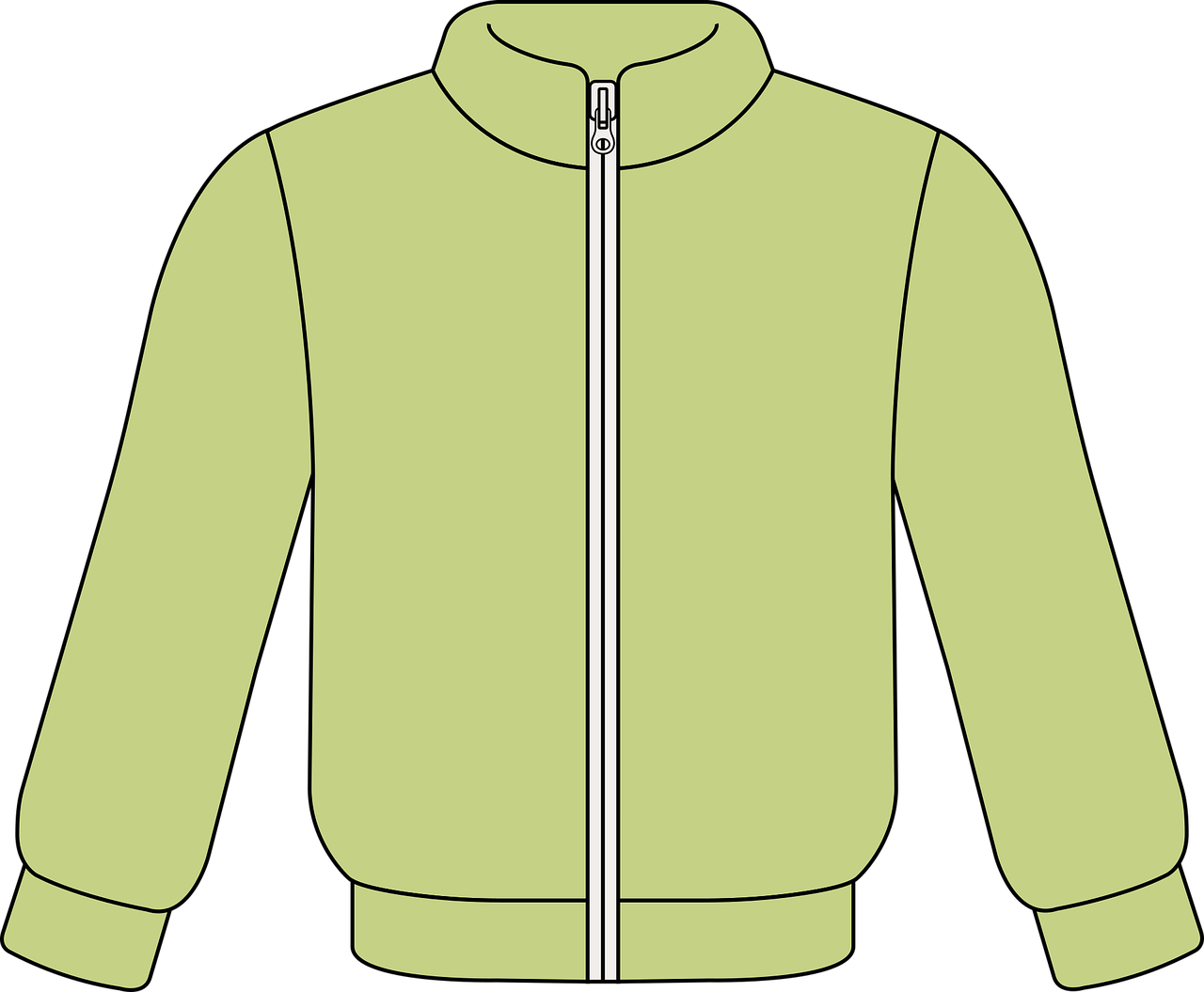 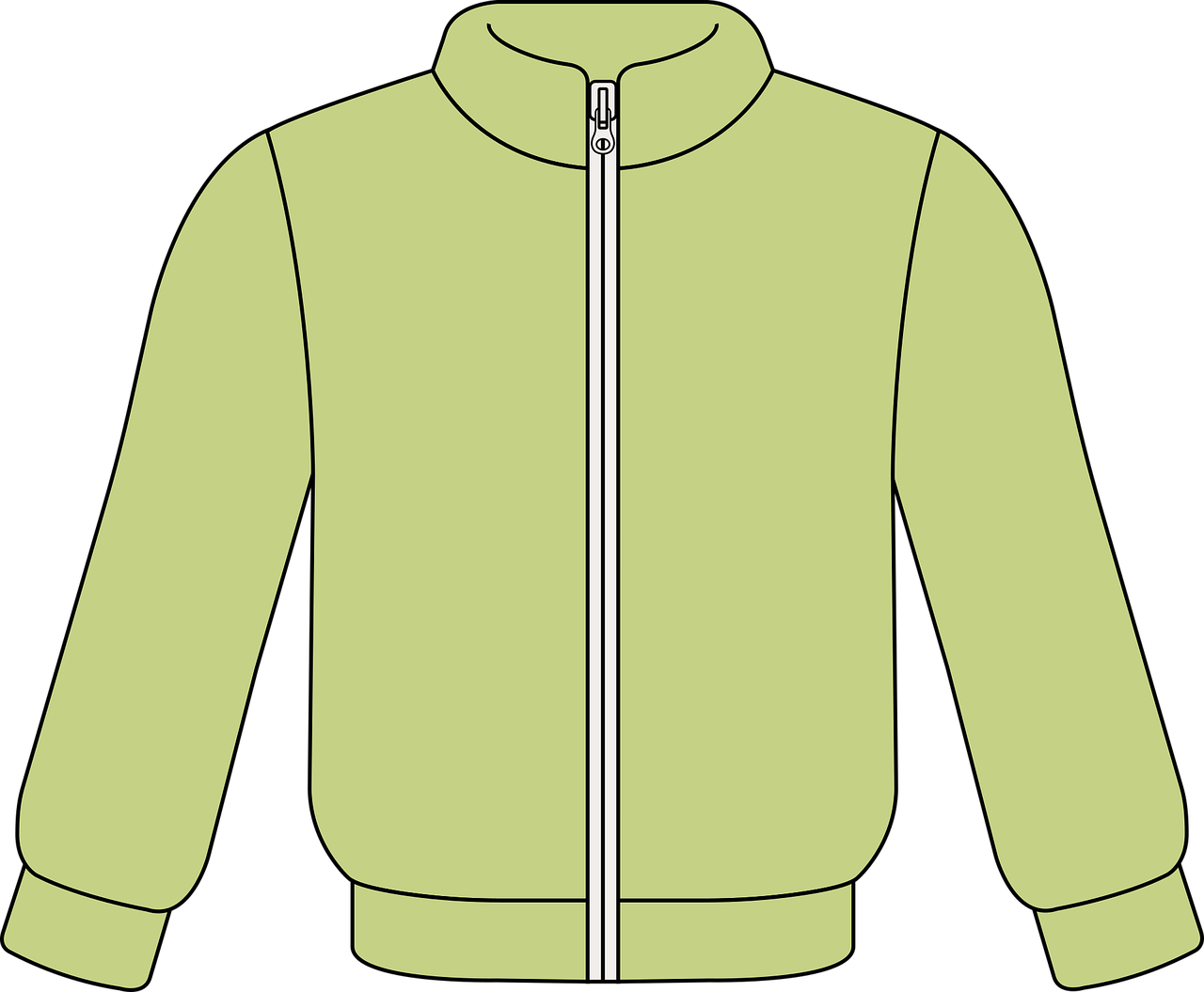 [Speaker Notes: [4/6]]
Follow up 2
Lias has lost his things. Help him find them!
Vokabeln
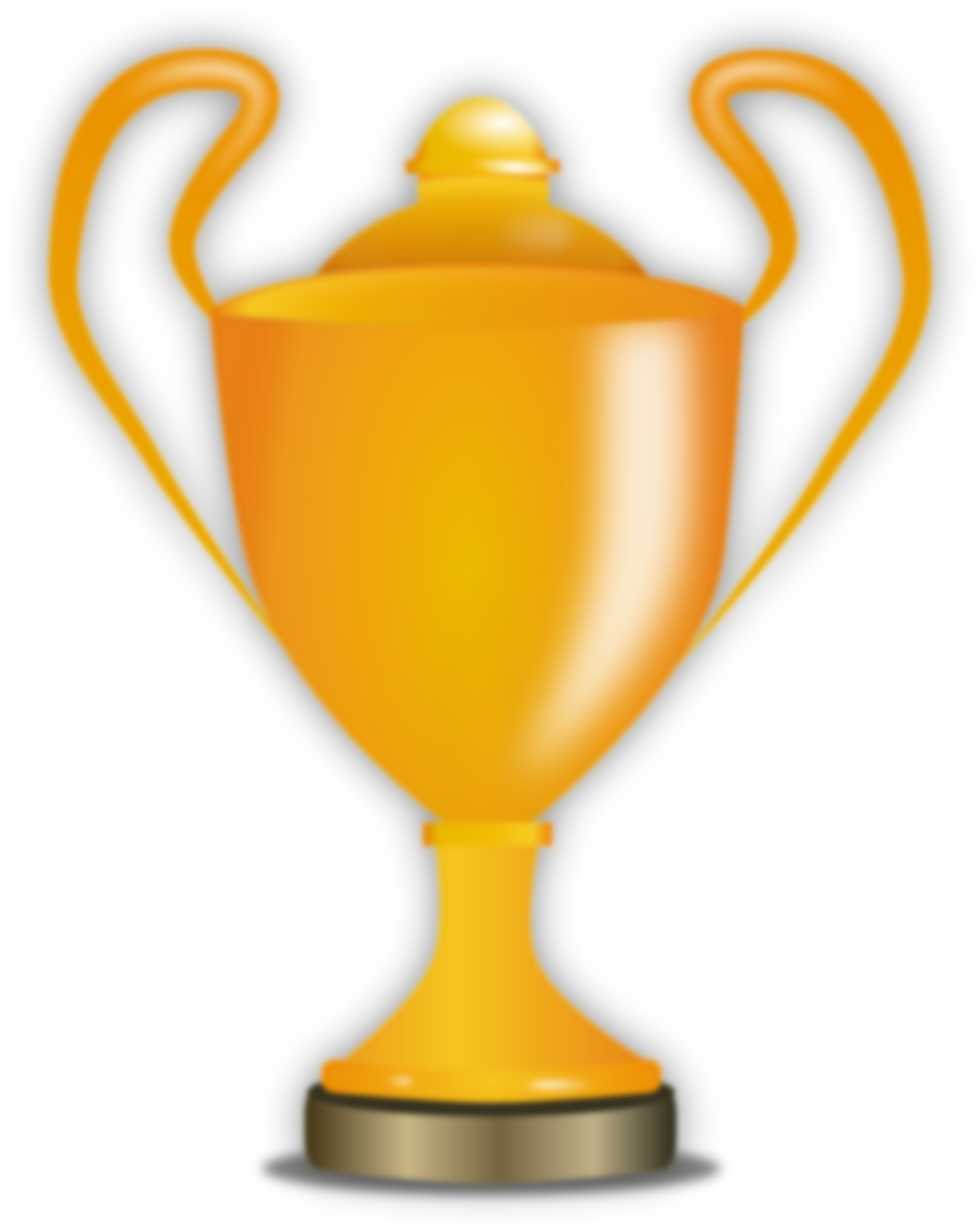 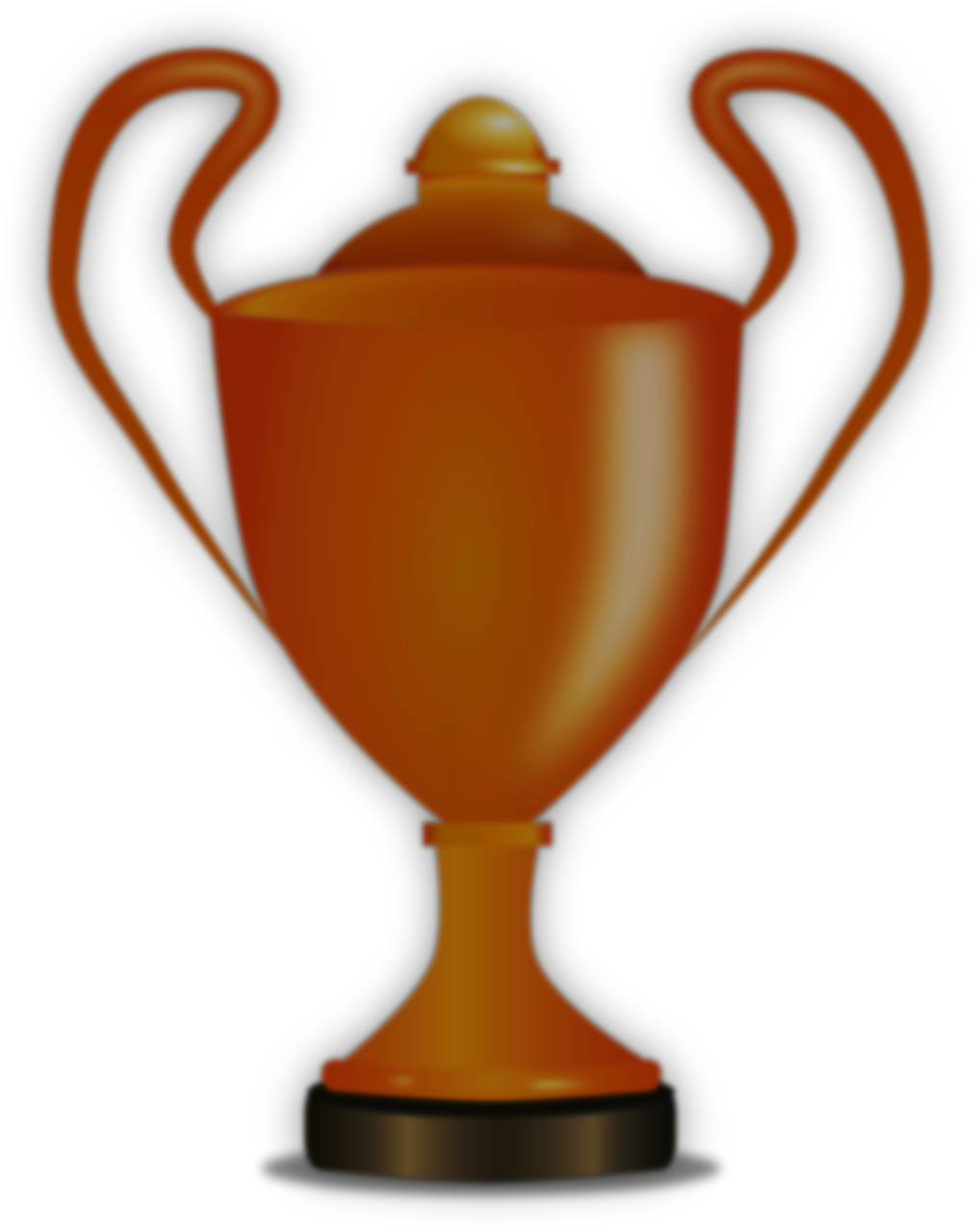 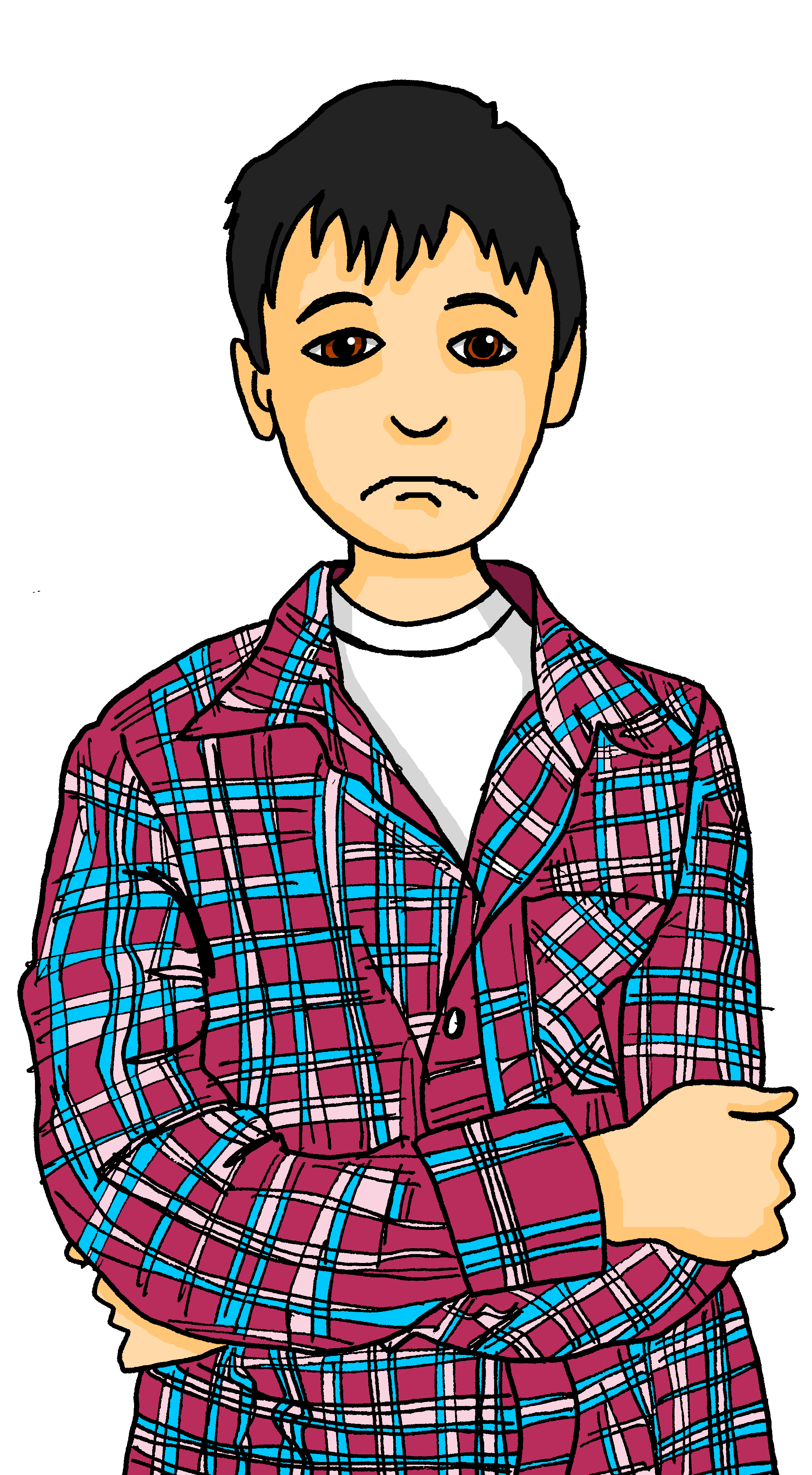 Wörter
Der Preis ist weiß aber auch schwarz.
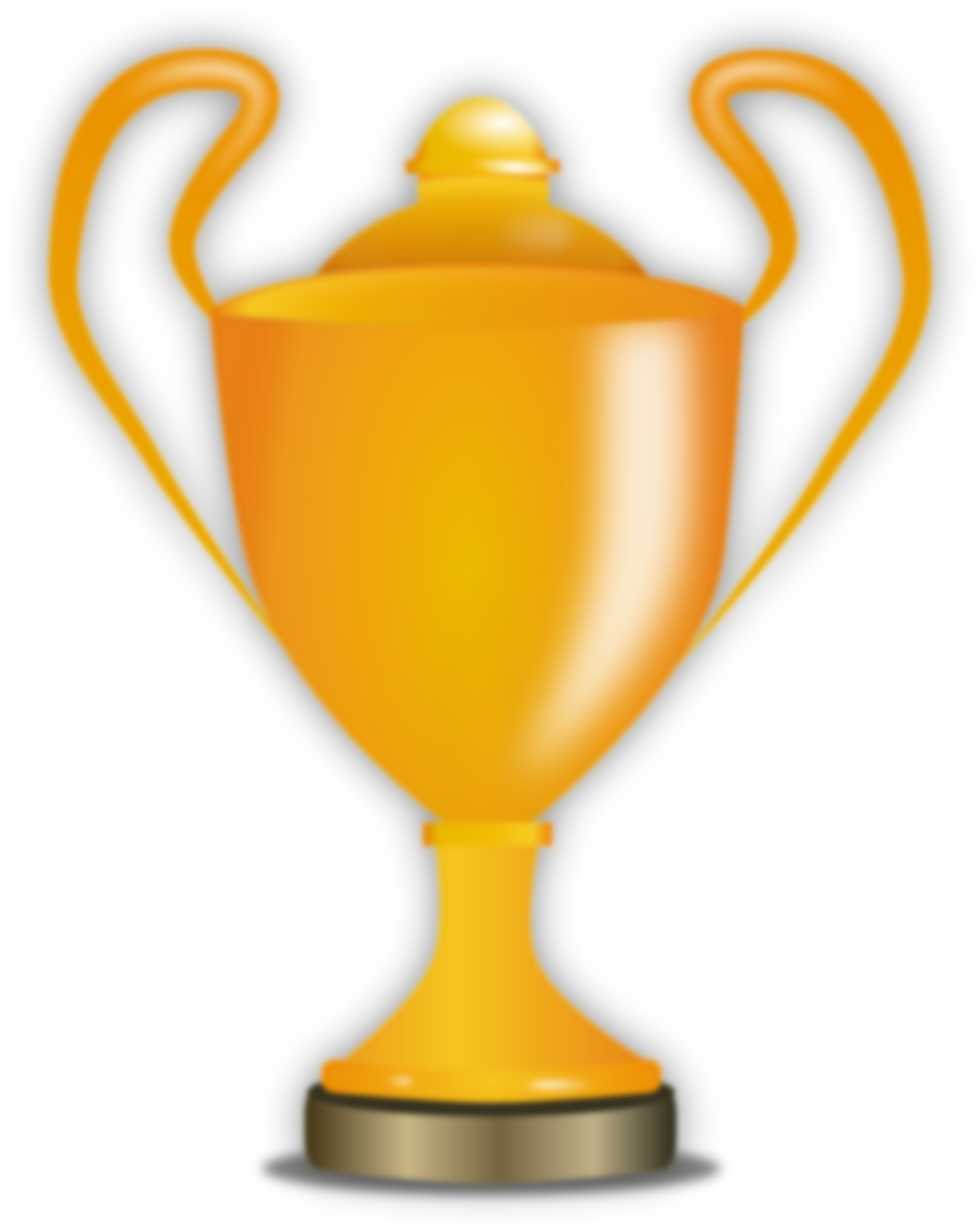 [Speaker Notes: [5/6]]
Follow up 2
Lias has lost his things. Help him find them!
Vokabeln
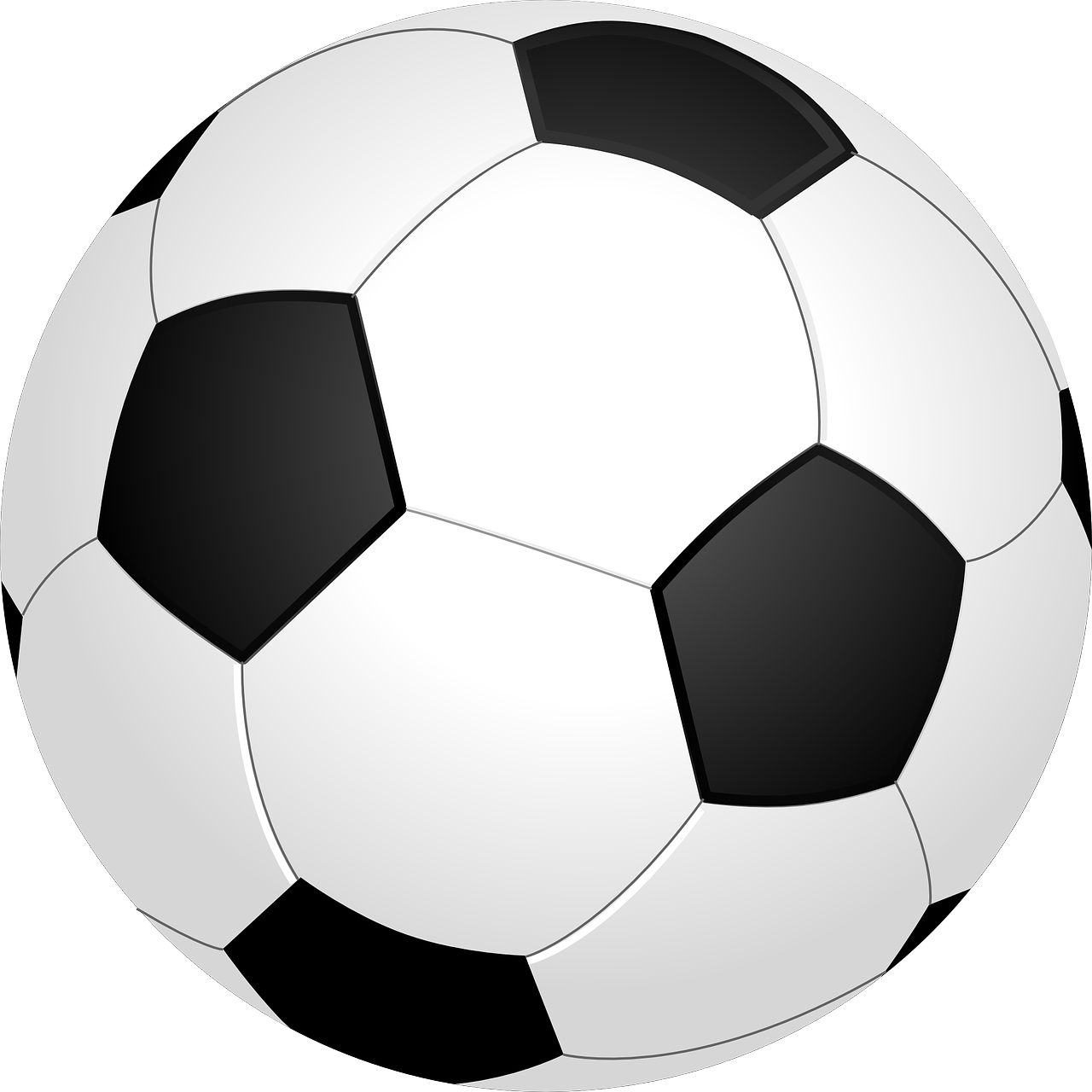 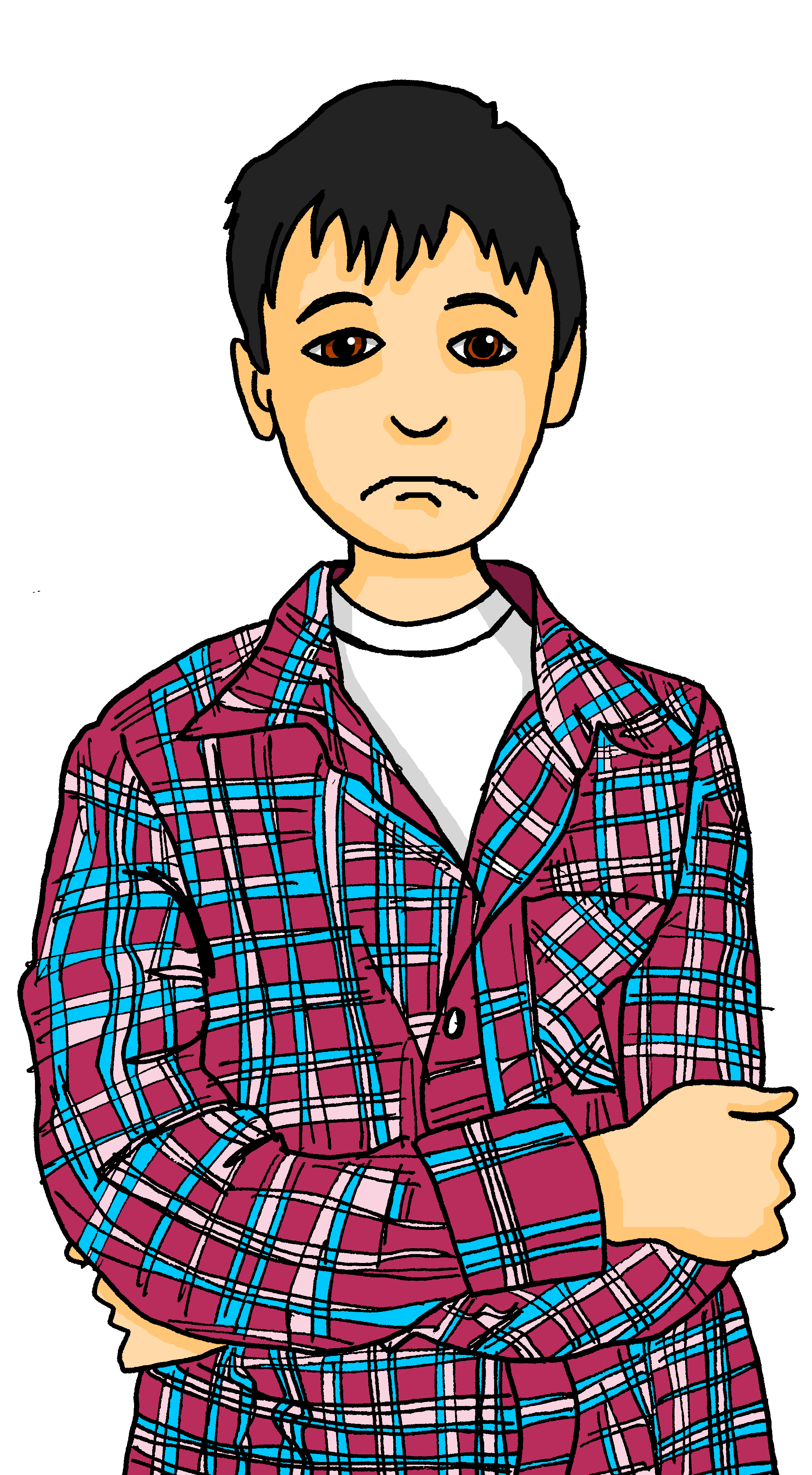 Wörter
Der Ball ist schwarz und weiß aber nicht grün.
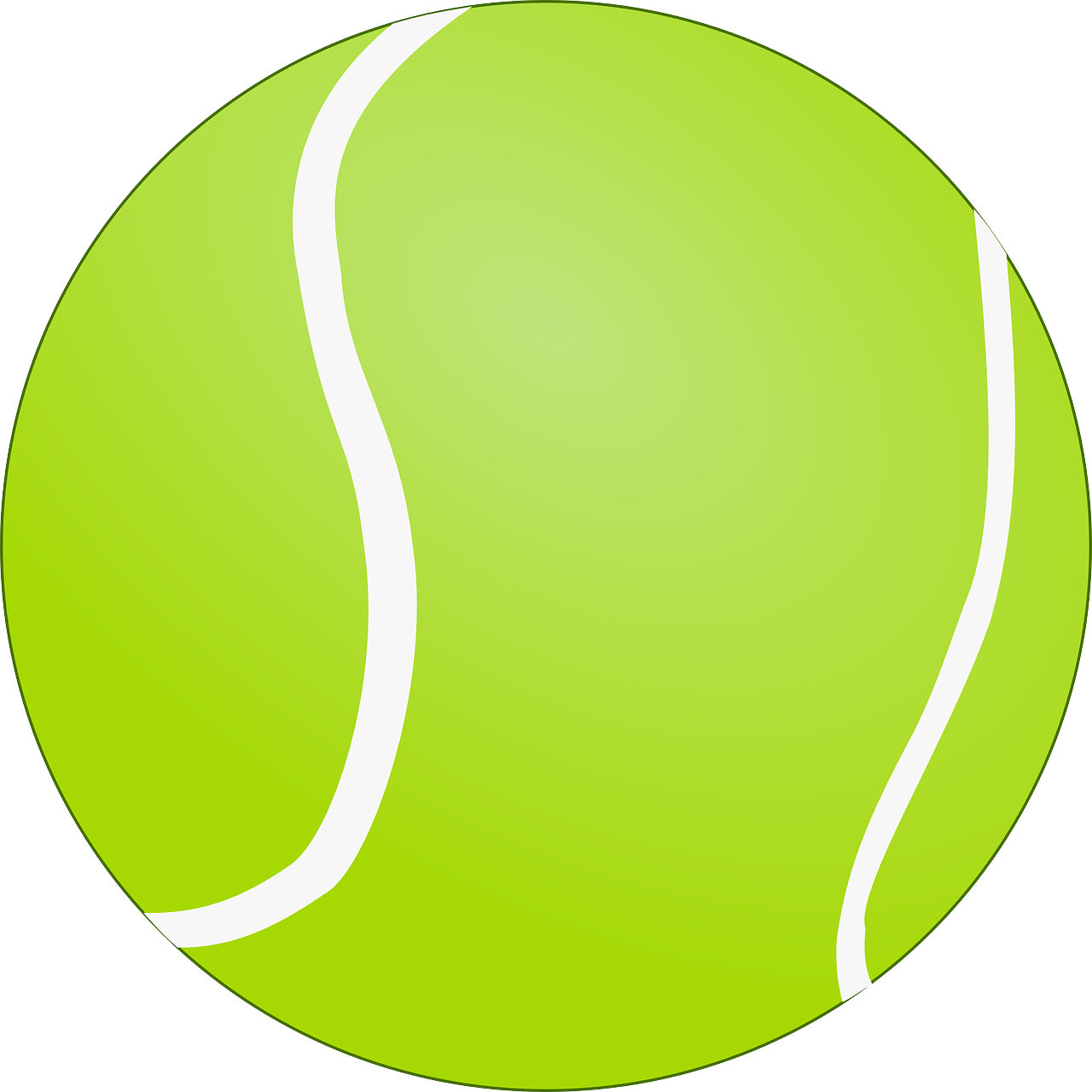 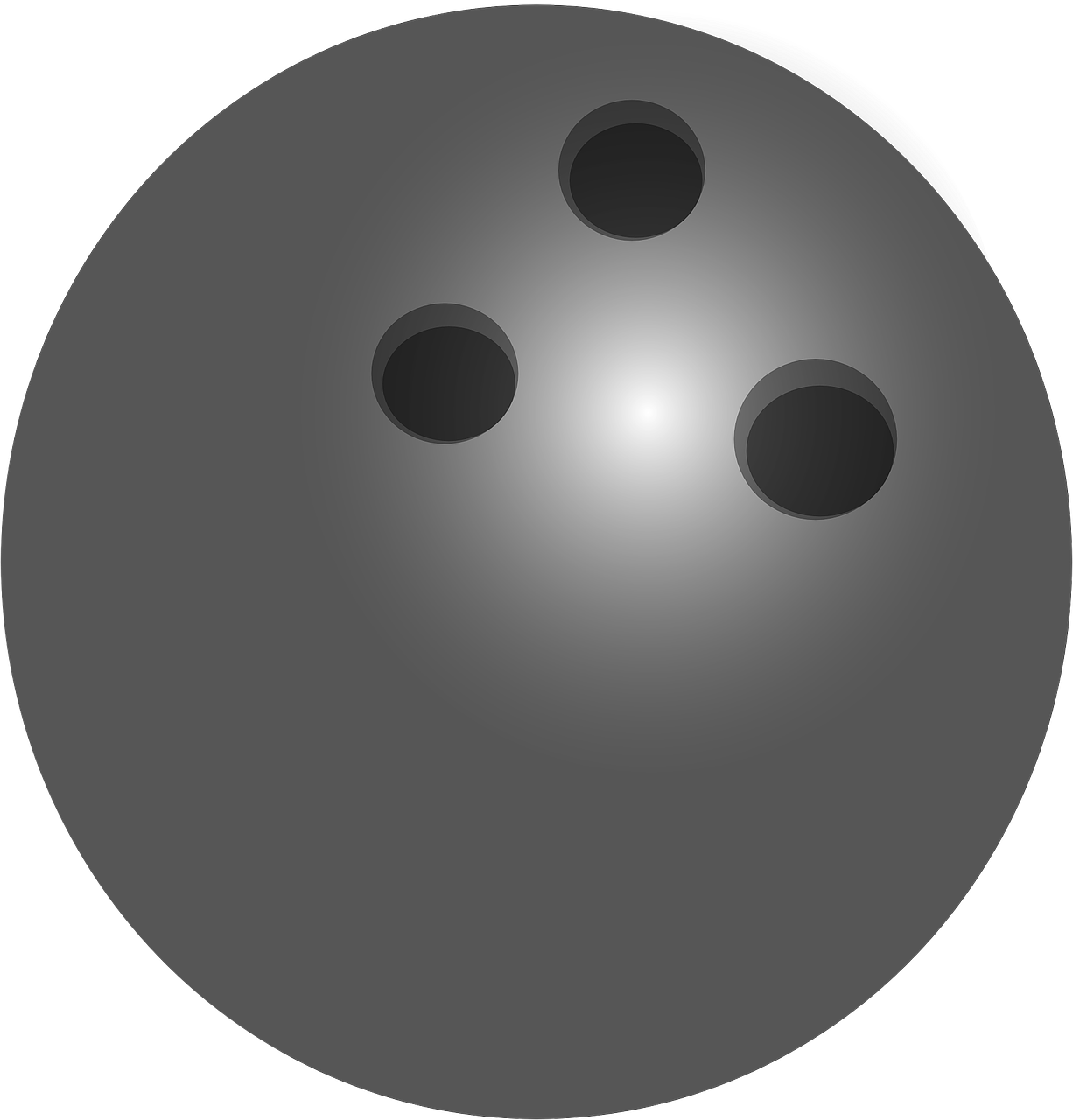 [Speaker Notes: [6/6]]
Wie ist das Ding?
Follow up 3
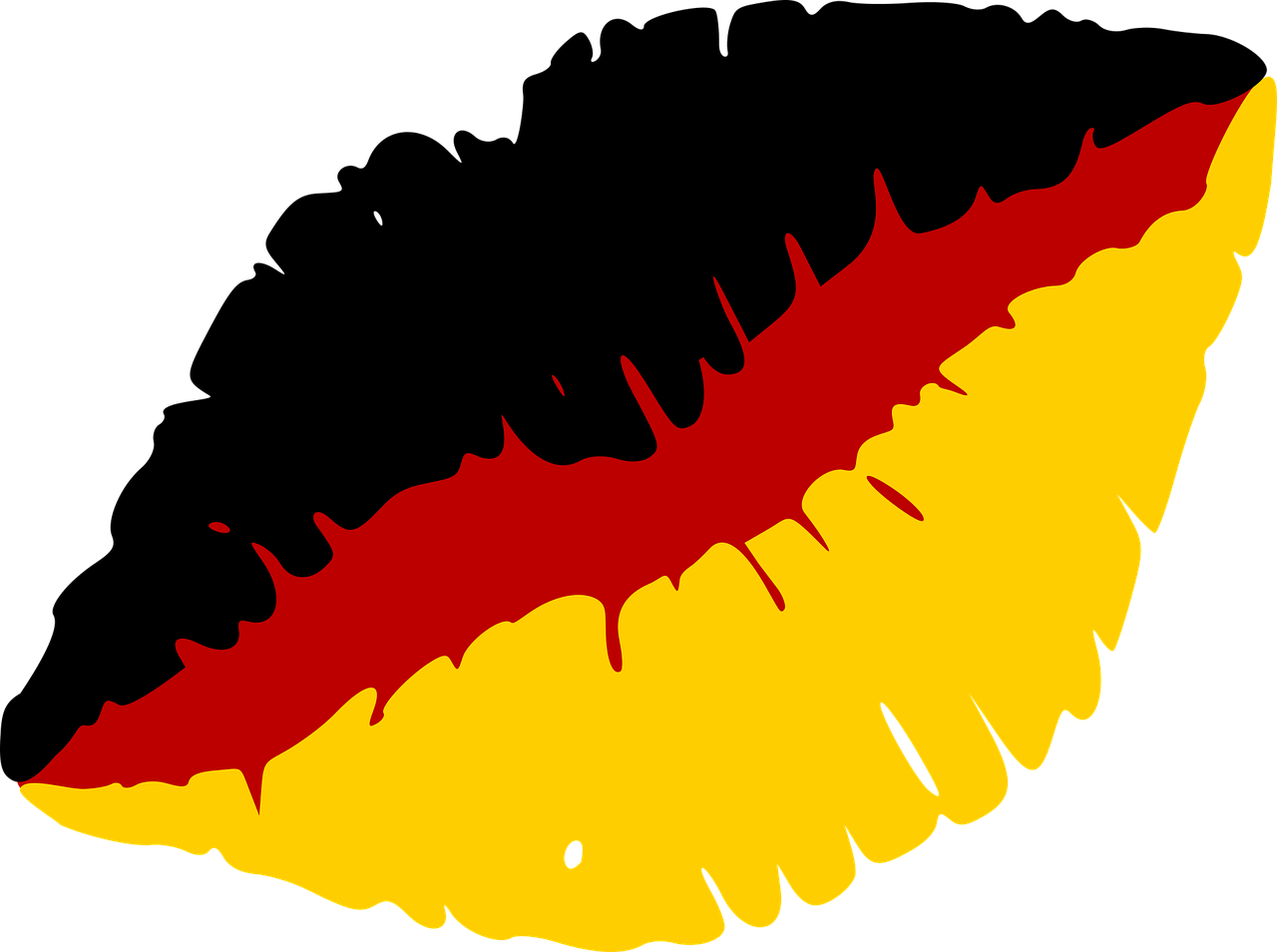 …
Bist du eine Idee?
sprechen
Ja
Wie ist die Idee?
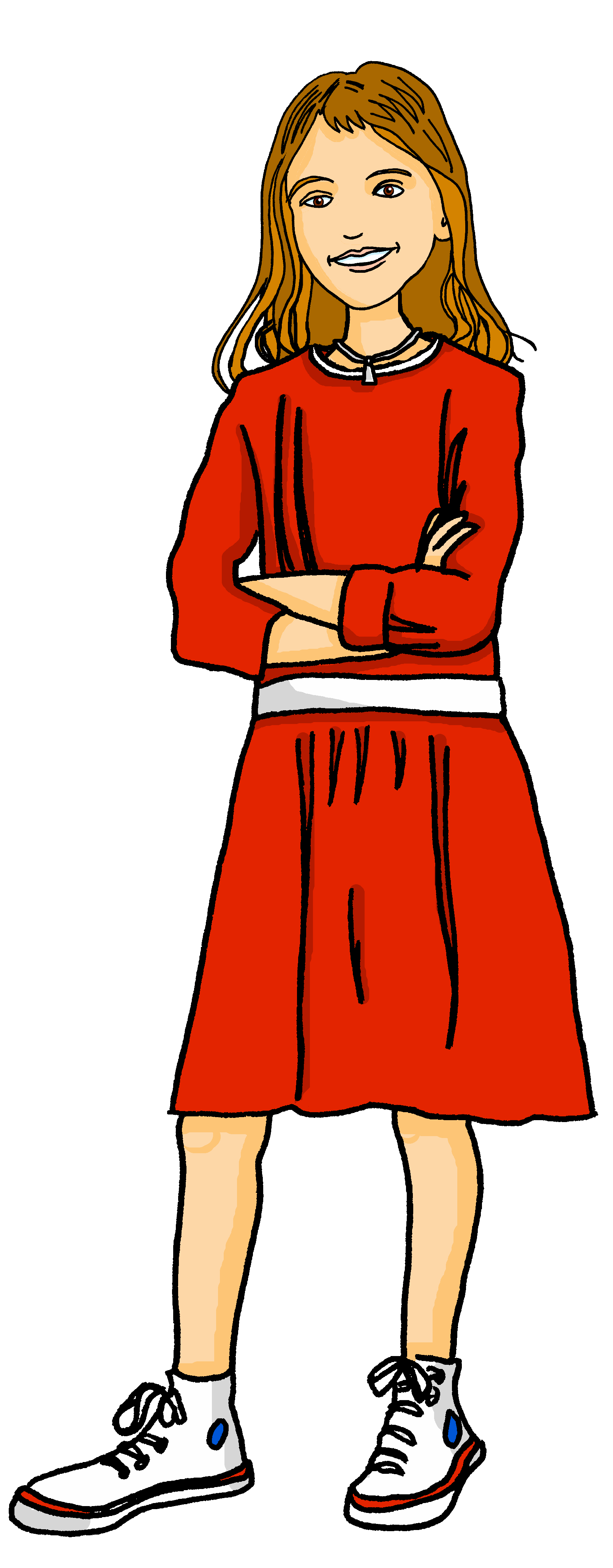 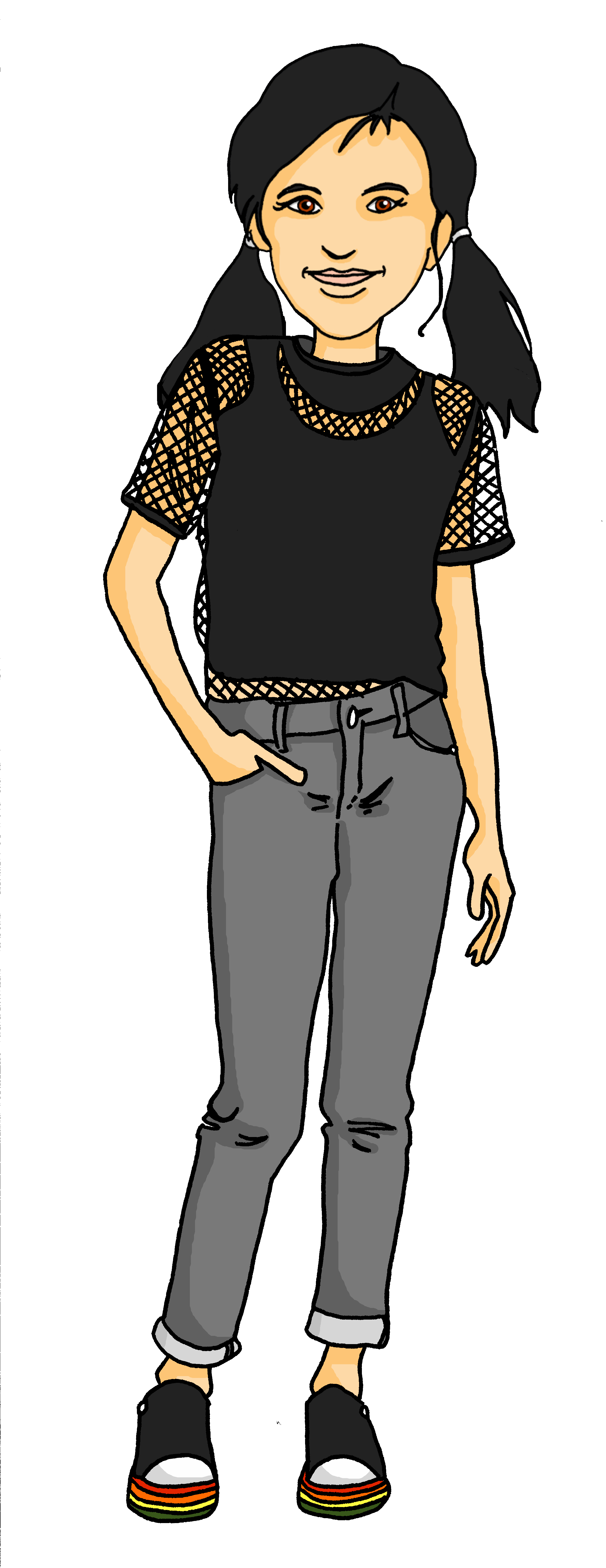 Die Idee ist gut aber schwer.
Bist du ein Preis?
Nein.
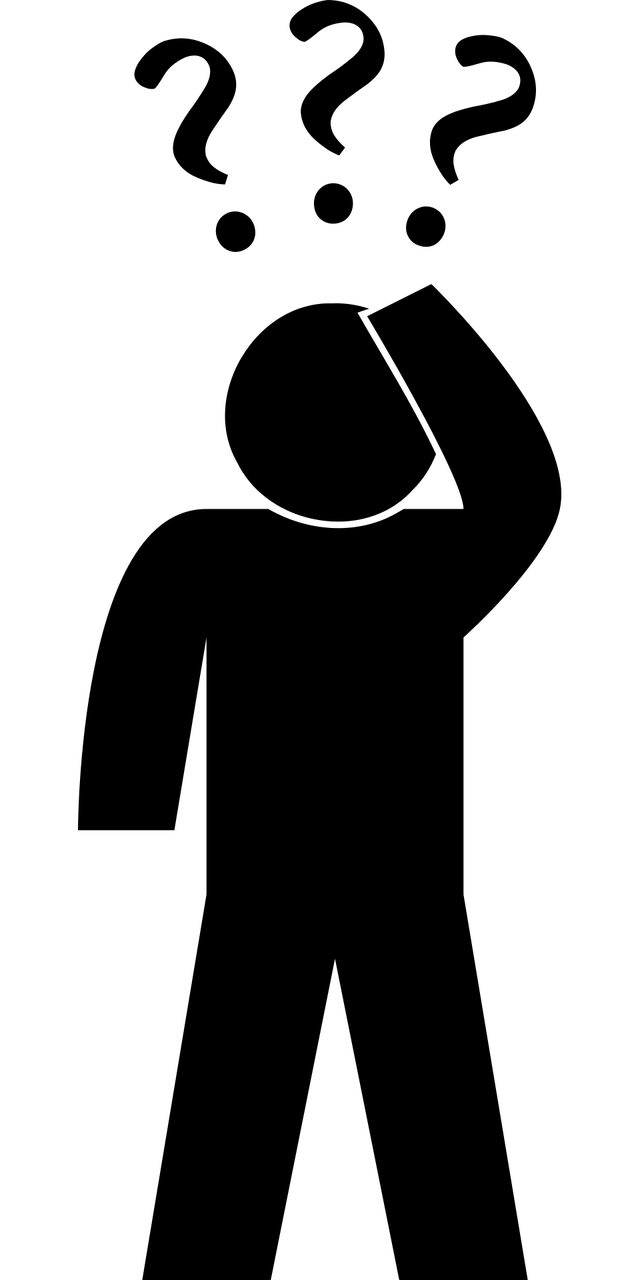 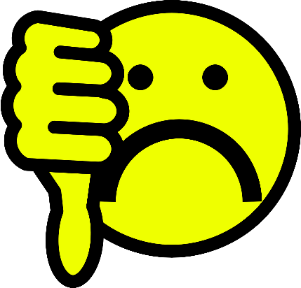 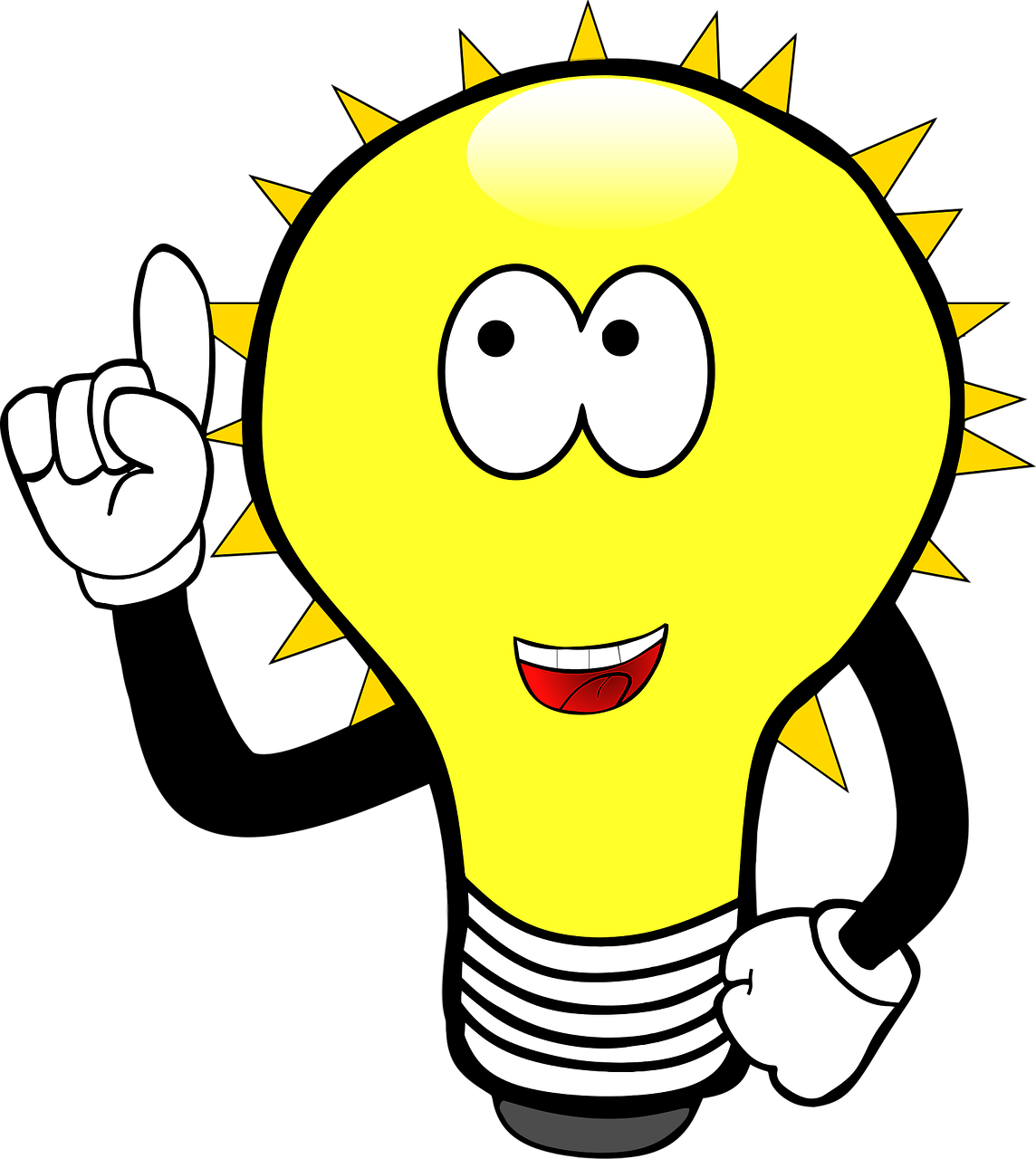 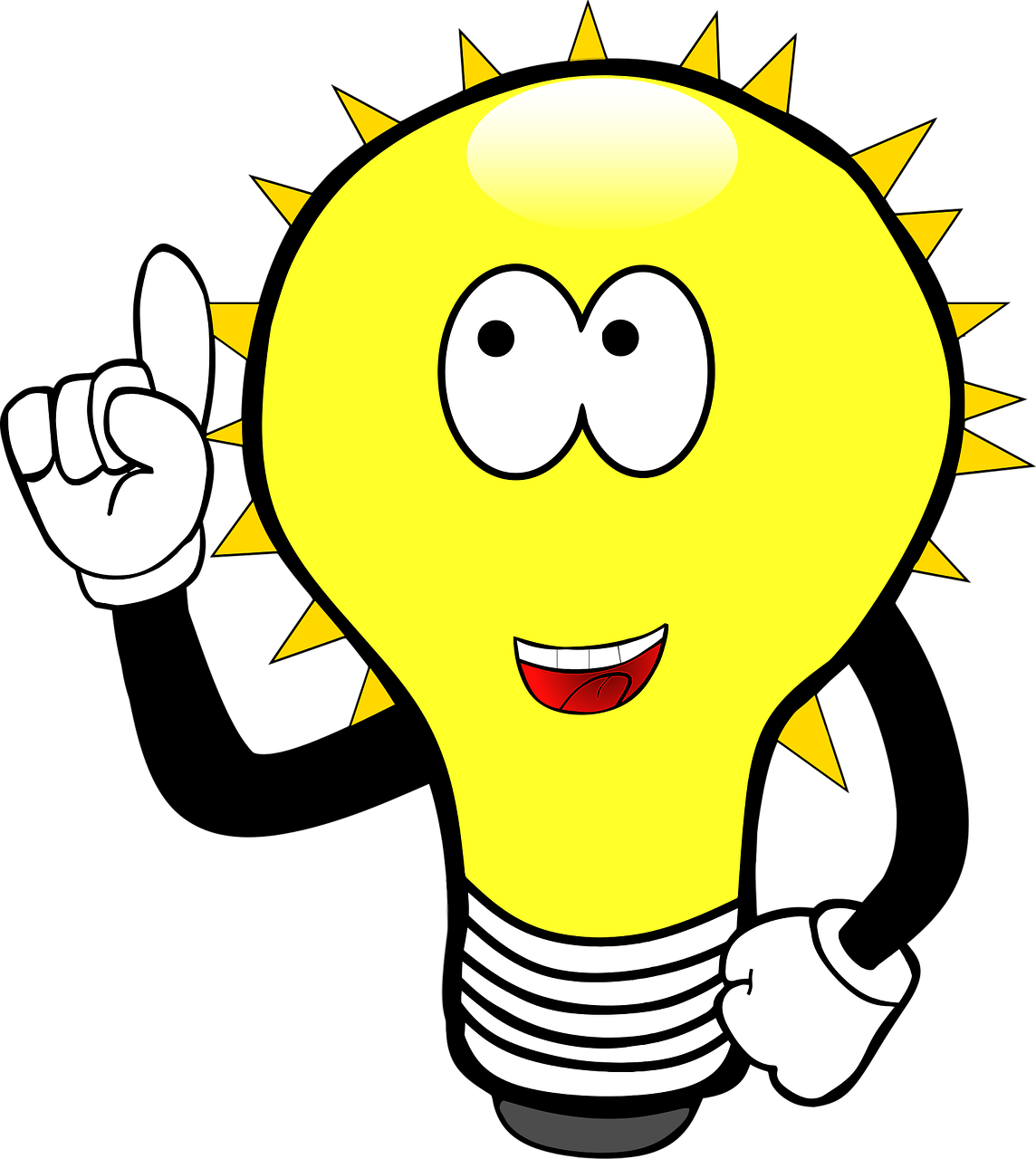 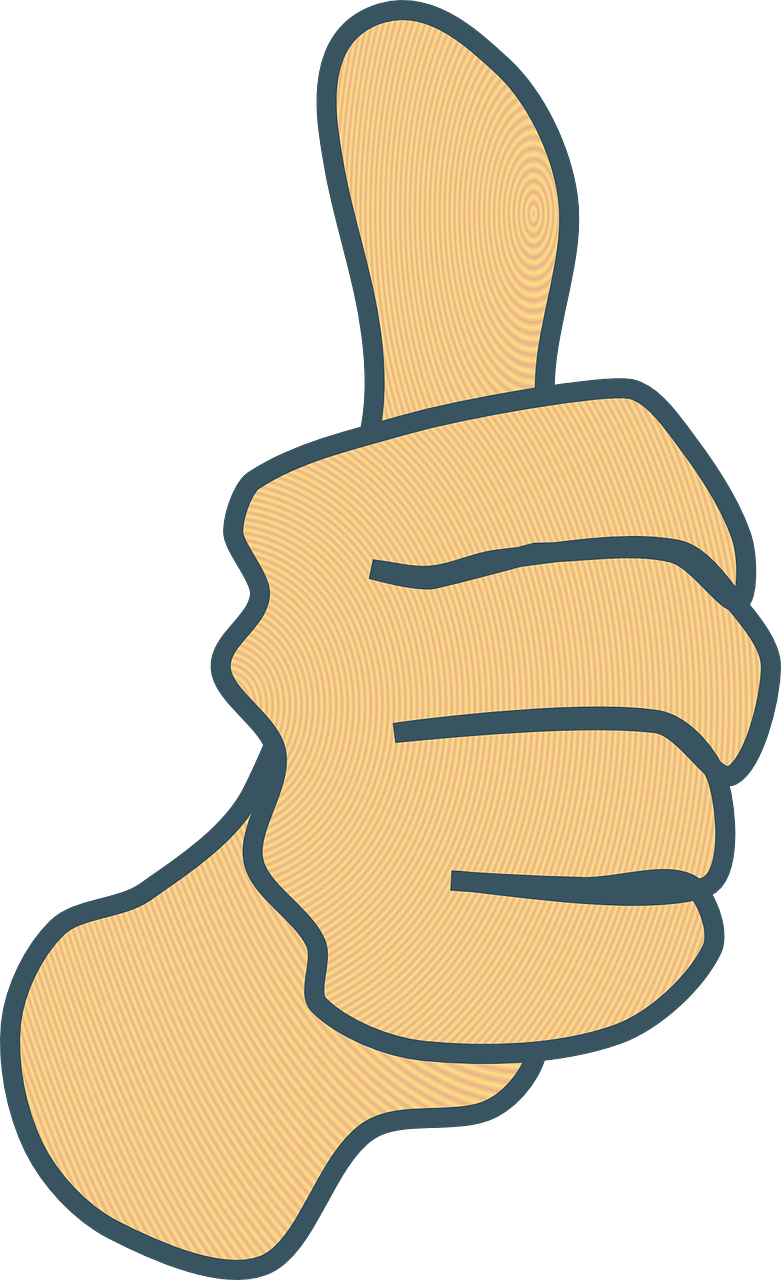 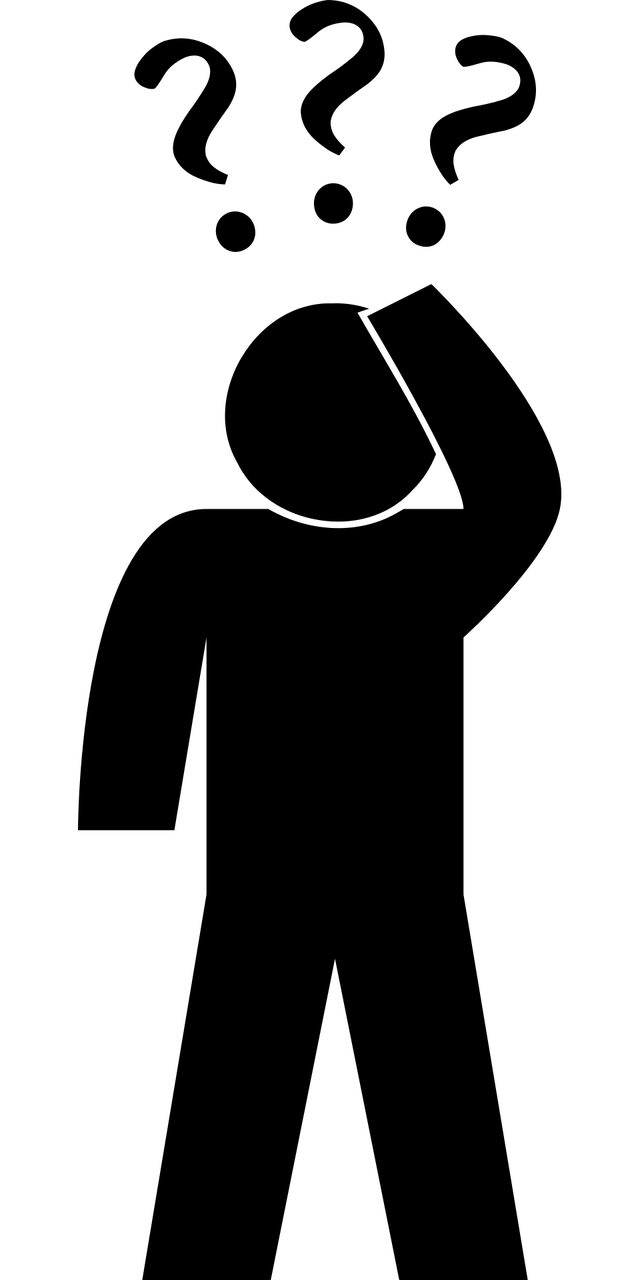 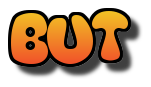 The idea is bad and difficult.
The idea is good but difficult.
LOOK FOR:The idea is easy and good.
LOOK FOR:The prize is green and bad.
[Speaker Notes: Timing: 5 minutesAim: To practise describing (speaking modality) things using vocabulary and grammar from this week and previous weeks.Procedure:1. Model the activity using this slide. Ronja is looking for someone whose card says ‘The idea is easy and good’. She first asks Jana if she is an idea, and when Jana says yes, she then asks her to describe the idea.
2. Each pupil is given a square from the handouts at the end of this presentation.
3. Pupils walk around the classroom trying to find their matching partner, asking each other questions in German about what is on their cards.]

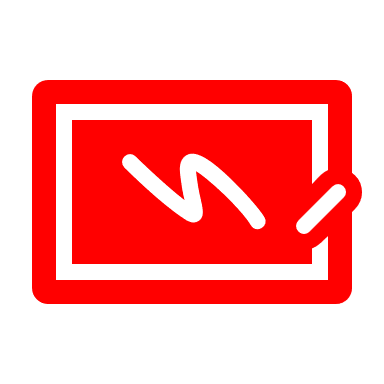 Wie ist das?
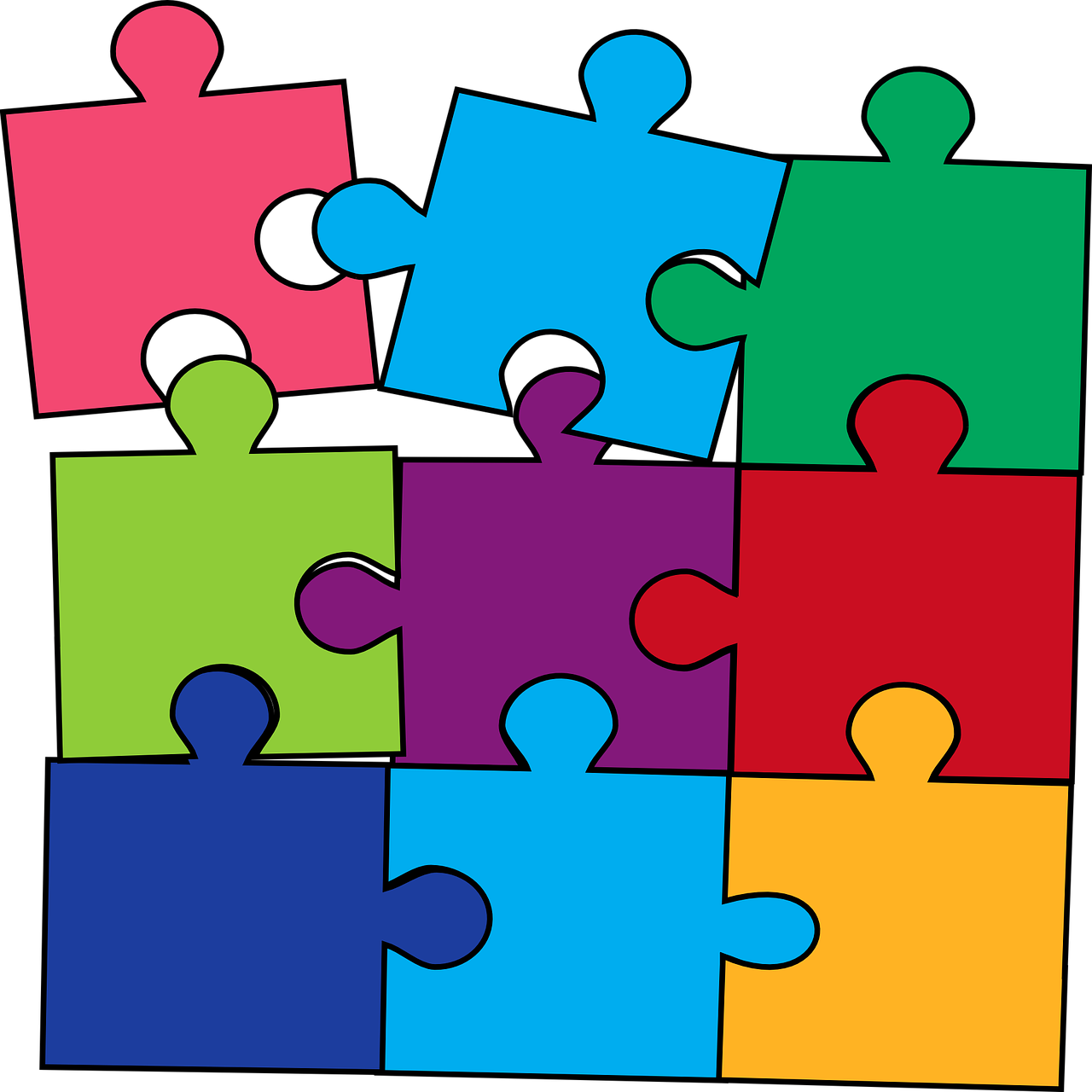 Schreib auf Deutsch.
Follow up 4
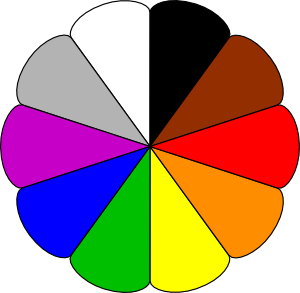 4
schreiben
eine
Das ist _______ Person. _______ Person ist gut.
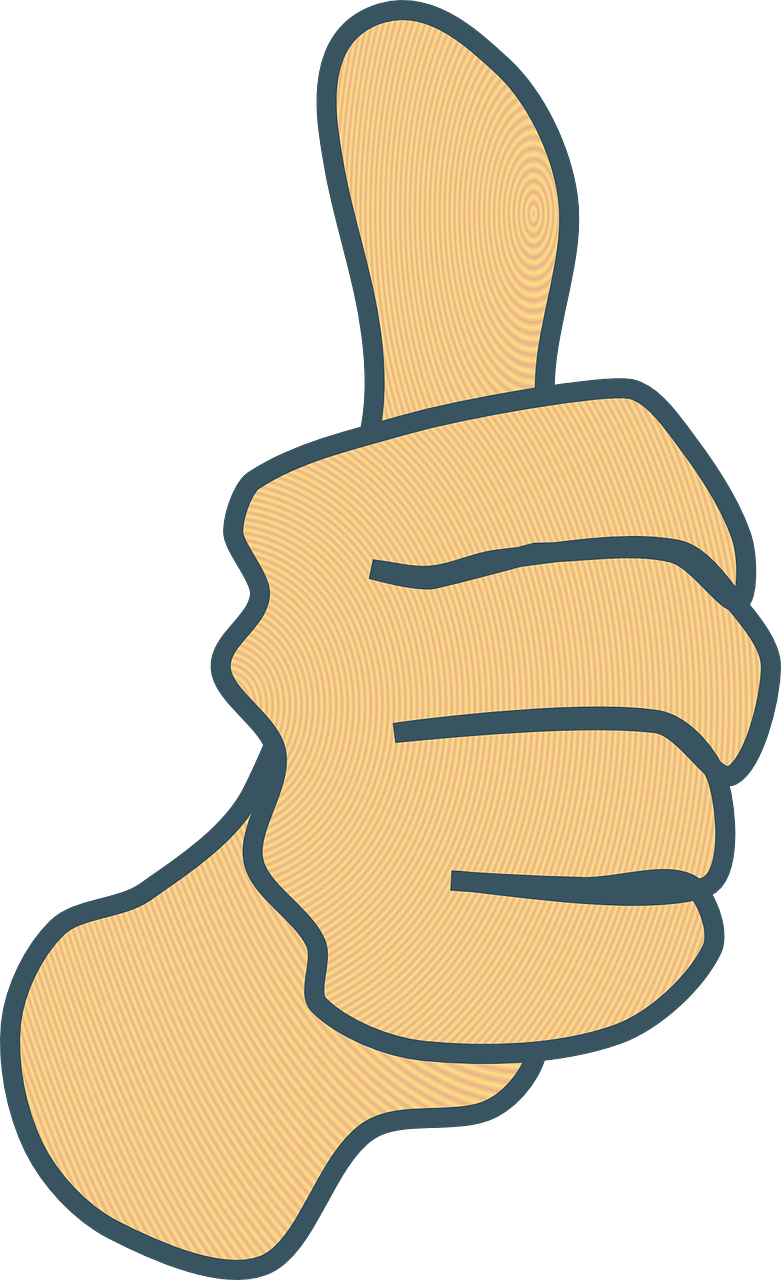 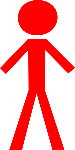 Die
1
Das ist eine Farbe. Die Farbe ist grau.
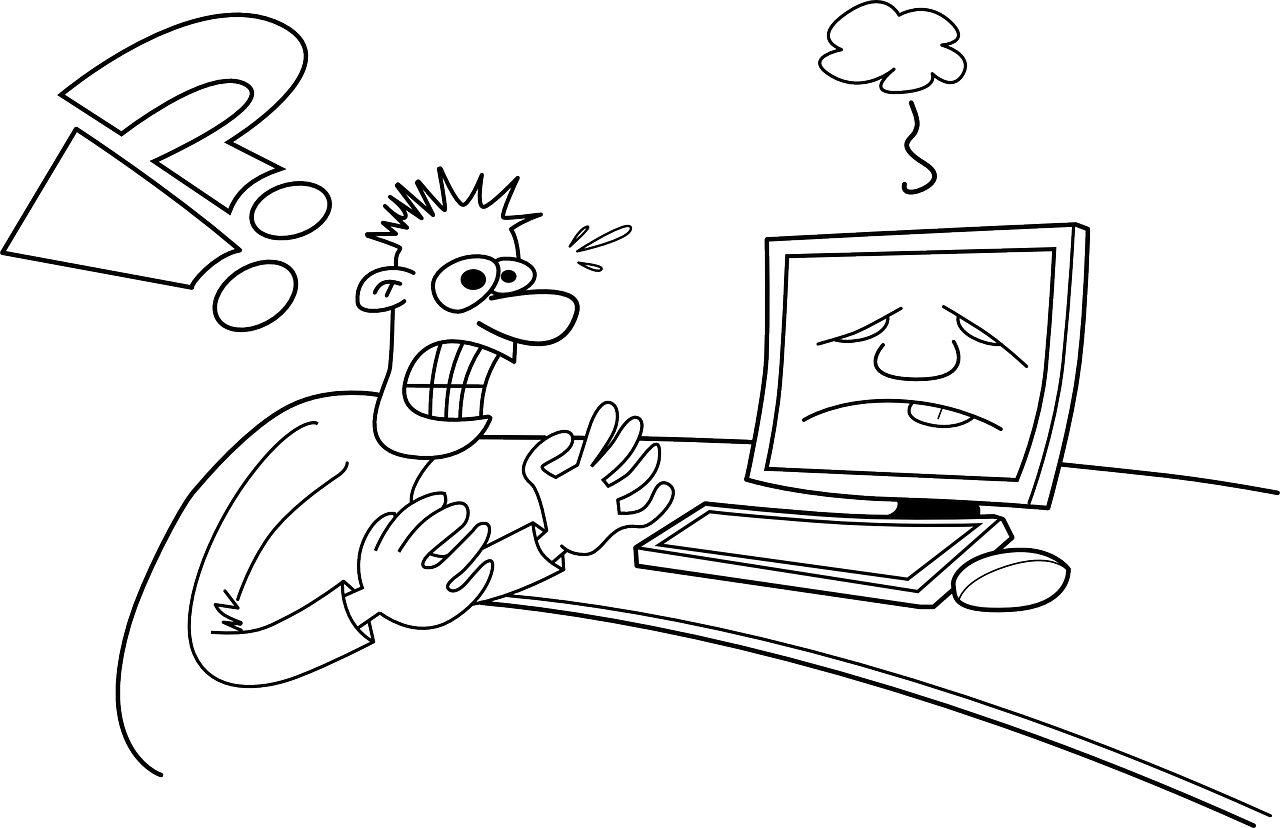 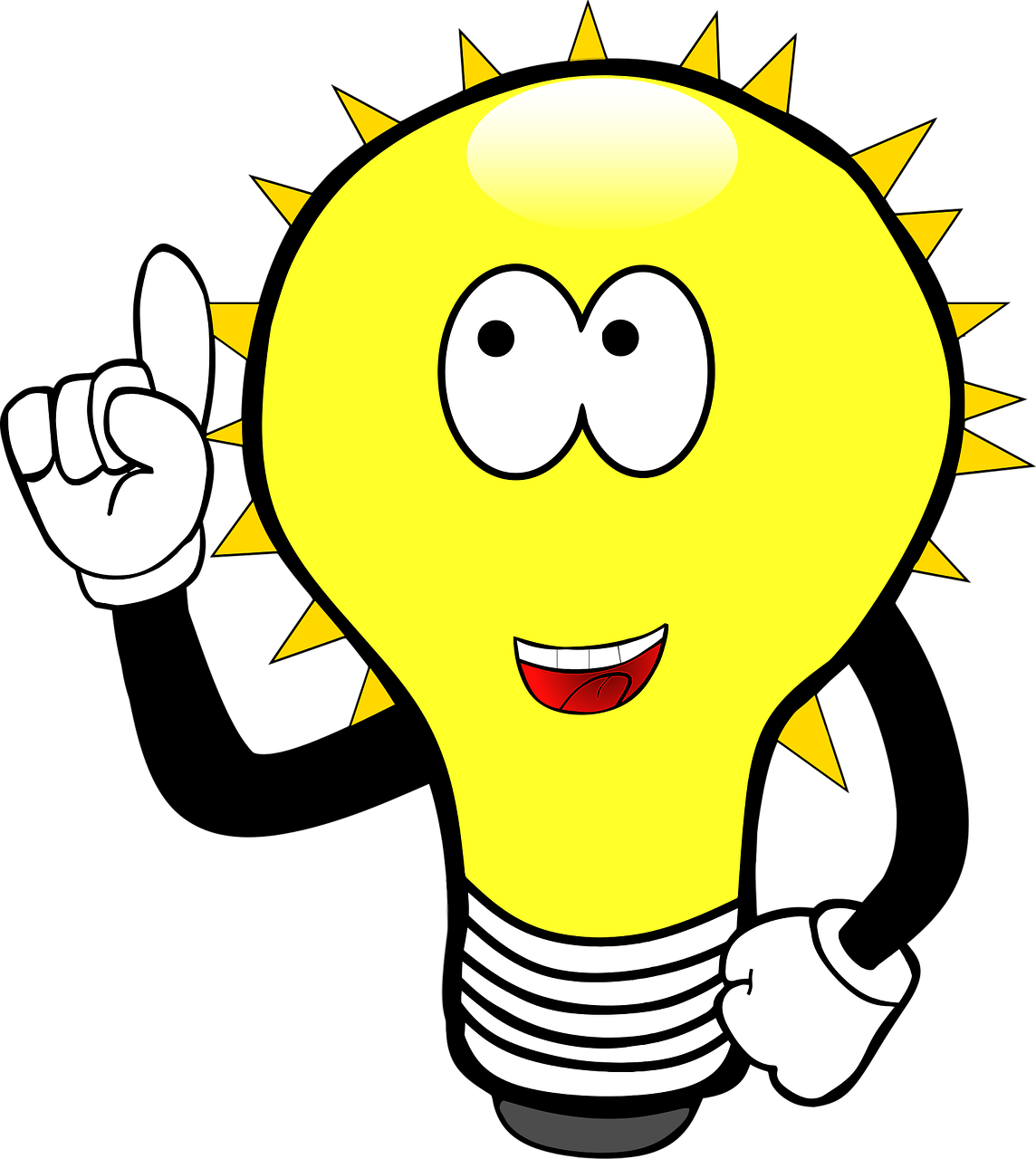 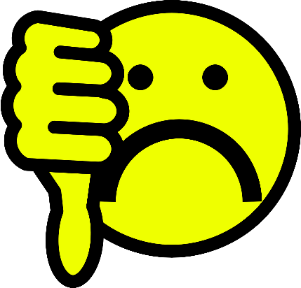 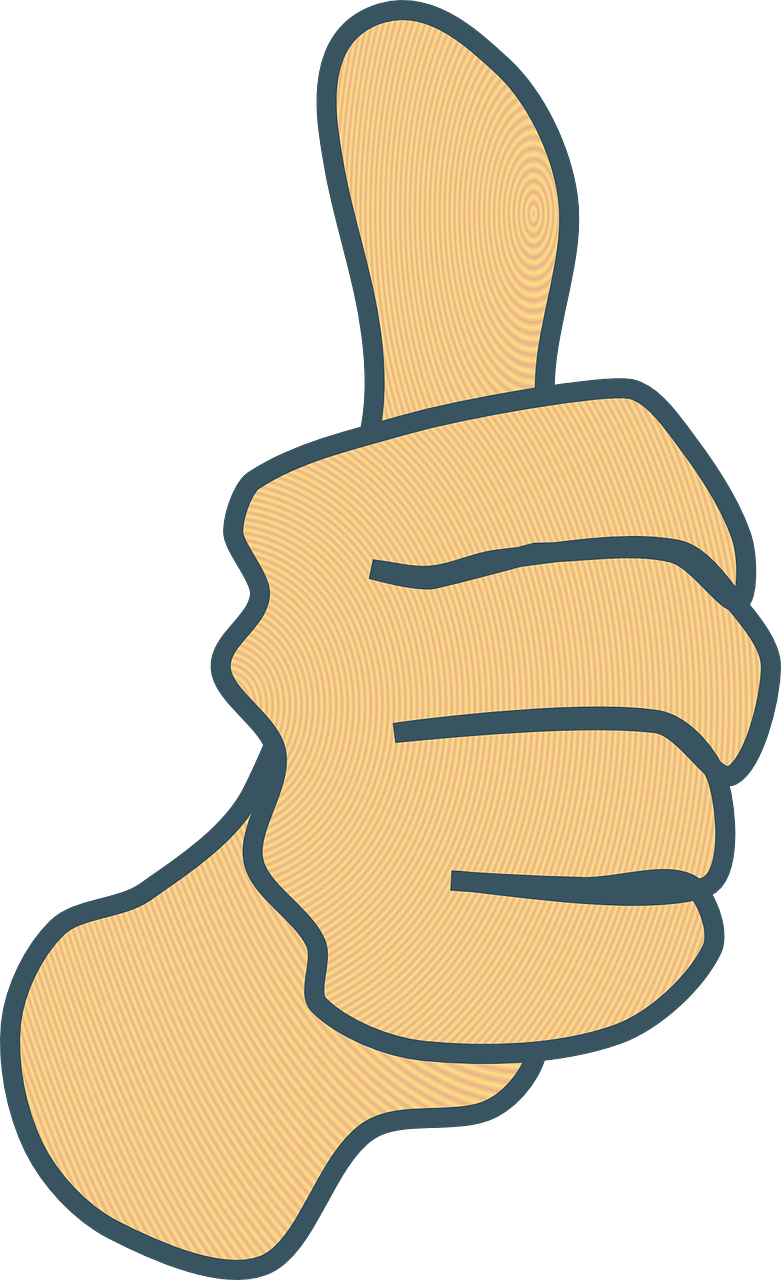 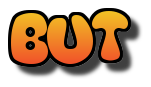 2
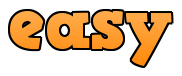 5
Das ist ein Problem. Das Problem ist schlecht.
Das ist eine Idee. Die Idee ist gut aber einfach.
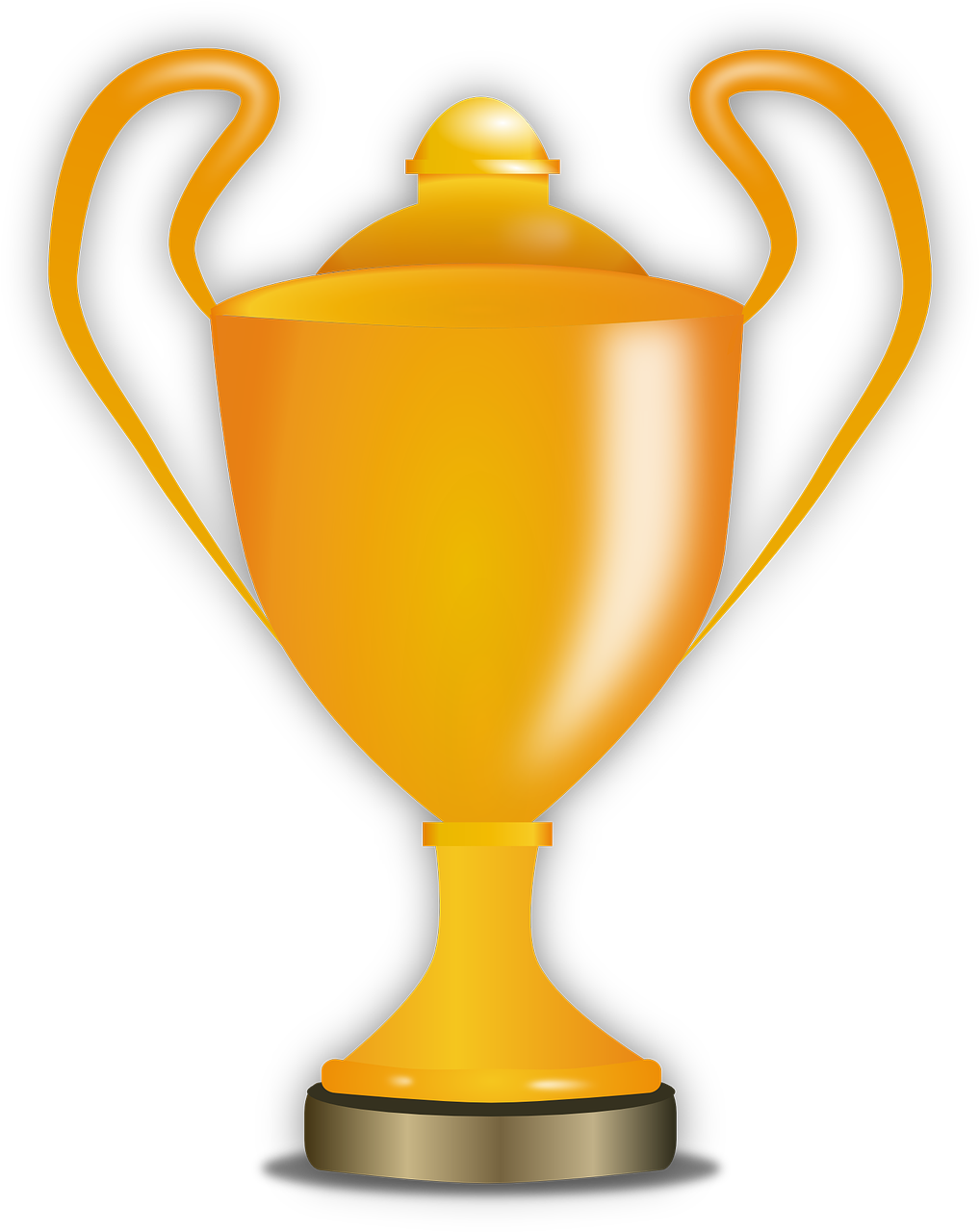 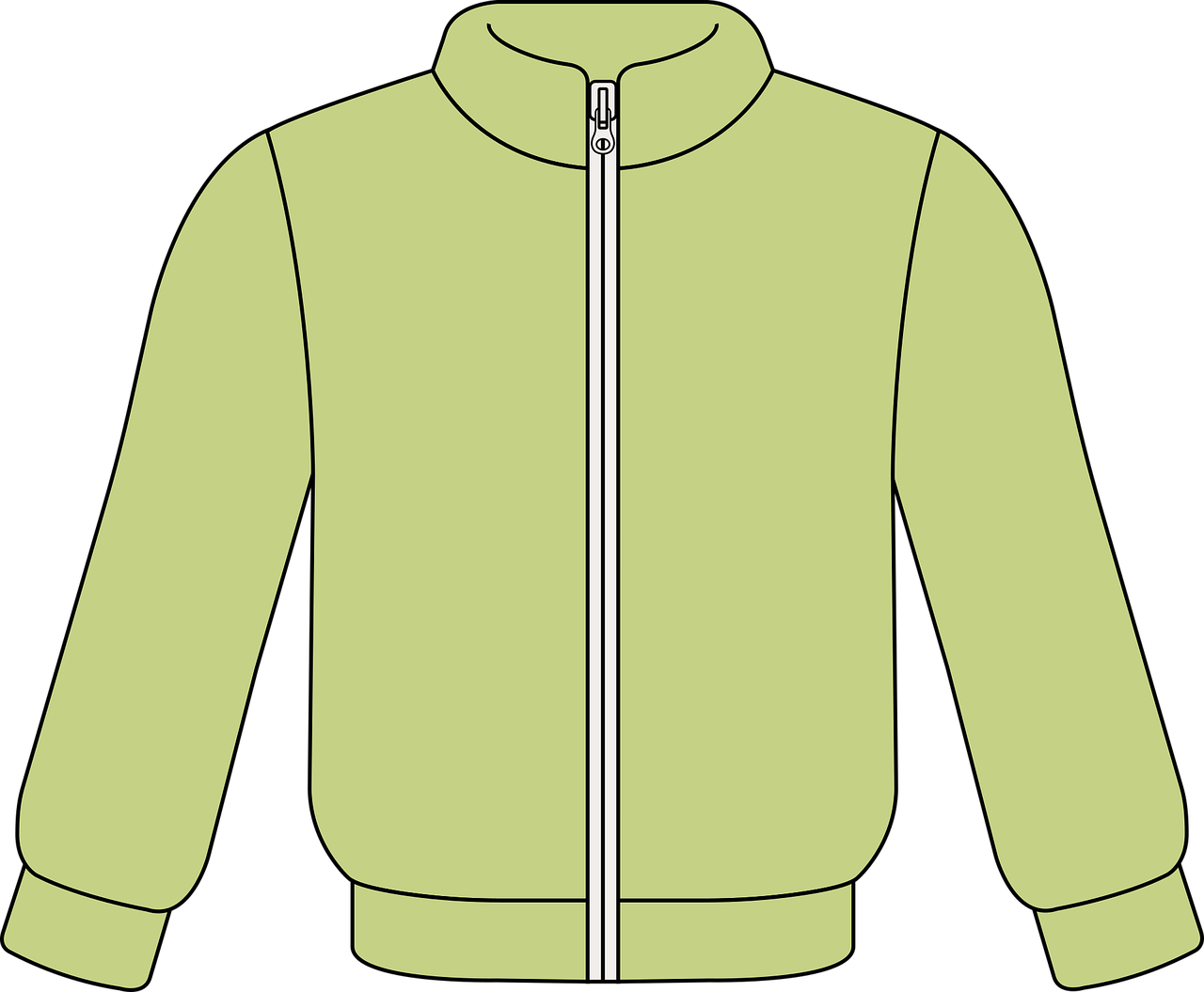 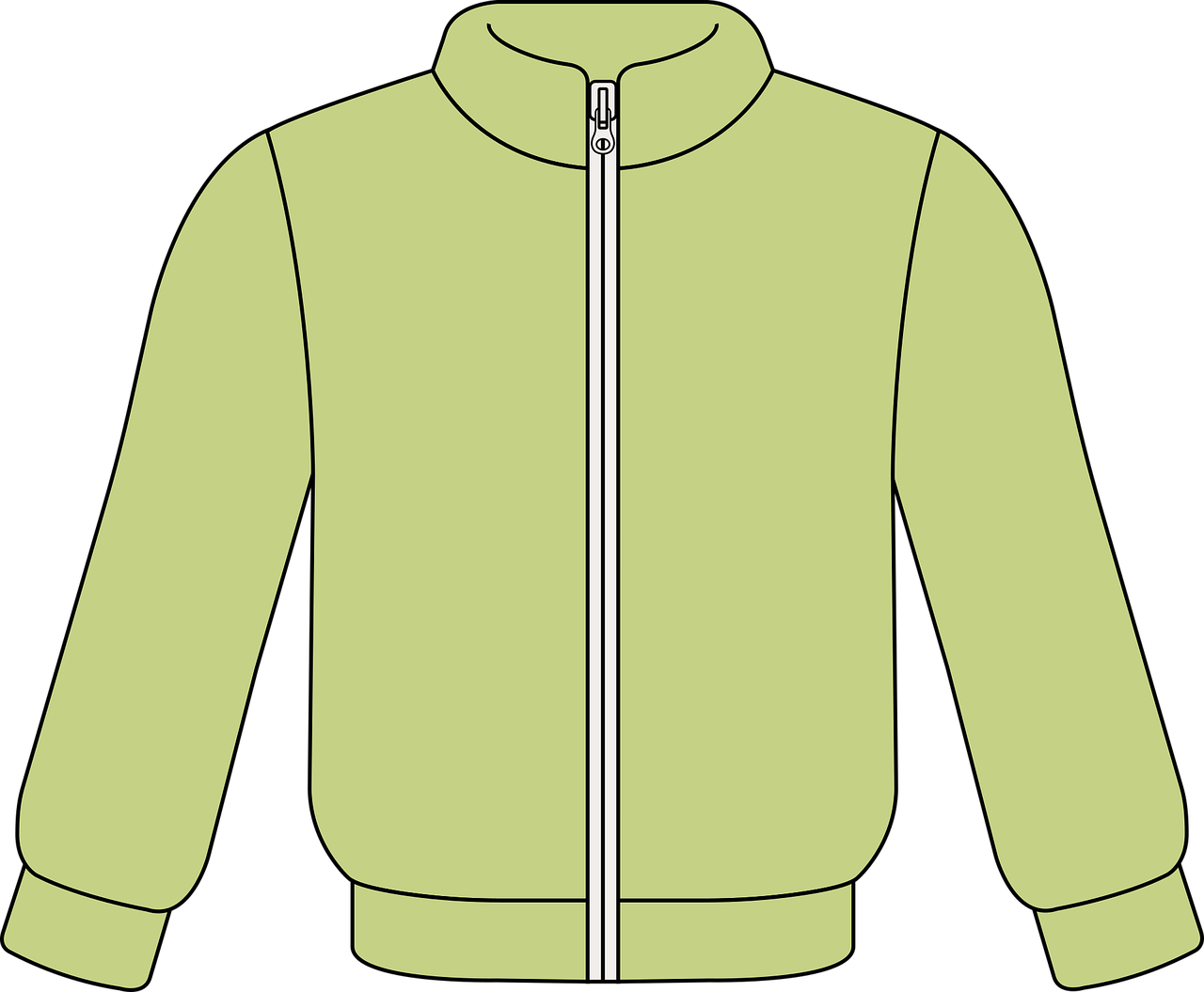 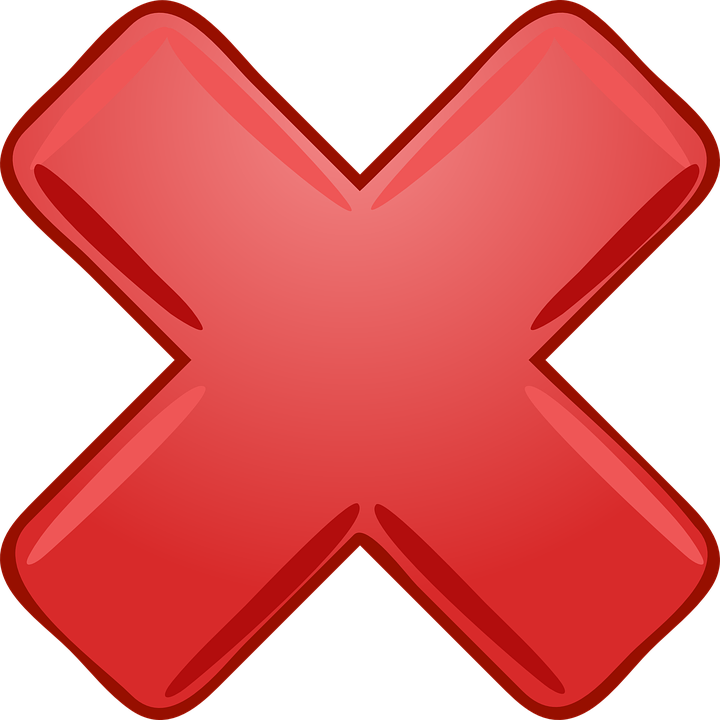 6
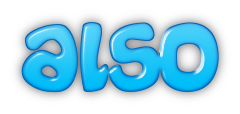 3
Das ist eine Jacke. Die Jacke ist grün. Die Jacke ist auch weiß.
Das ist ein Preis.Der Preis ist nicht grün.
[Speaker Notes: Timing: 6 minutesAim: To practise describing things (writing modality).
Procedure:1. Model number 1 carefully, eliciting the correct words for ‘a’ and ‘the’ and the translation.
2. Bring up the picture prompts for 2-6.3. Give pupils time to write their sentences and correct, whole class, paying particular attention to the articles.
4. For checking, click to bring up correct written versions of items 2-6.]

Schreib auf English.
Follow up 5:
Can you get at least 15 points?
Vokabeln
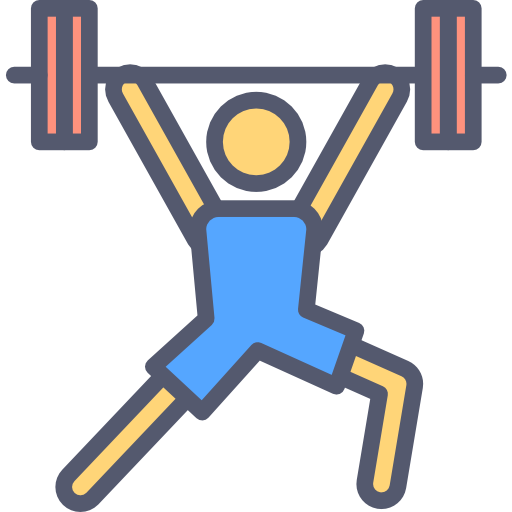 he
is
she
x3
that
white
you are
Wörter
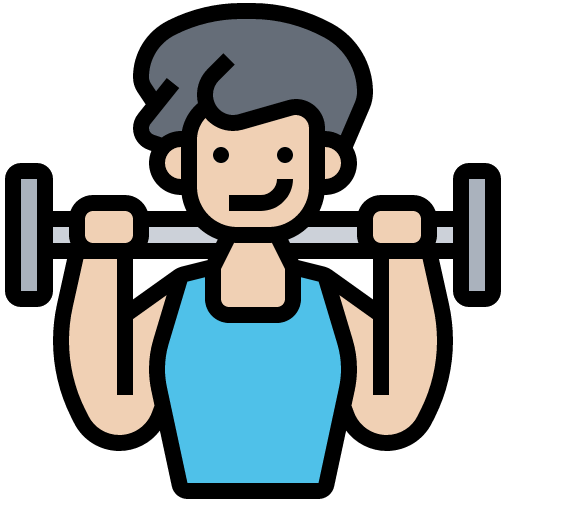 black
wrong
what
x2
grey
green
right
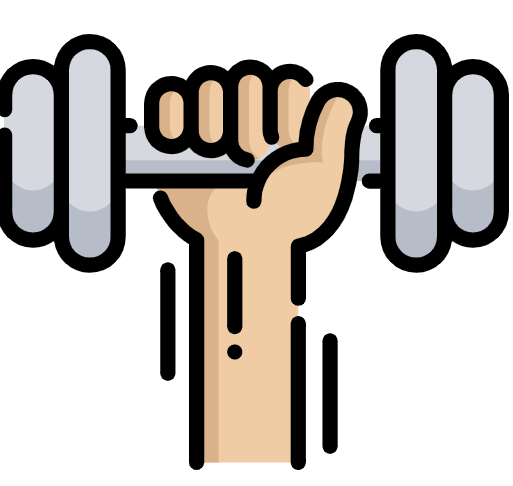 also
but
how’s it going?
x1
bad, badly
not
how
[Speaker Notes: Timing: 5 minutes

Aim: to practise written production of vocabulary from this and revisited weeks.

Procedure:1. Give pupils a blank grid.  They fill in the English meanings of any of the words they know, trying to reach 15 points in total.2. Remind pupils that adjectives can refer to male or female persons and they should note this in their translations. E.g. pleased (f), short (m).

Note:The most recently learnt and practised words are pink, words from the previous week are green and those from week 1 are blue, thus more points are awarded for them, to recognise that memories fade and more effort (heavy lifting!) is needed to retrieve them.]

Schreib auf Deutsch.
Follow up 5:
Can you get at least 15 points?
Vokabeln
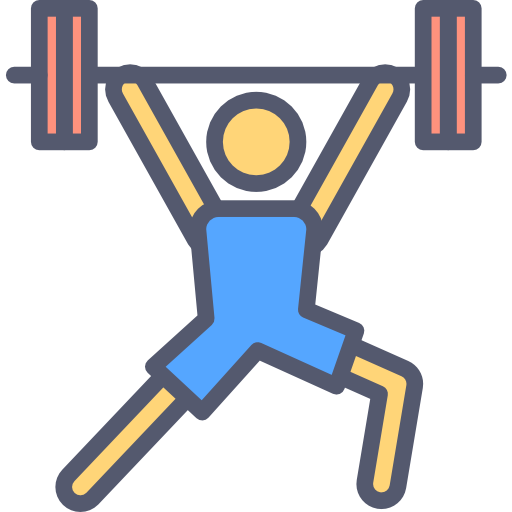 ist
sie
ich bin
x3
grün
was
sein
Wörter
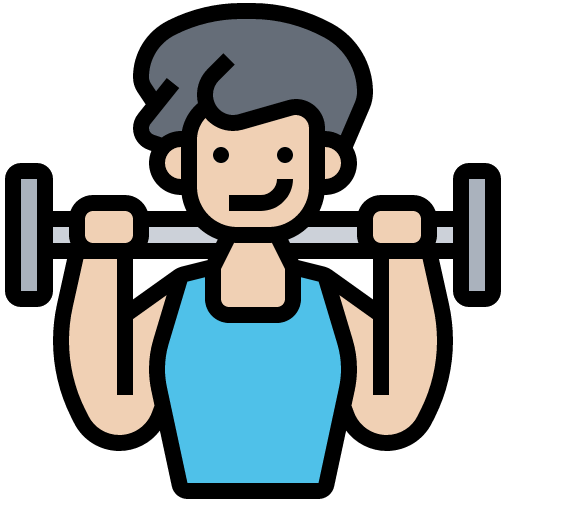 richtig
grau
falsch
x2
das
schwarz
weiß
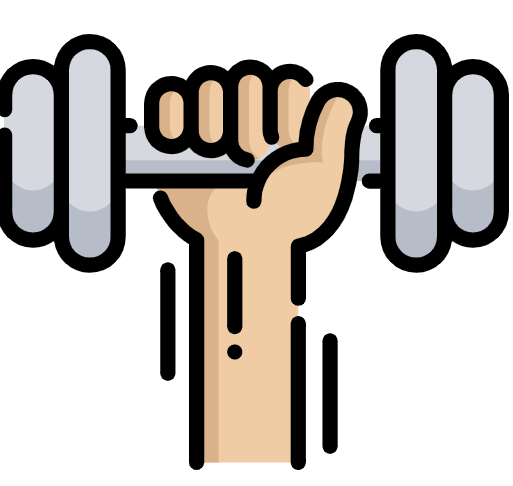 wie geht’s?
schlecht
nicht
x1
auch
wie
aber
[Speaker Notes: Timing: 5 minutes

Aim: to practise written production of vocabulary from this and revisited weeks.

Procedure:1. Give pupils a blank grid.  They fill in the German meanings of any of the words they know, trying to reach 15 points in total.2. Remind pupils that adjectives can refer to male or female persons and they should note this in their translations. E.g. pleased (f), short (m).

Note:The most recently learnt and practised words are pink, words from the previous week are green and those from week 1 are blue, thus more points are awarded for them, to recognise that memories fade and more effort (heavy lifting!) is needed to retrieve them.]
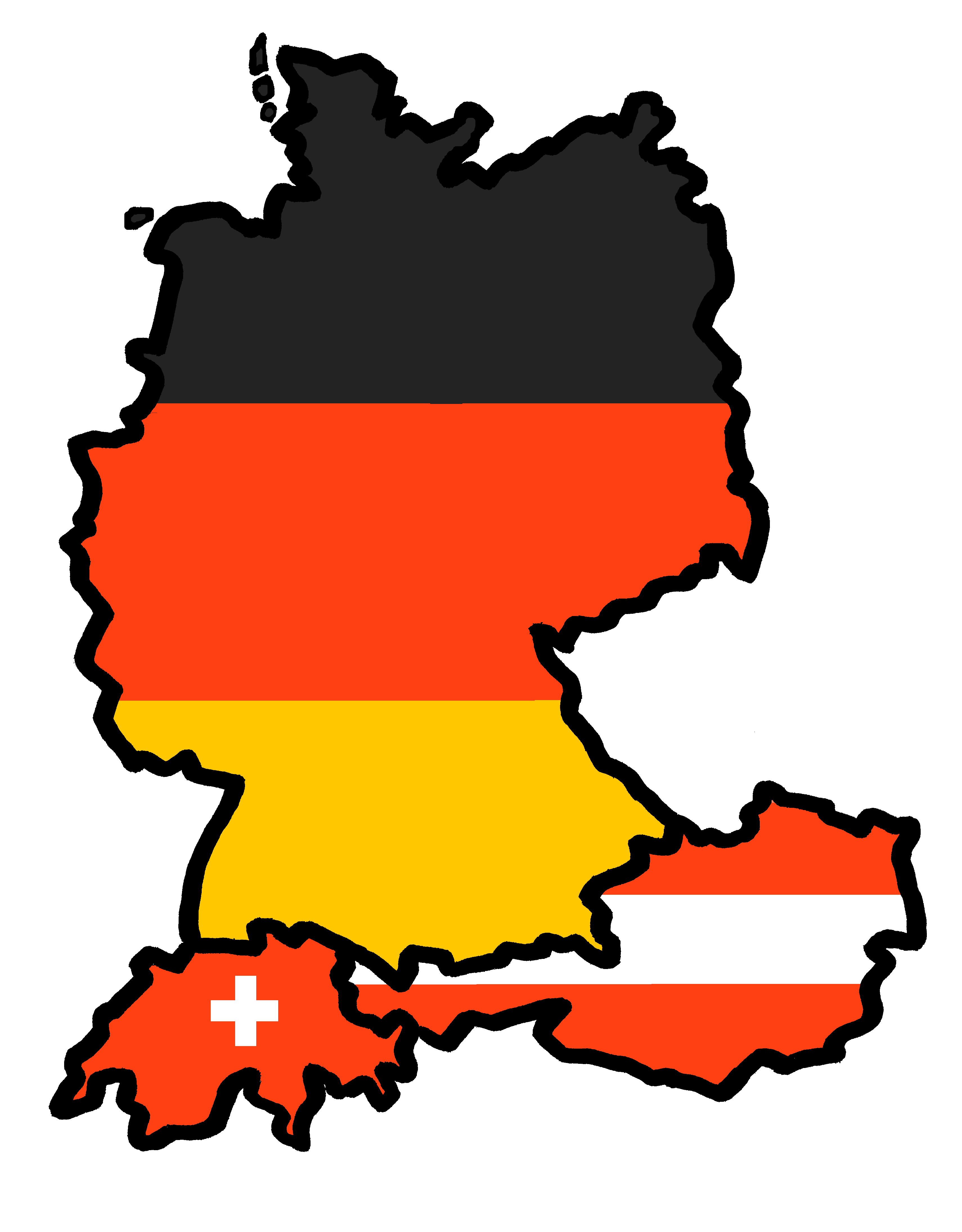 Tschüss!
gelb
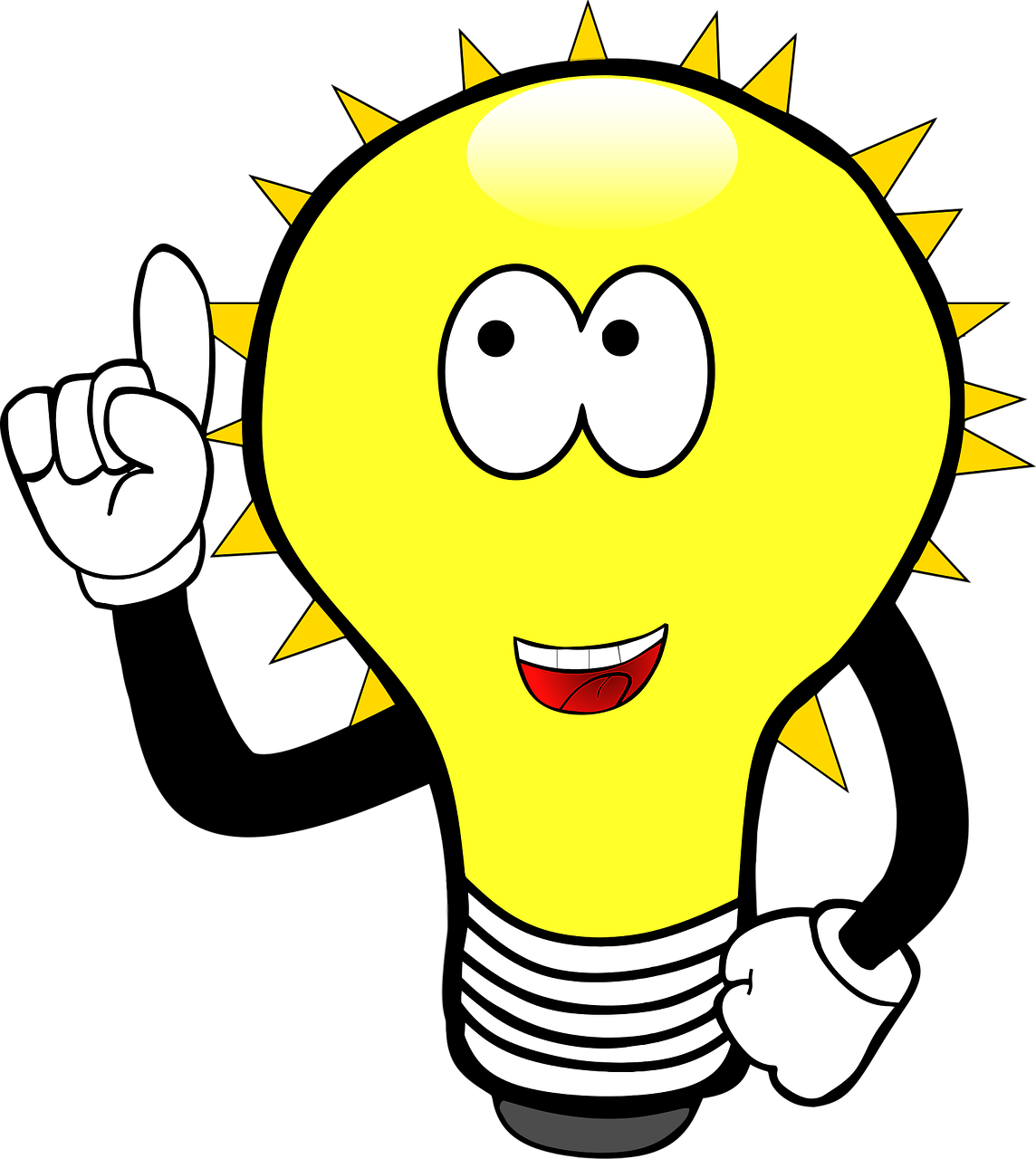 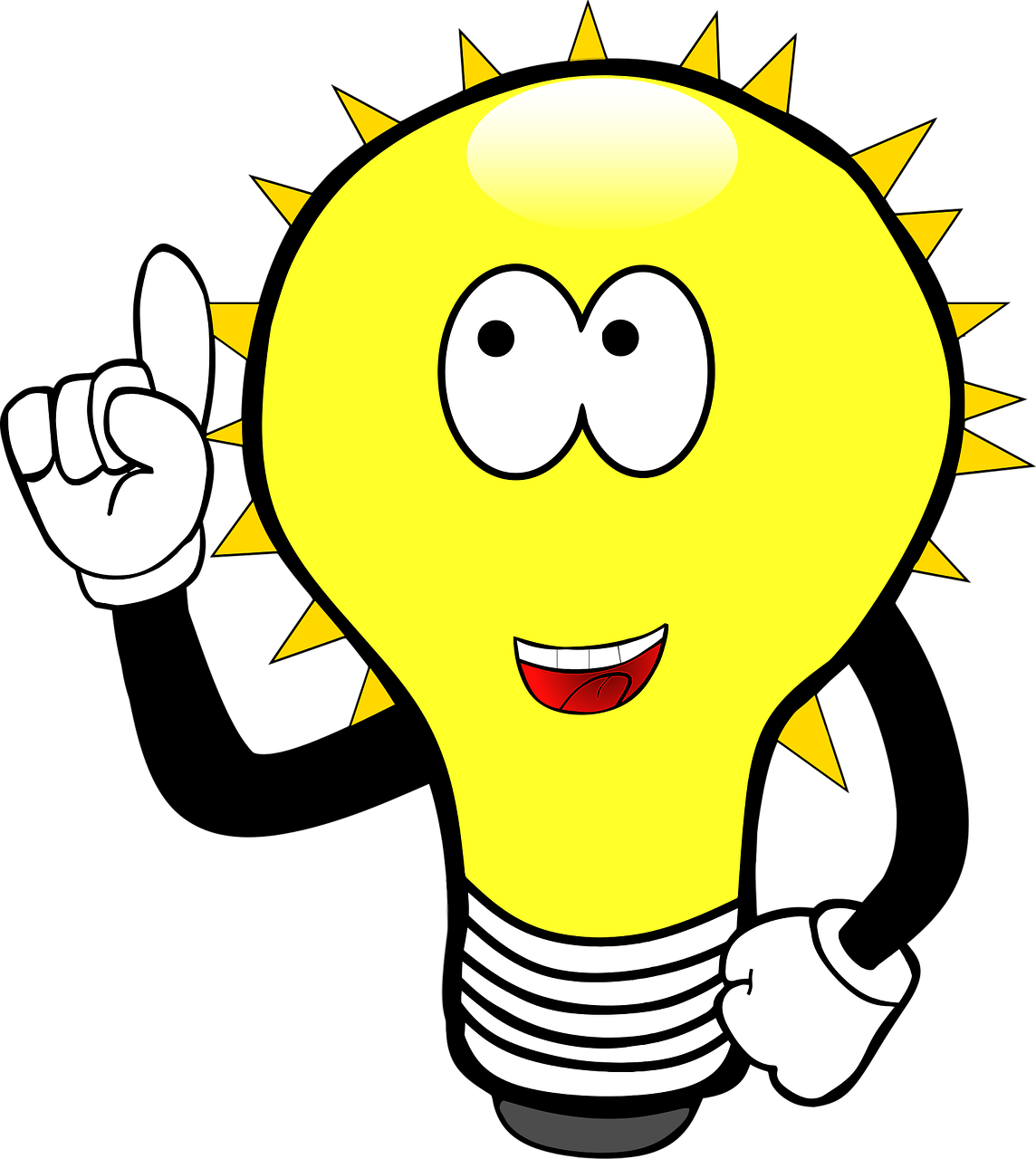 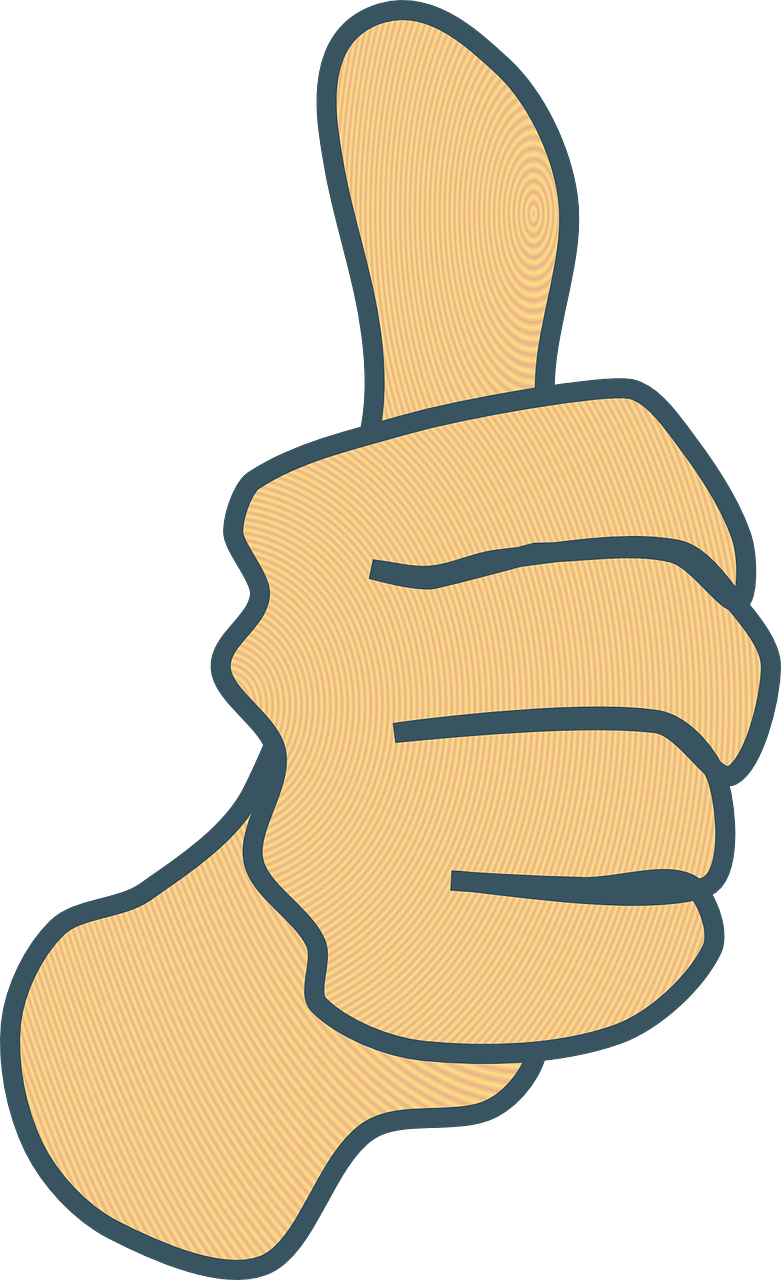 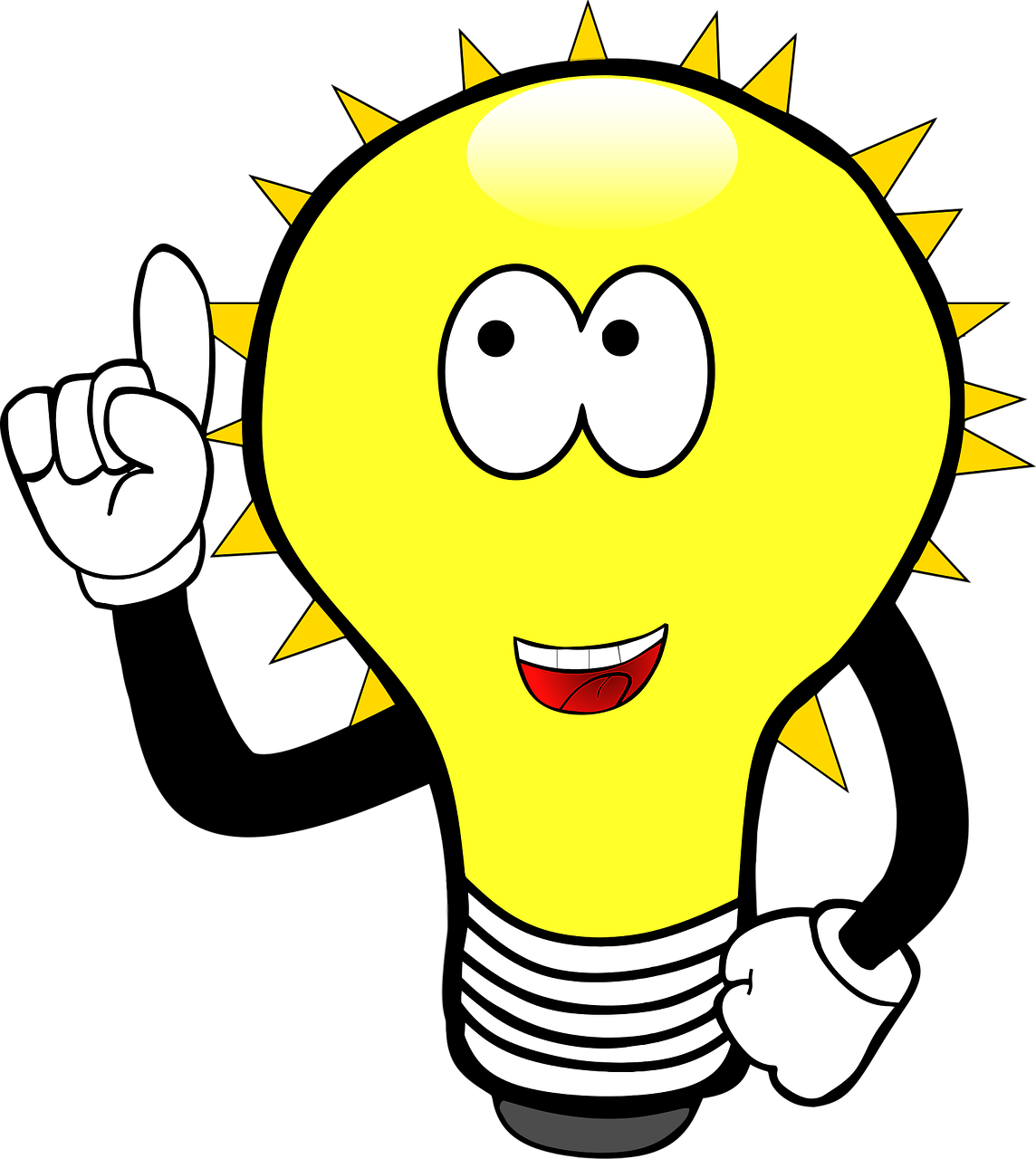 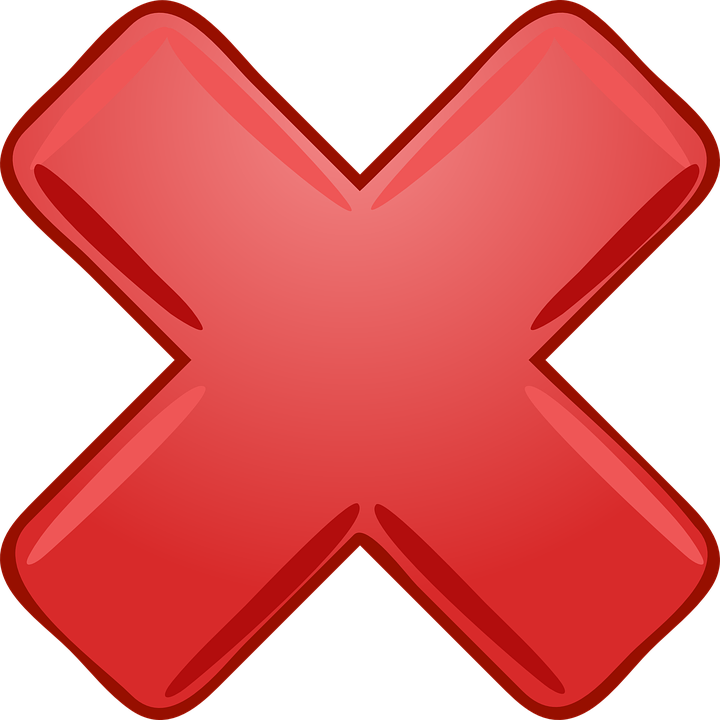 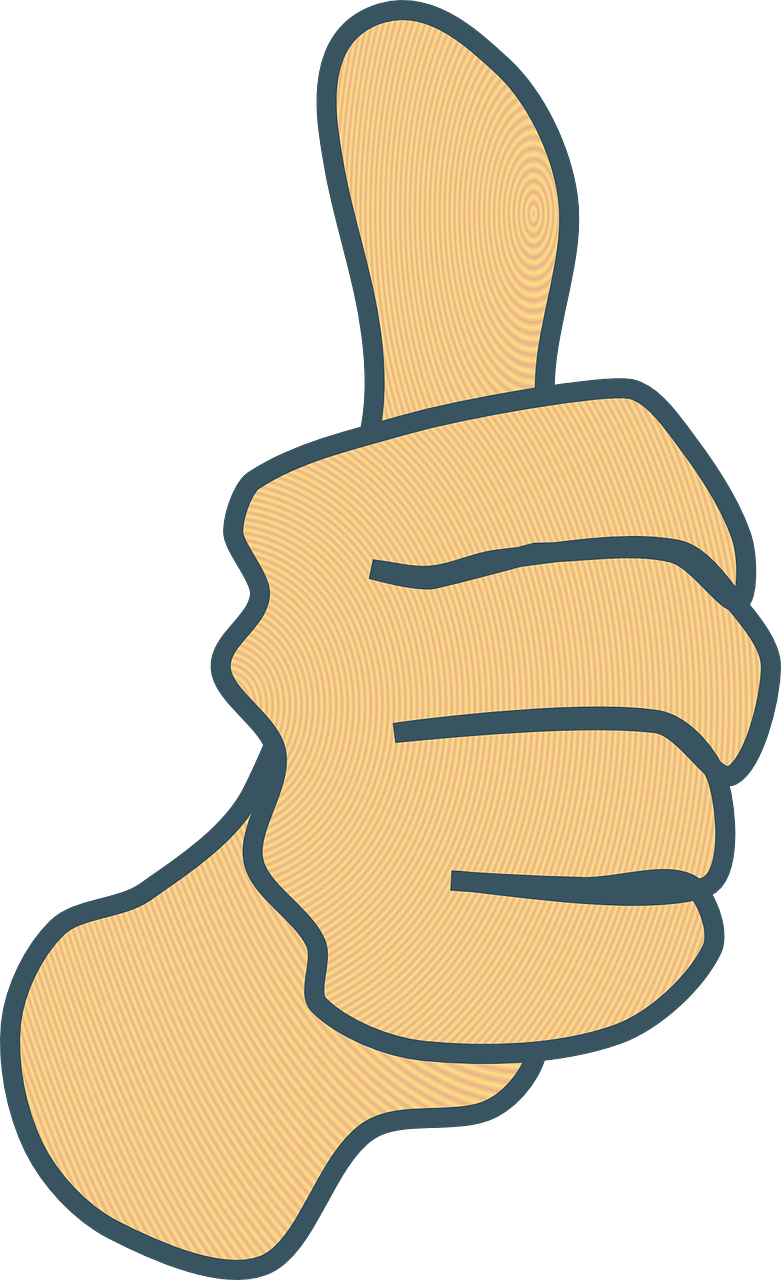 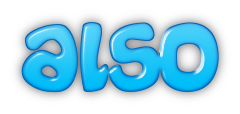 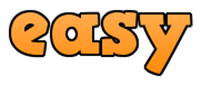 The idea is good. The idea is also easy.
The idea is not good.
LOOK FOR: The prize is white. The prize is also black.
LOOK FOR:The prize is good but grey.
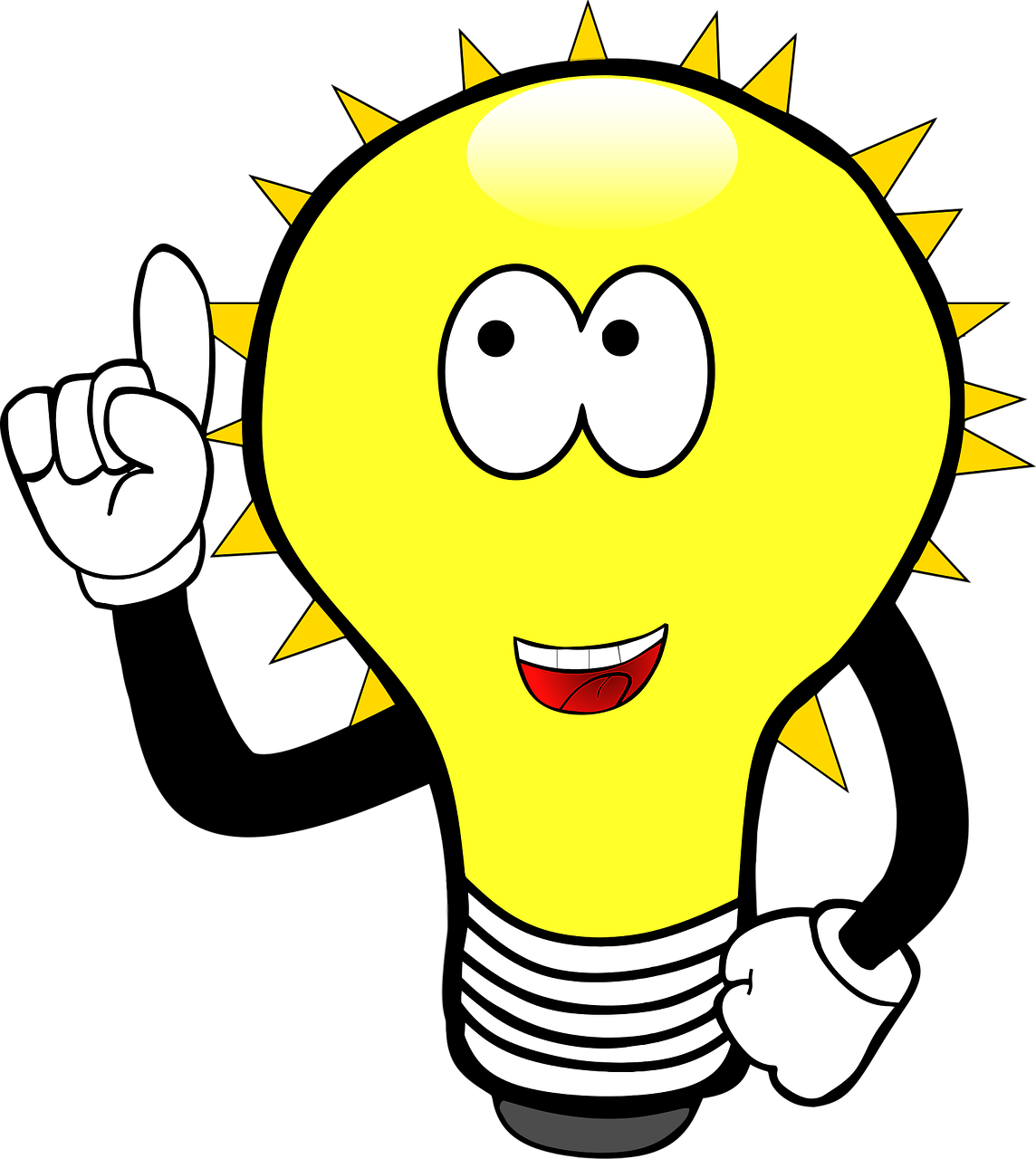 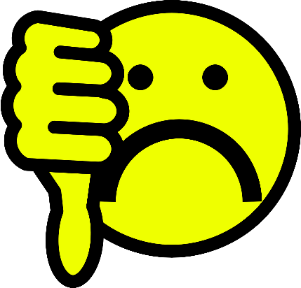 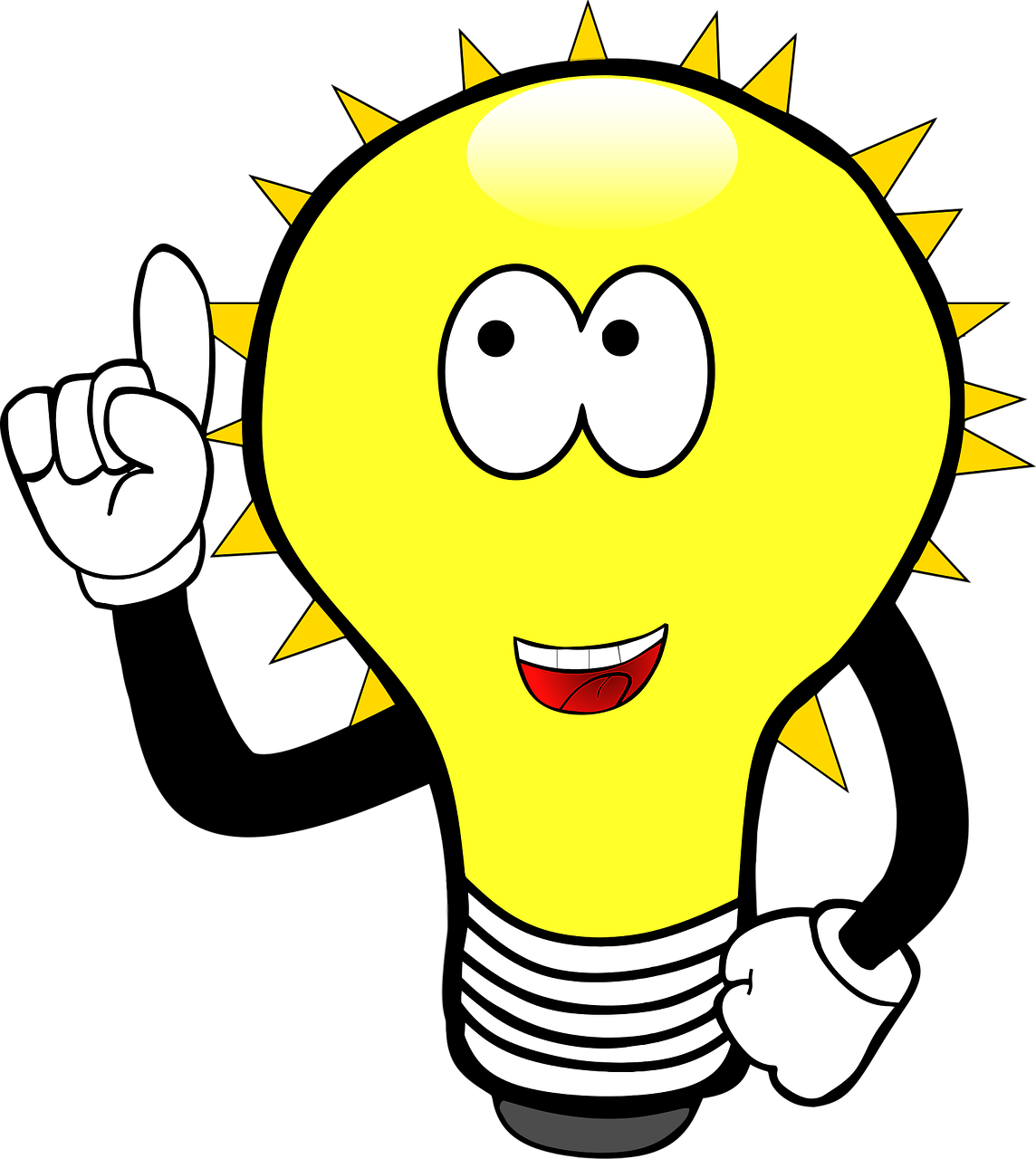 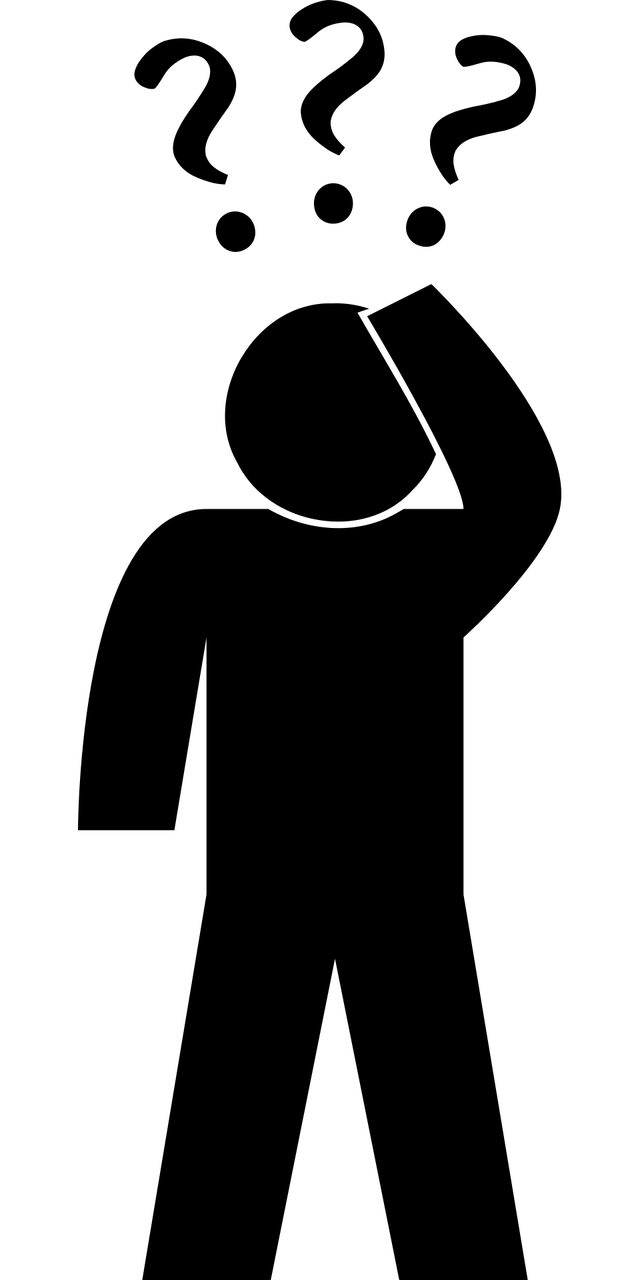 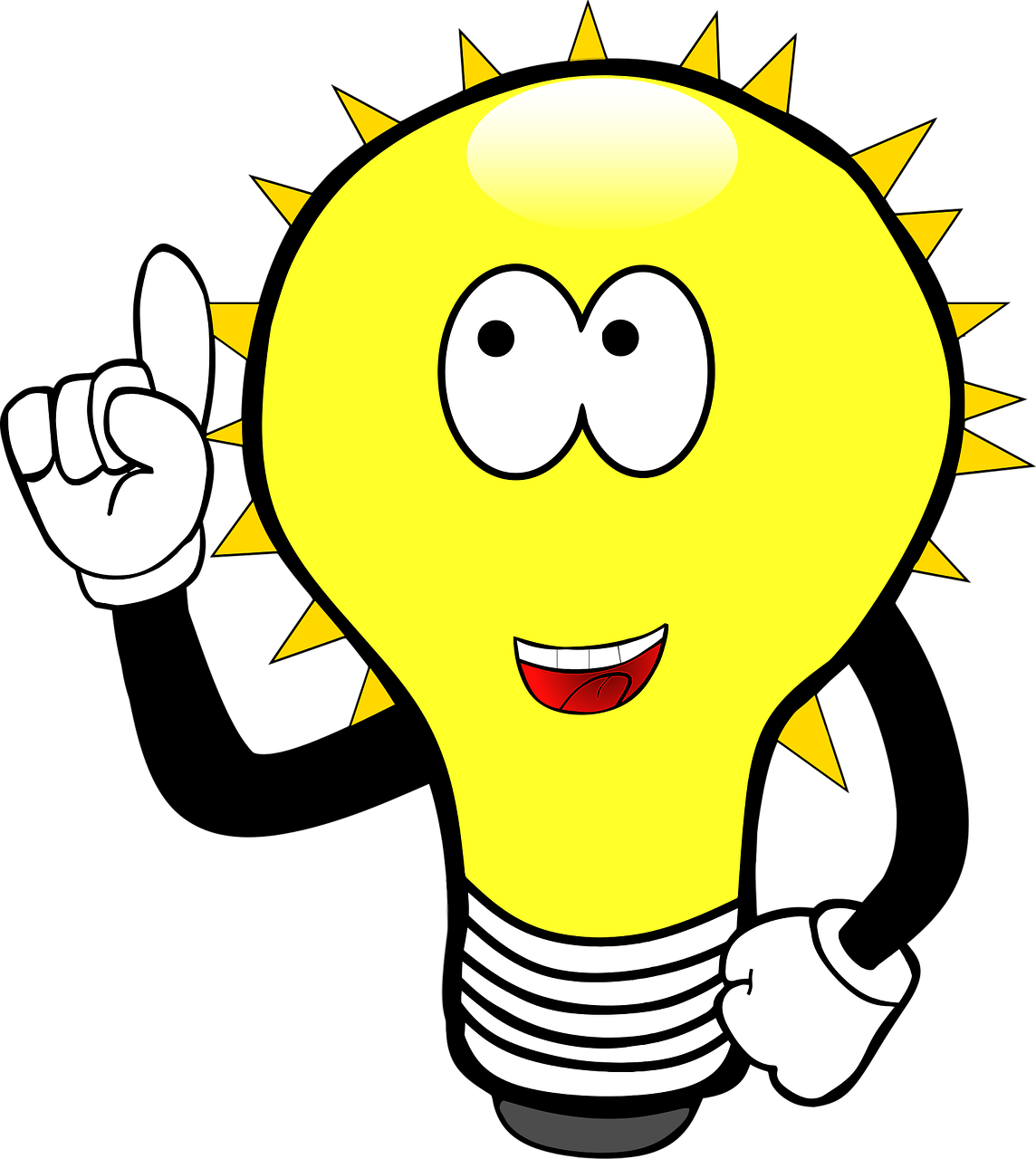 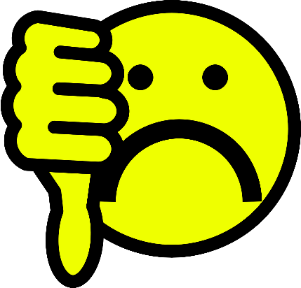 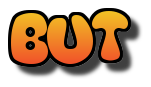 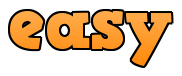 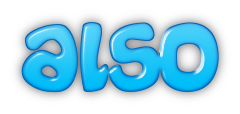 The idea is easy but bad.
The idea is difficult. The idea is also bad.
LOOK FOR:The prize is not clear.
LOOK FOR:The prize is bad and green.
[Speaker Notes: HANDOUT
Cut along dotted lines, one square per pupil]
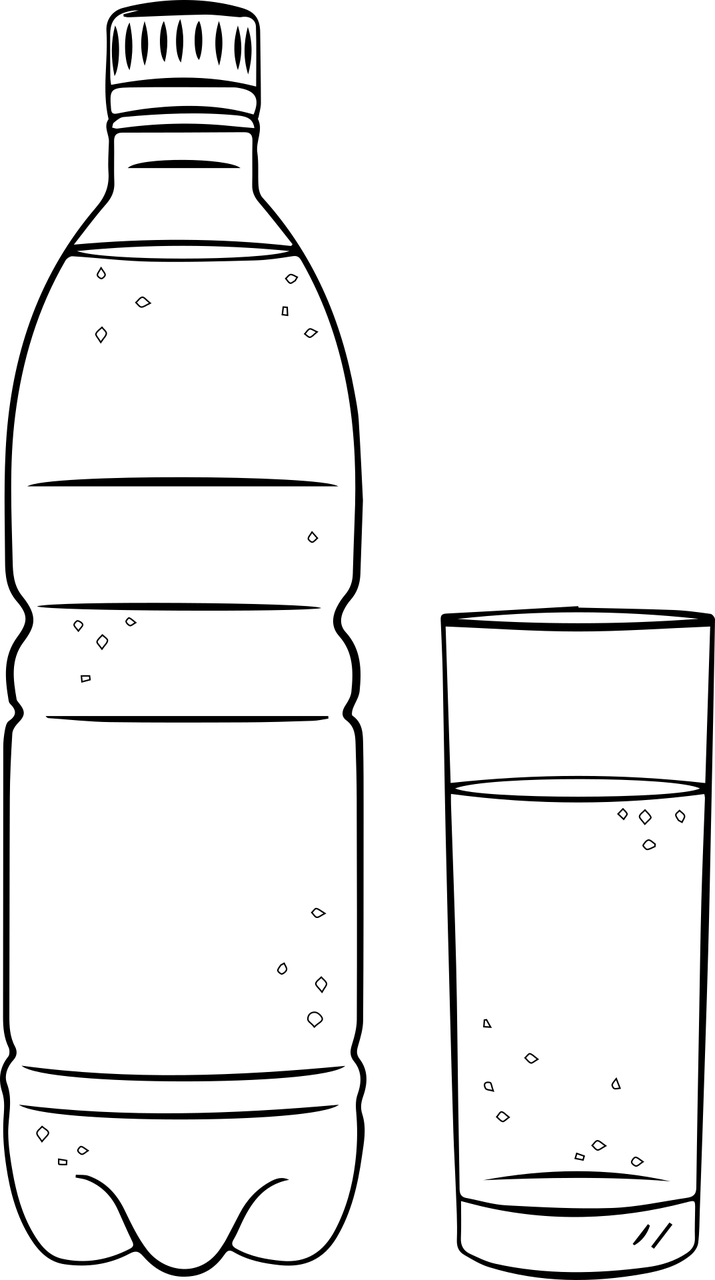 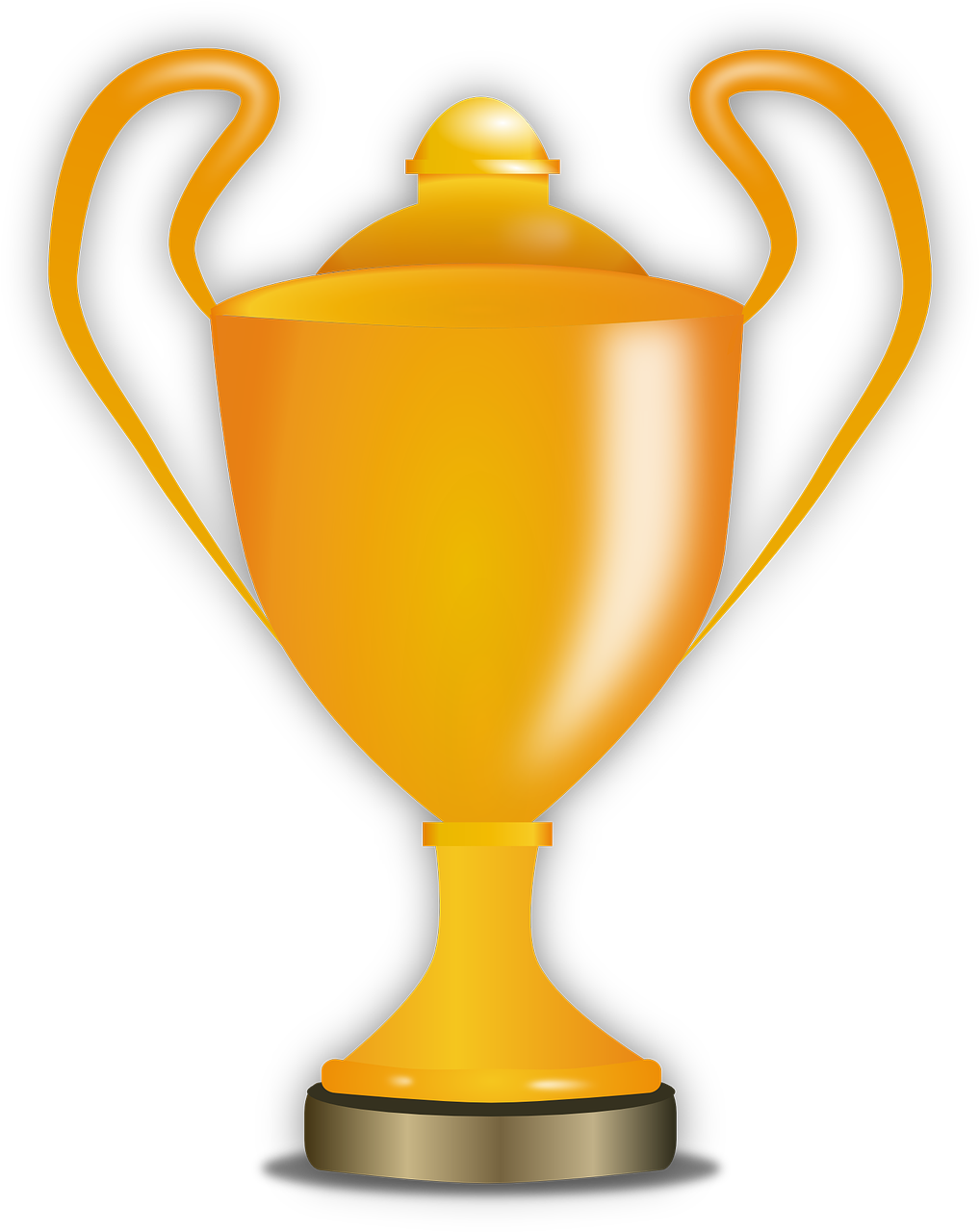 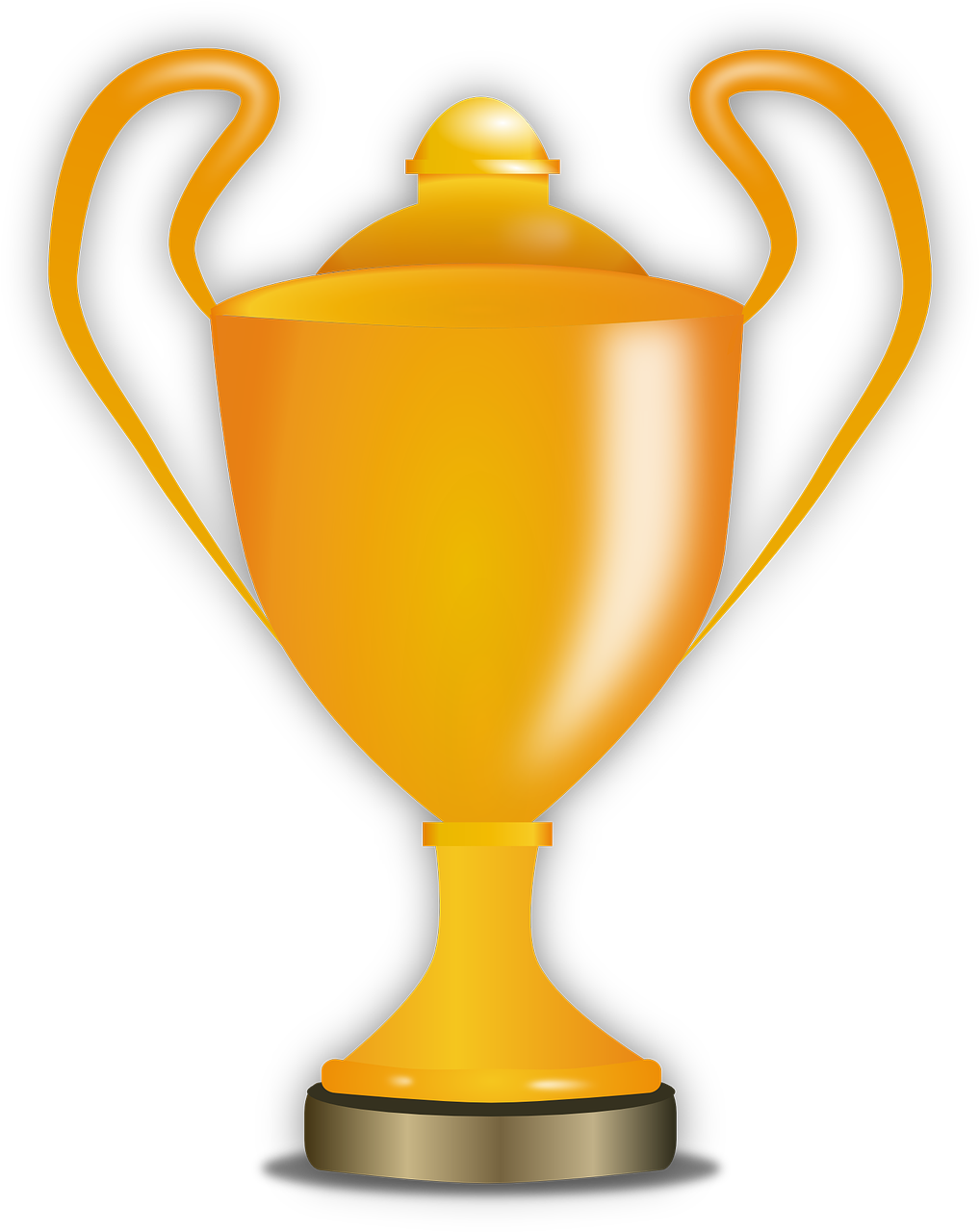 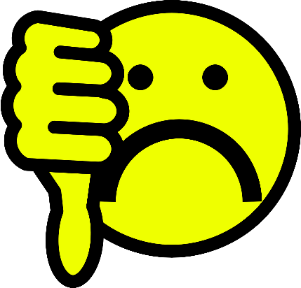 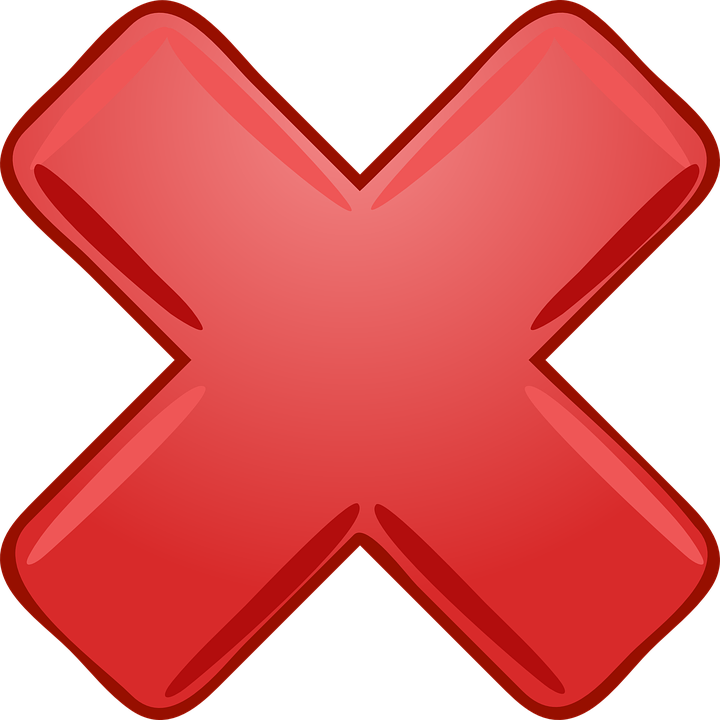 The prize is bad and green.
The prize is not clear.
LOOK FOR: The idea is difficult. The idea is also bad.
LOOK FOR:The idea is easy but bad.
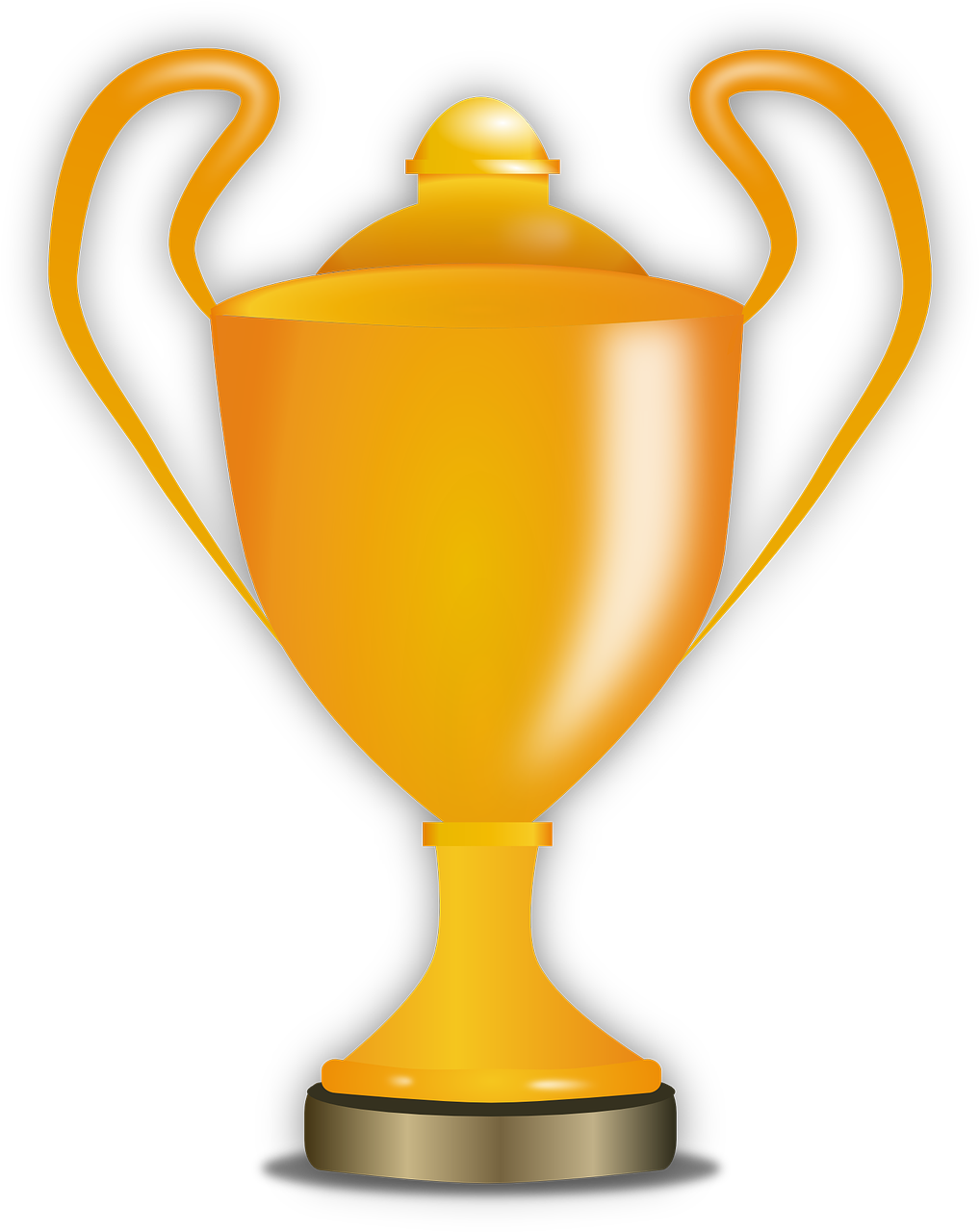 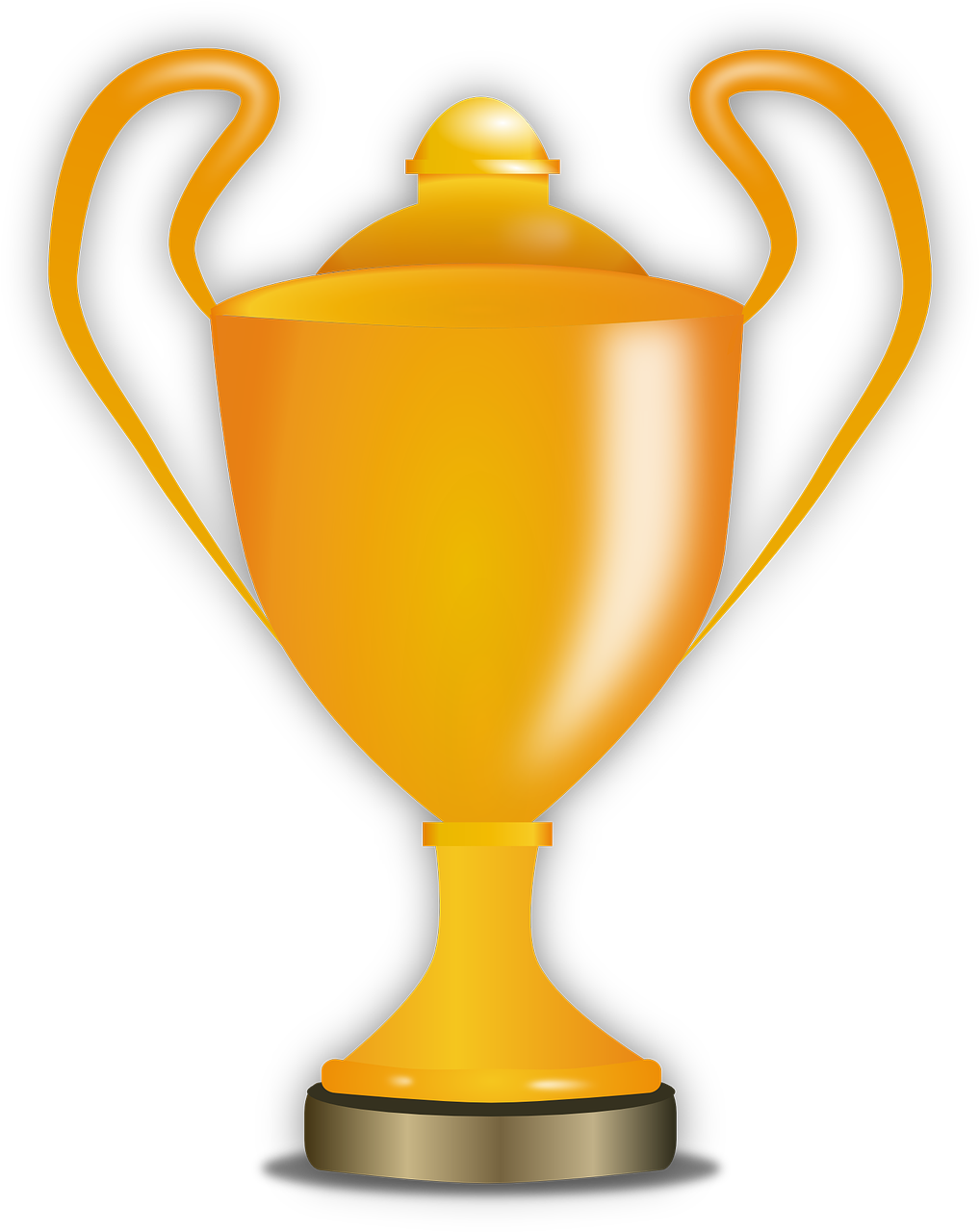 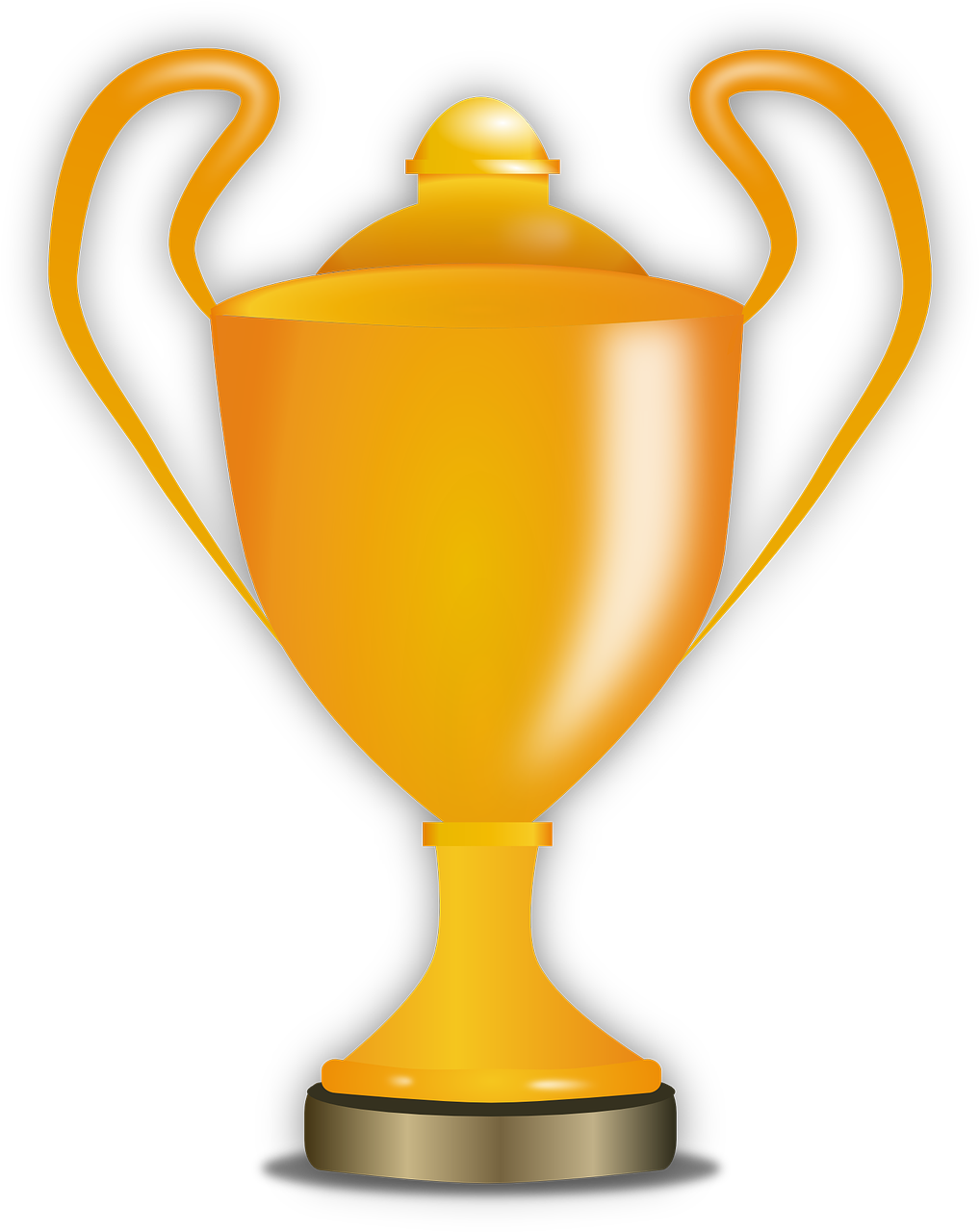 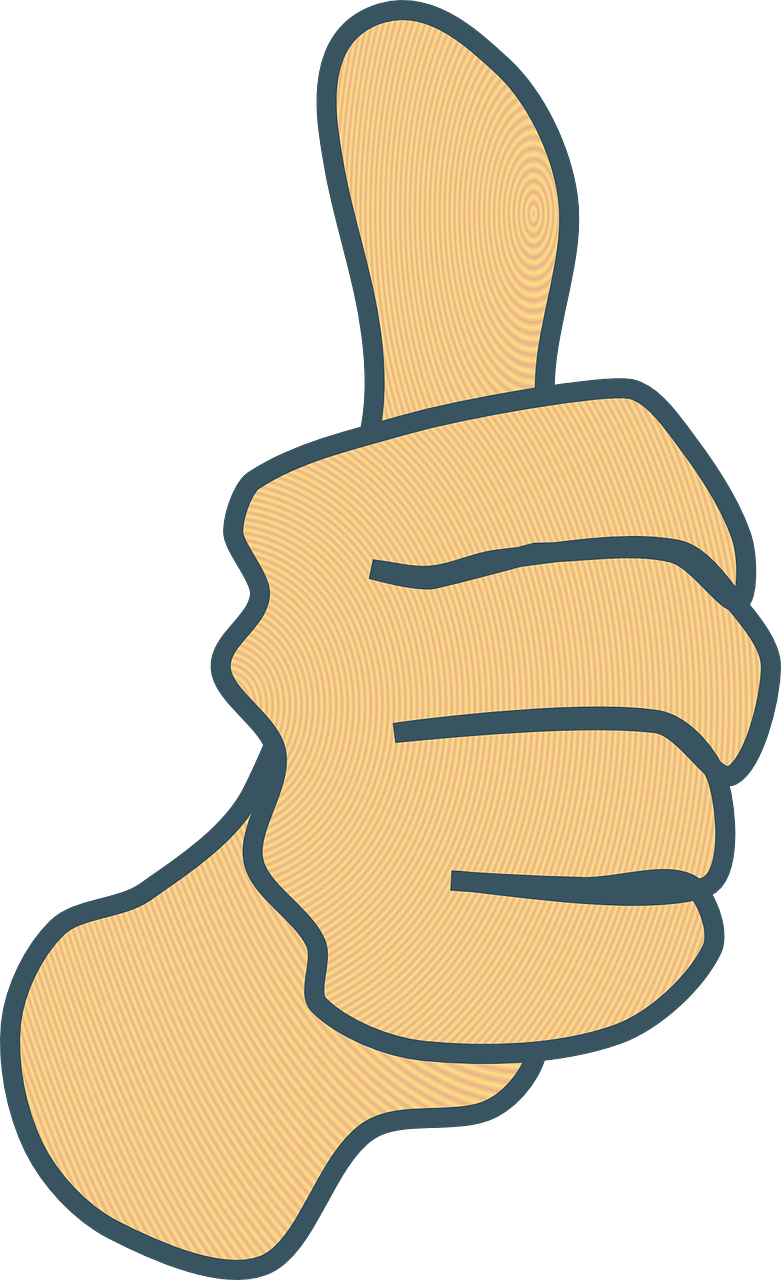 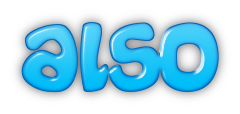 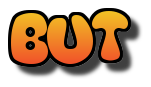 The prize is good but grey.
The prize is white. The prize is also black.
LOOK FOR:The idea is not good.
LOOK FOR: The idea is good. The idea is also easy.
[Speaker Notes: HANDOUT
Cut along dotted lines, one square per pupil]

Schreib auf English.
Follow up 5:
Can you get at least 15 points?
Vokabeln
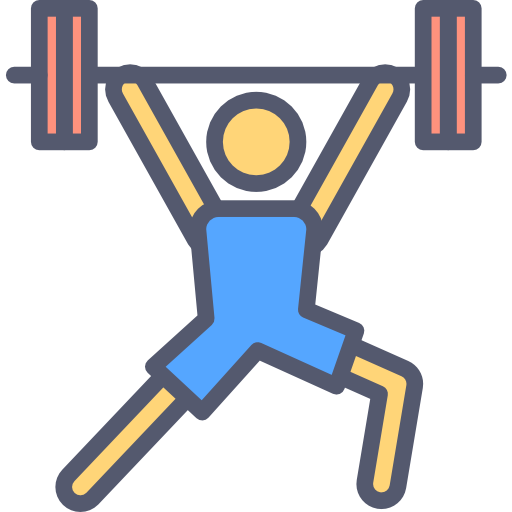 x3
Wörter
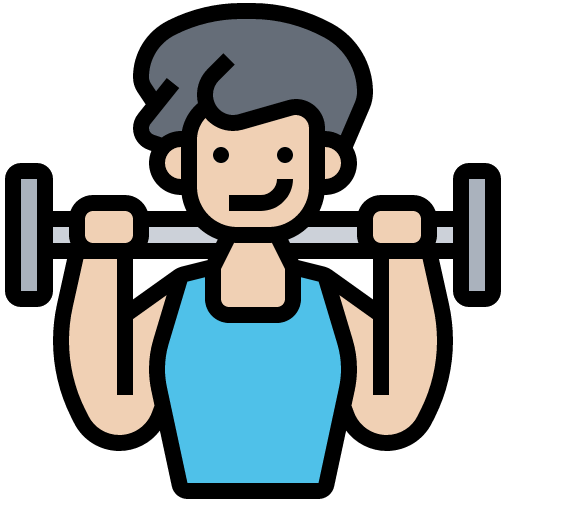 x2
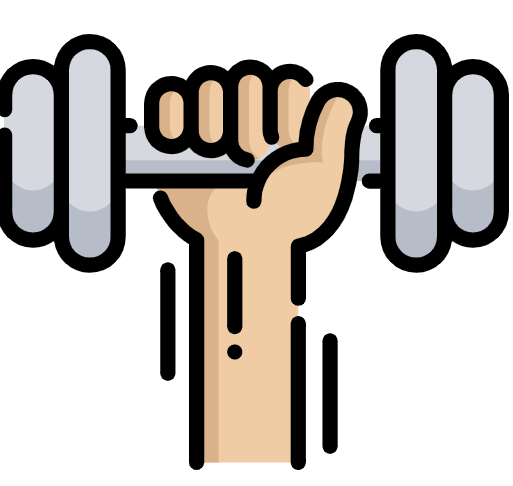 x1
[Speaker Notes: HANDOUT]

Schreib auf Deutsch.
Follow up 5:
Can you get at least 15 points?
Vokabeln
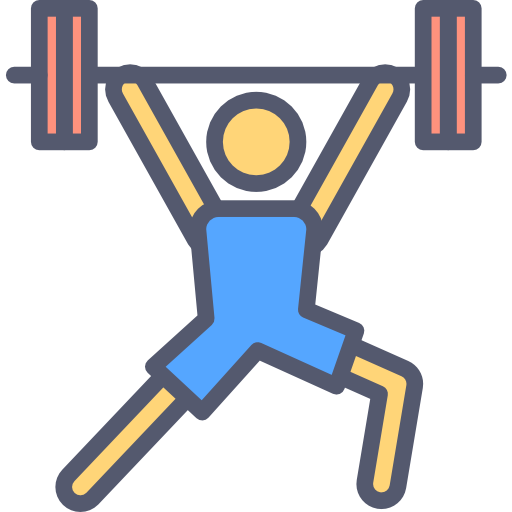 x3
Wörter
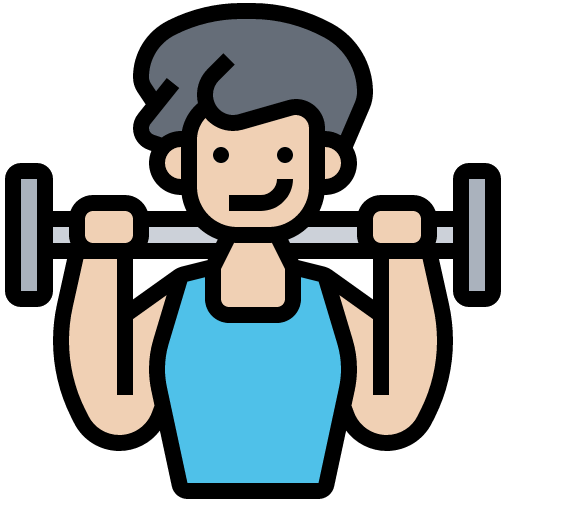 x2
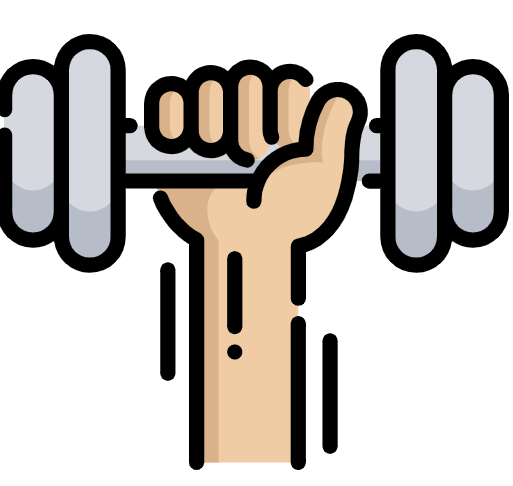 x1
[Speaker Notes: HANDOUT]